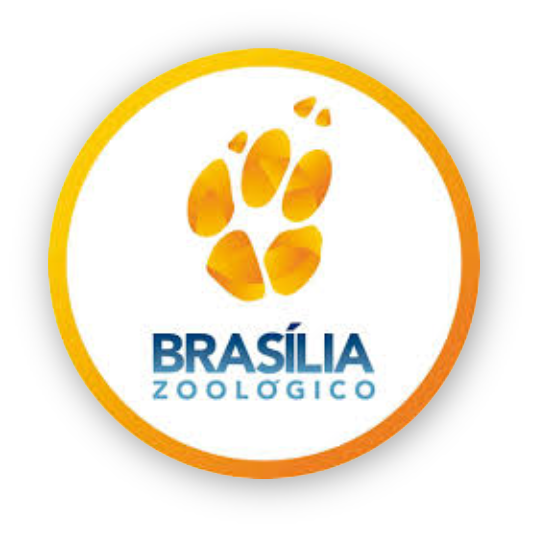 Obras e Manutenção nos Recintos
      Fundação Jardim Zoológico
                        Janeiro/2022
Recinto dos cervídeos.
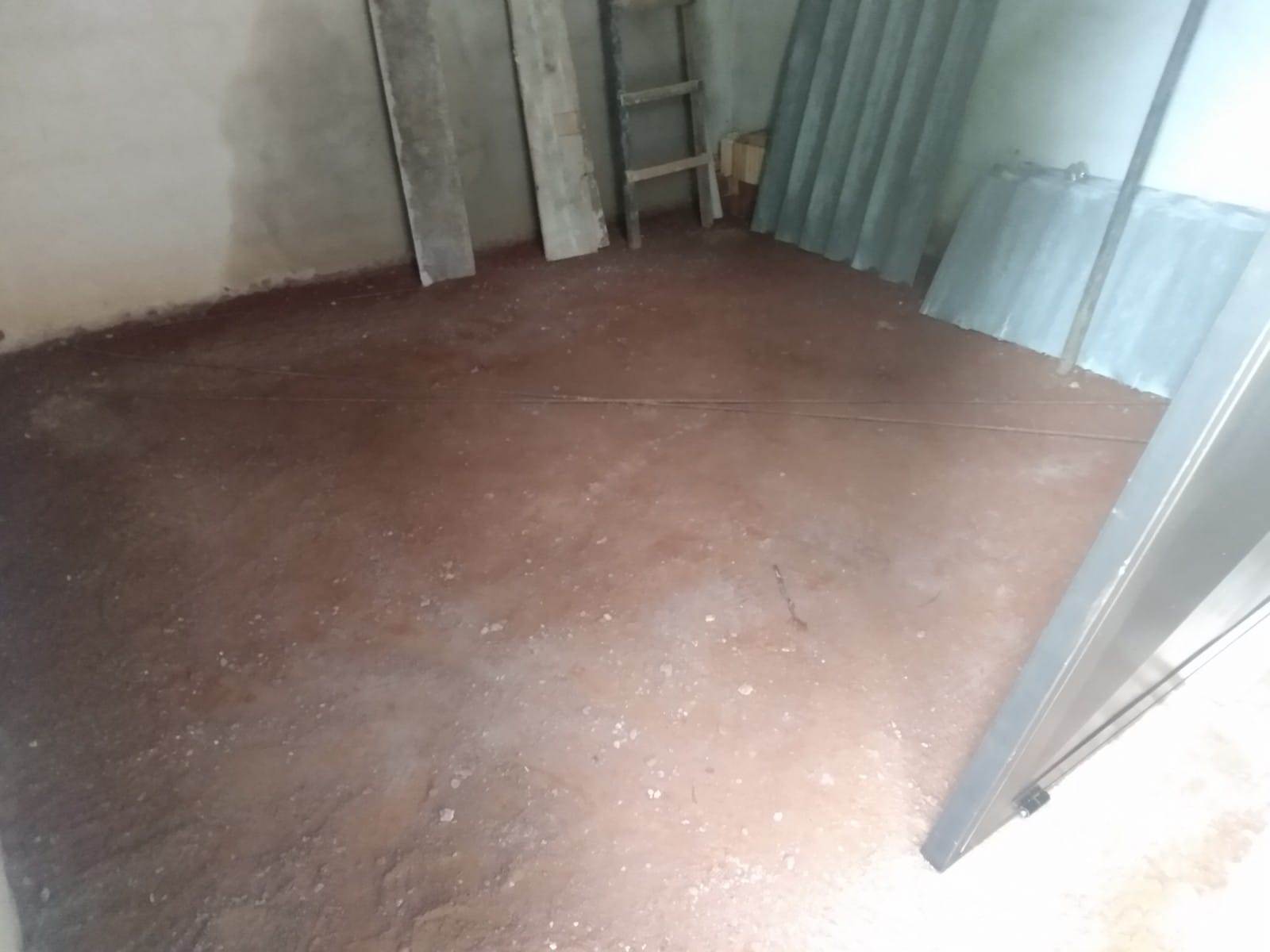 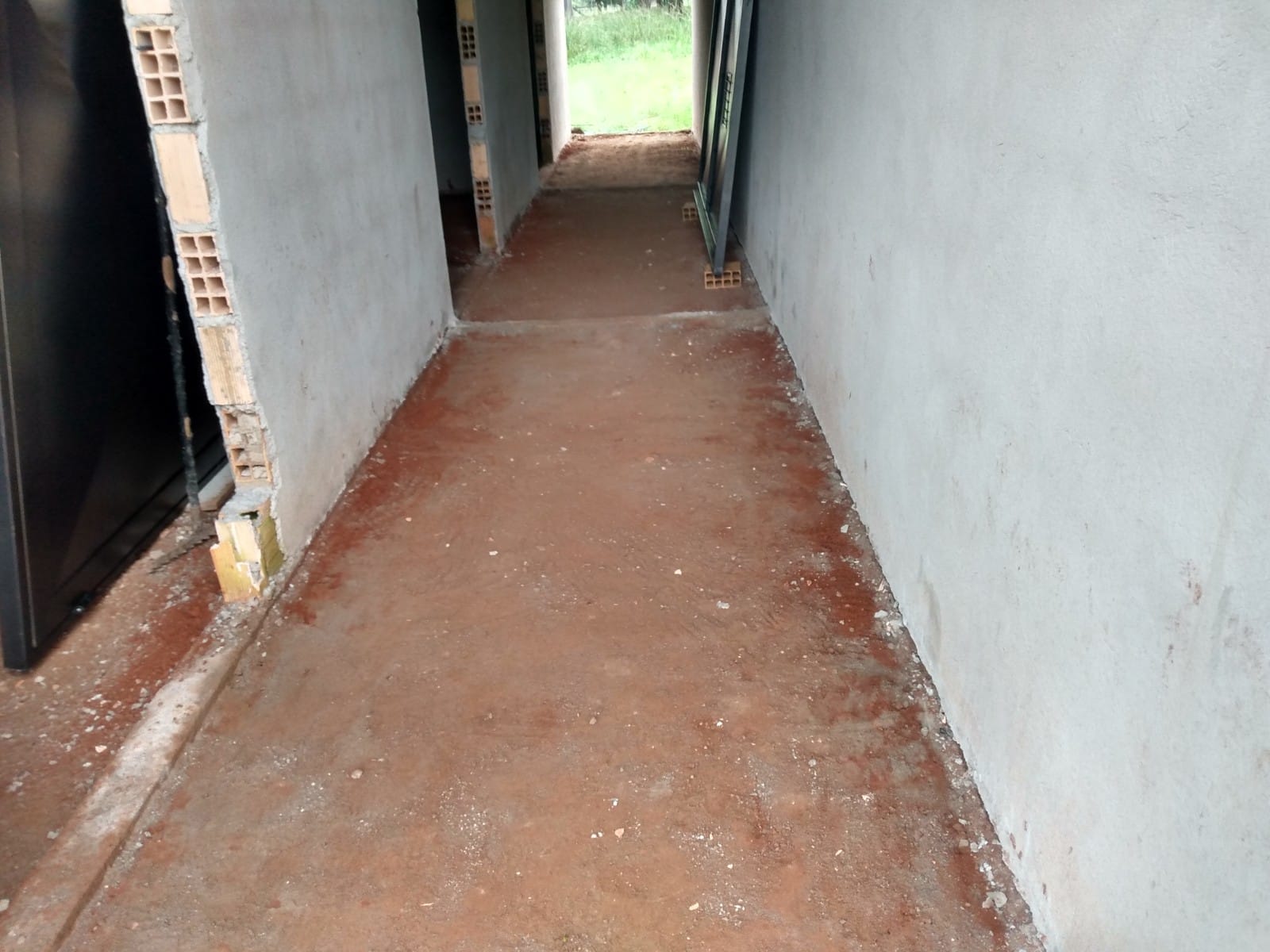 Recinto dos cervídeos – retirada da cerca.
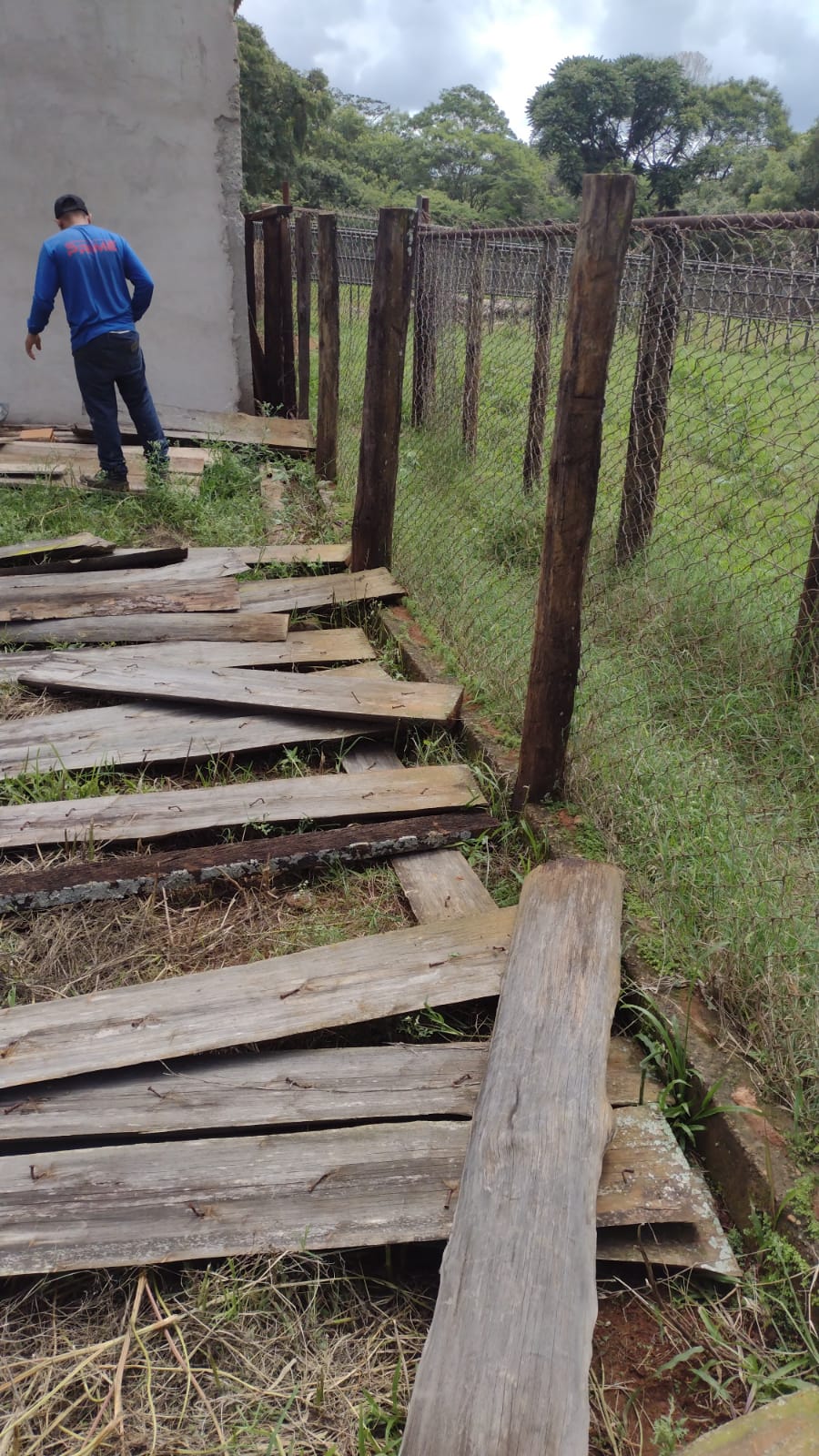 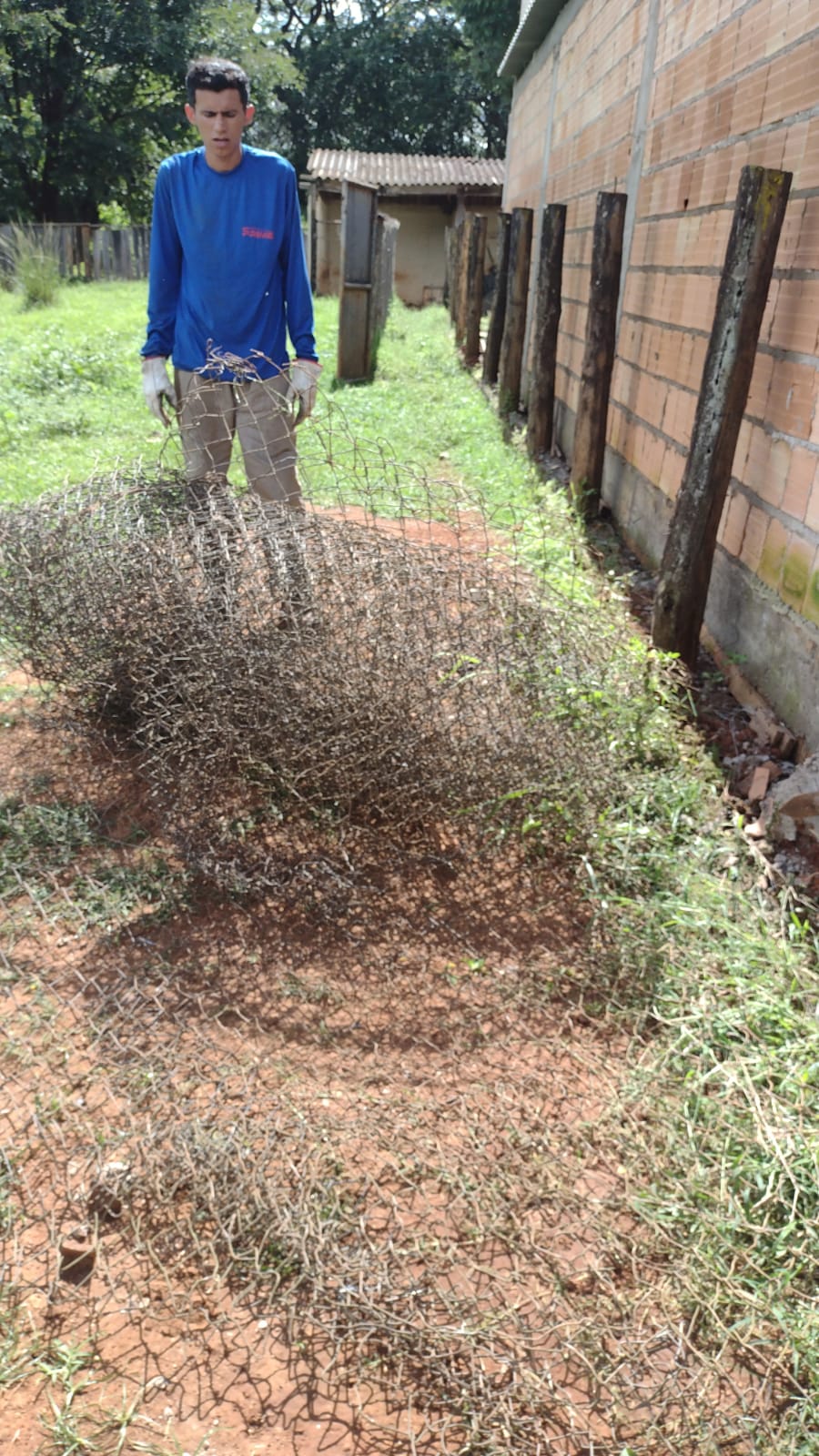 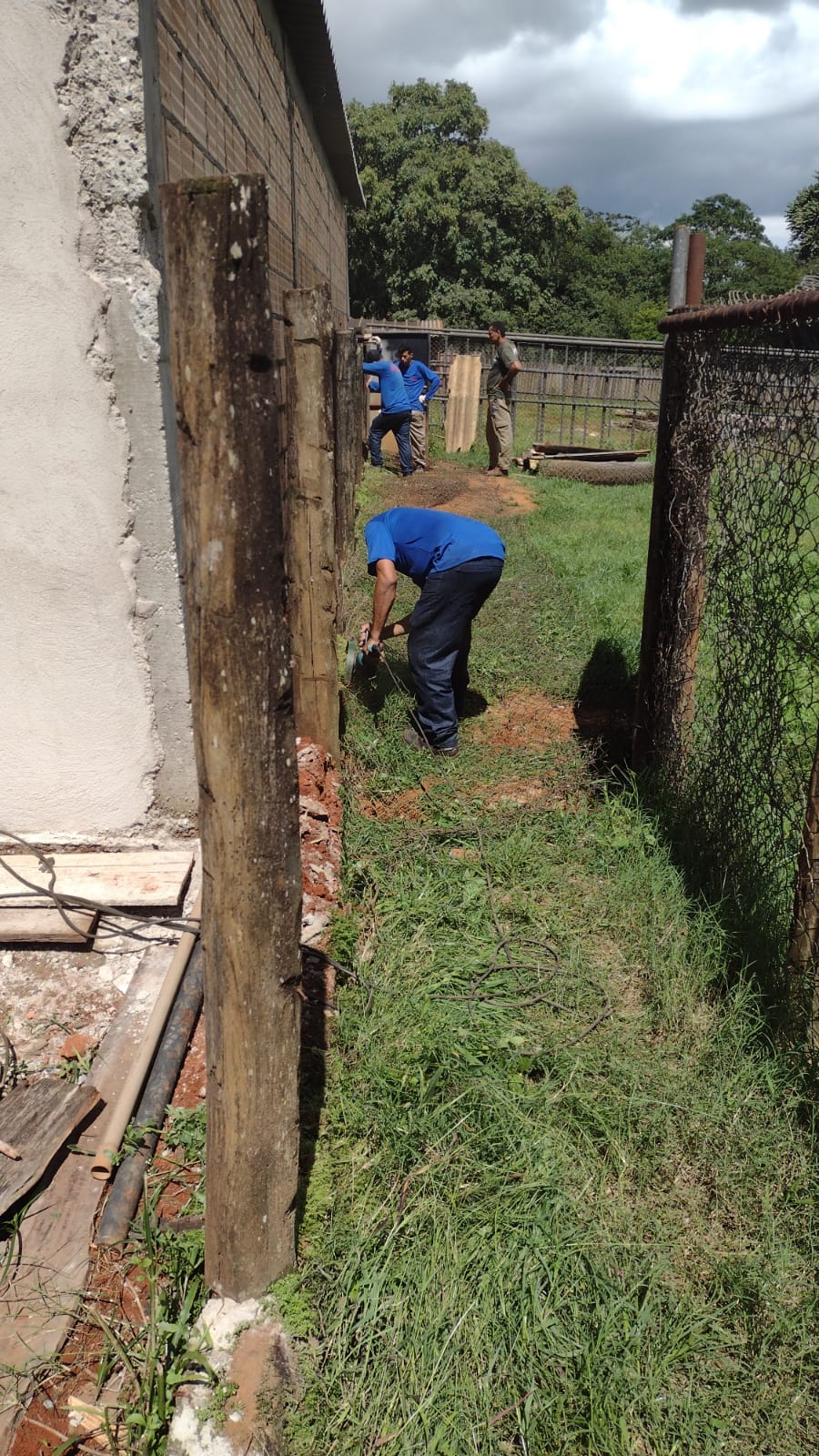 Manutenção recinto Hipopótamo (em andamento) – cerca para evitar as capivaras
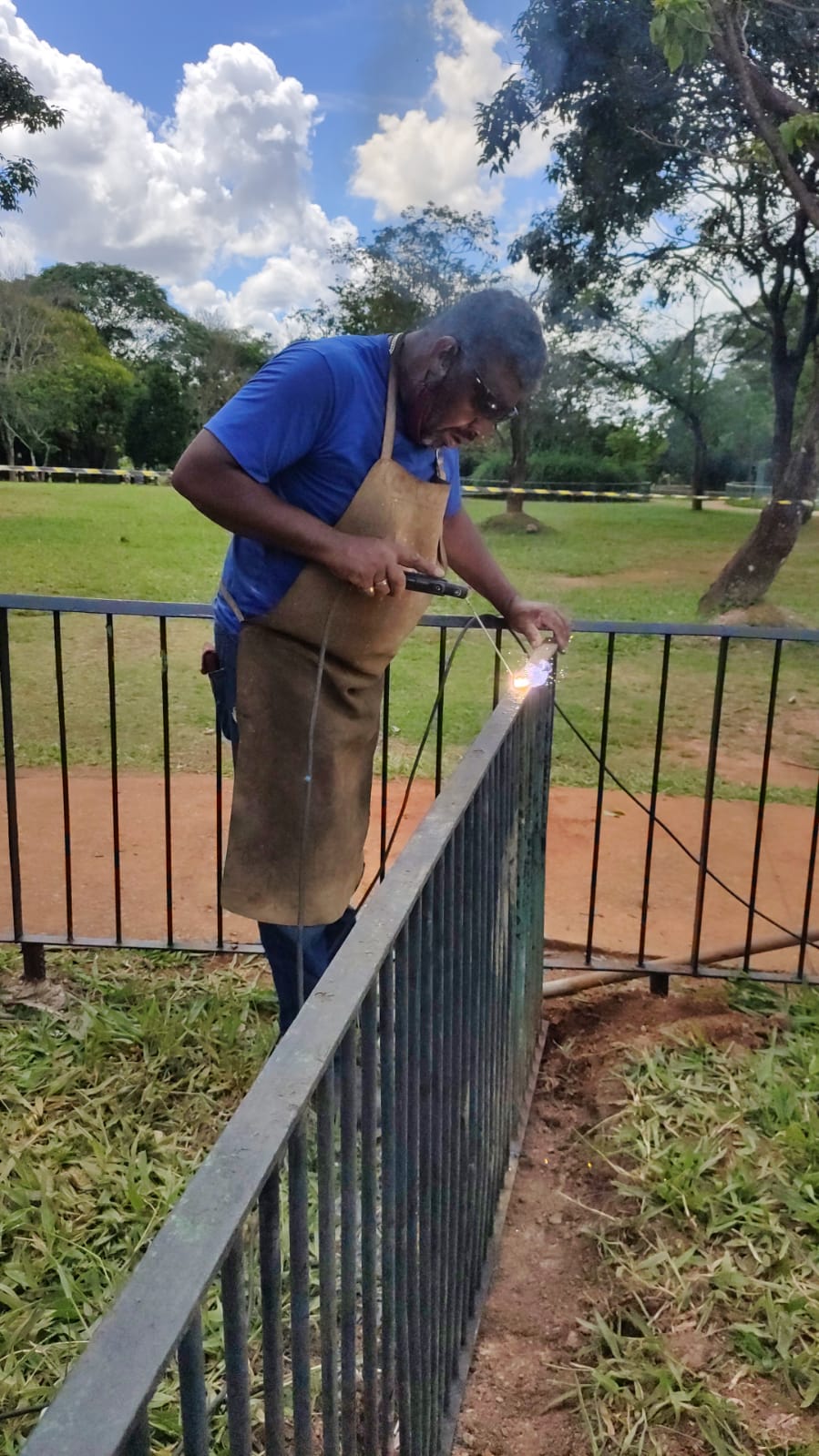 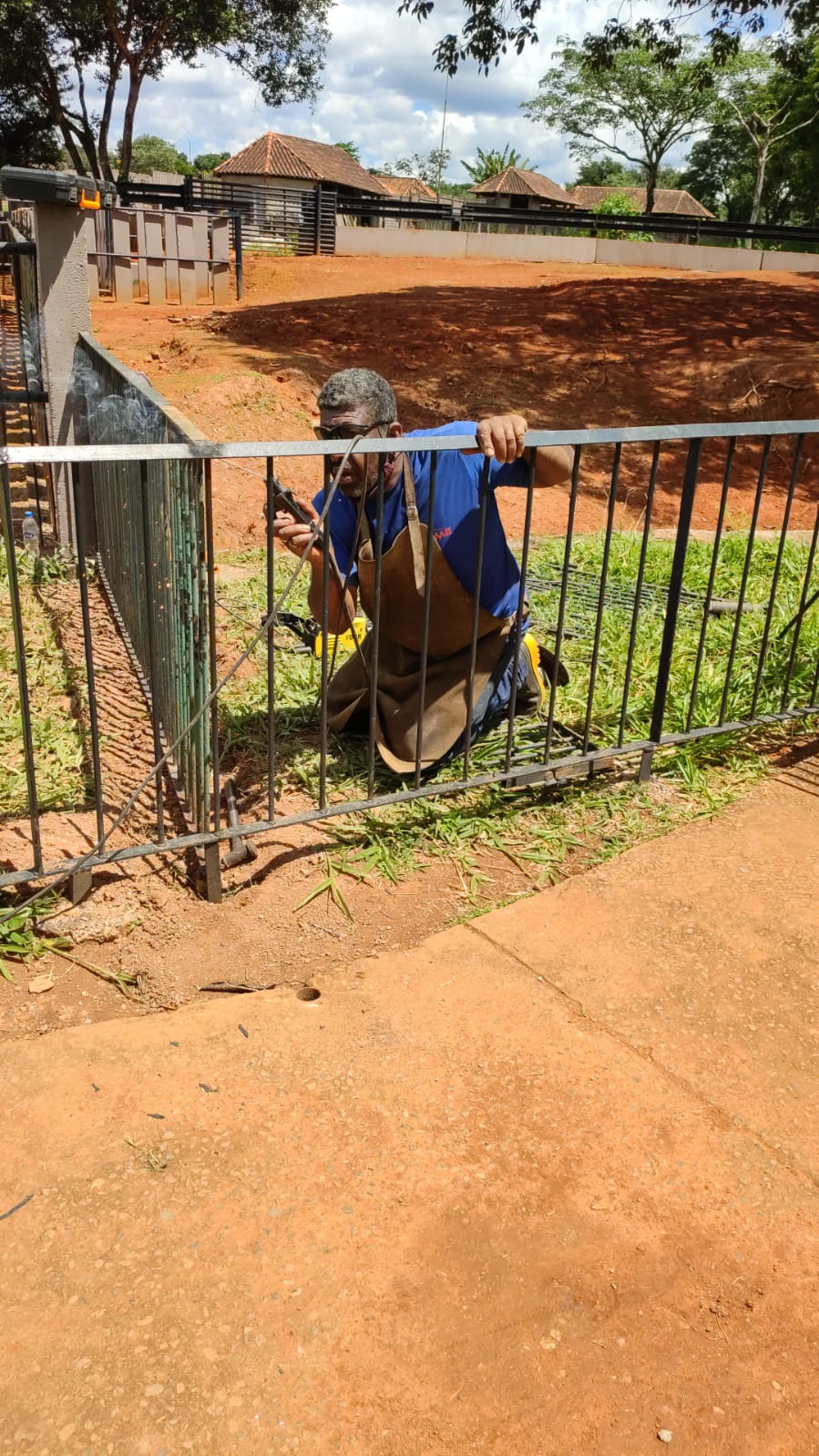 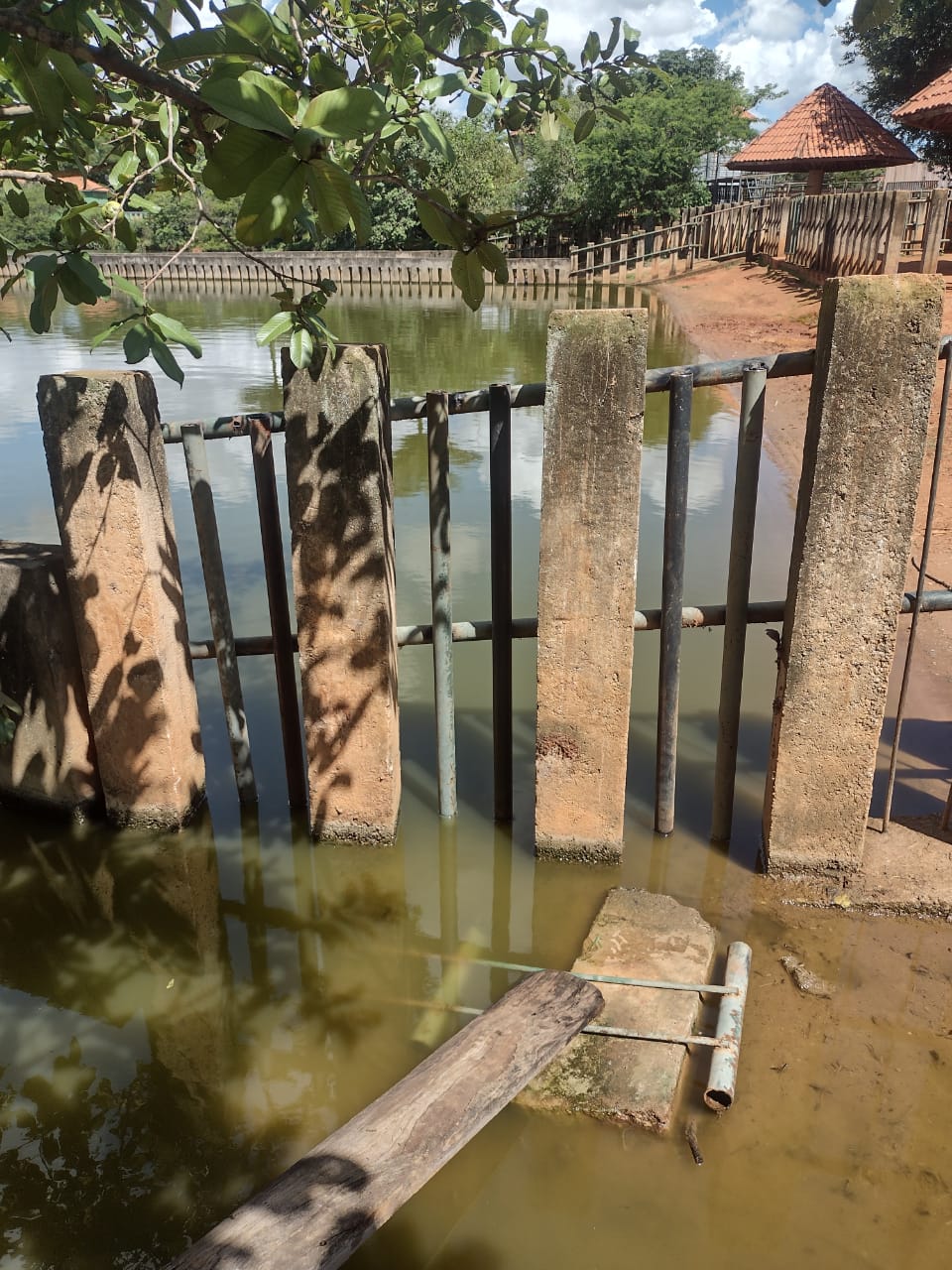 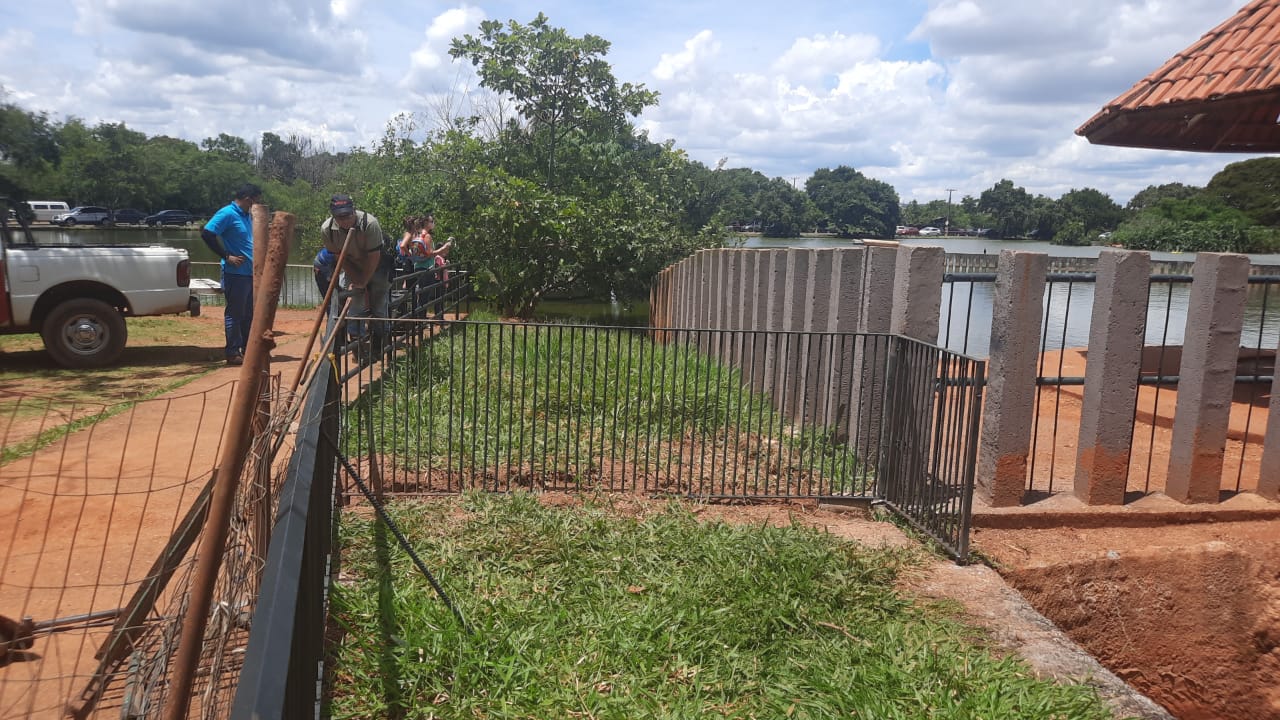 Manutenção recinto da onça pintada – diminuição do espaçamento das grades do negativo
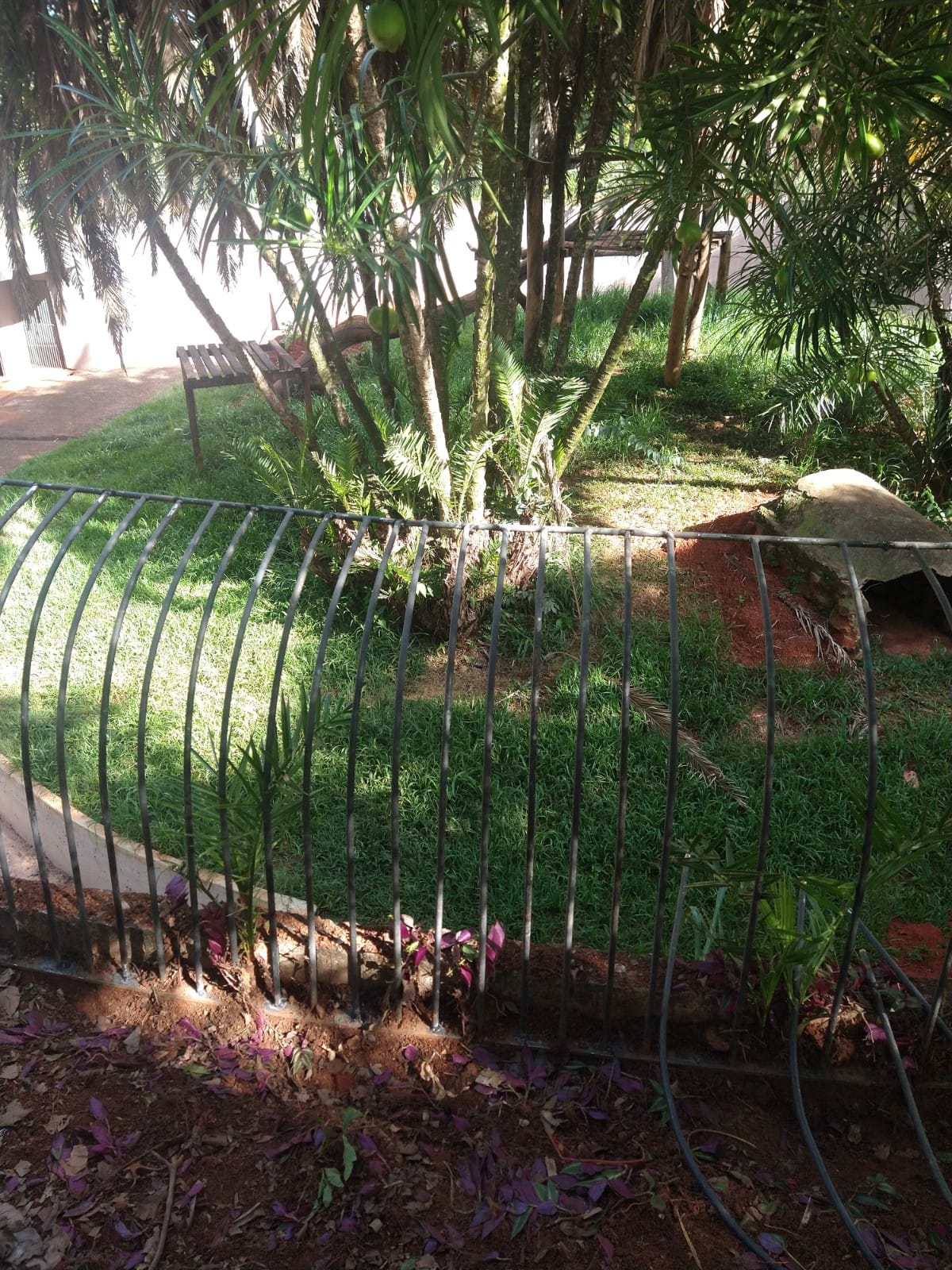 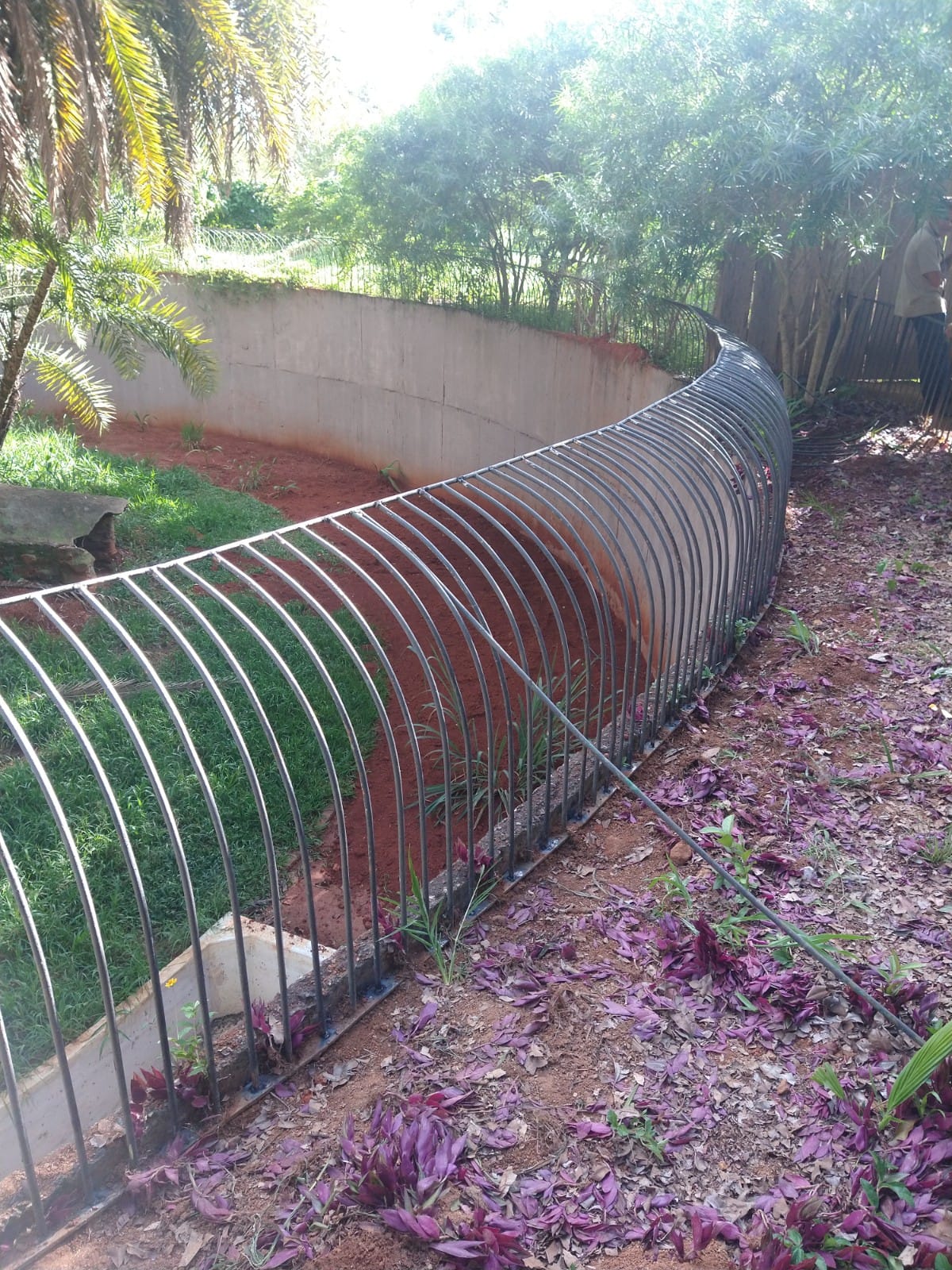 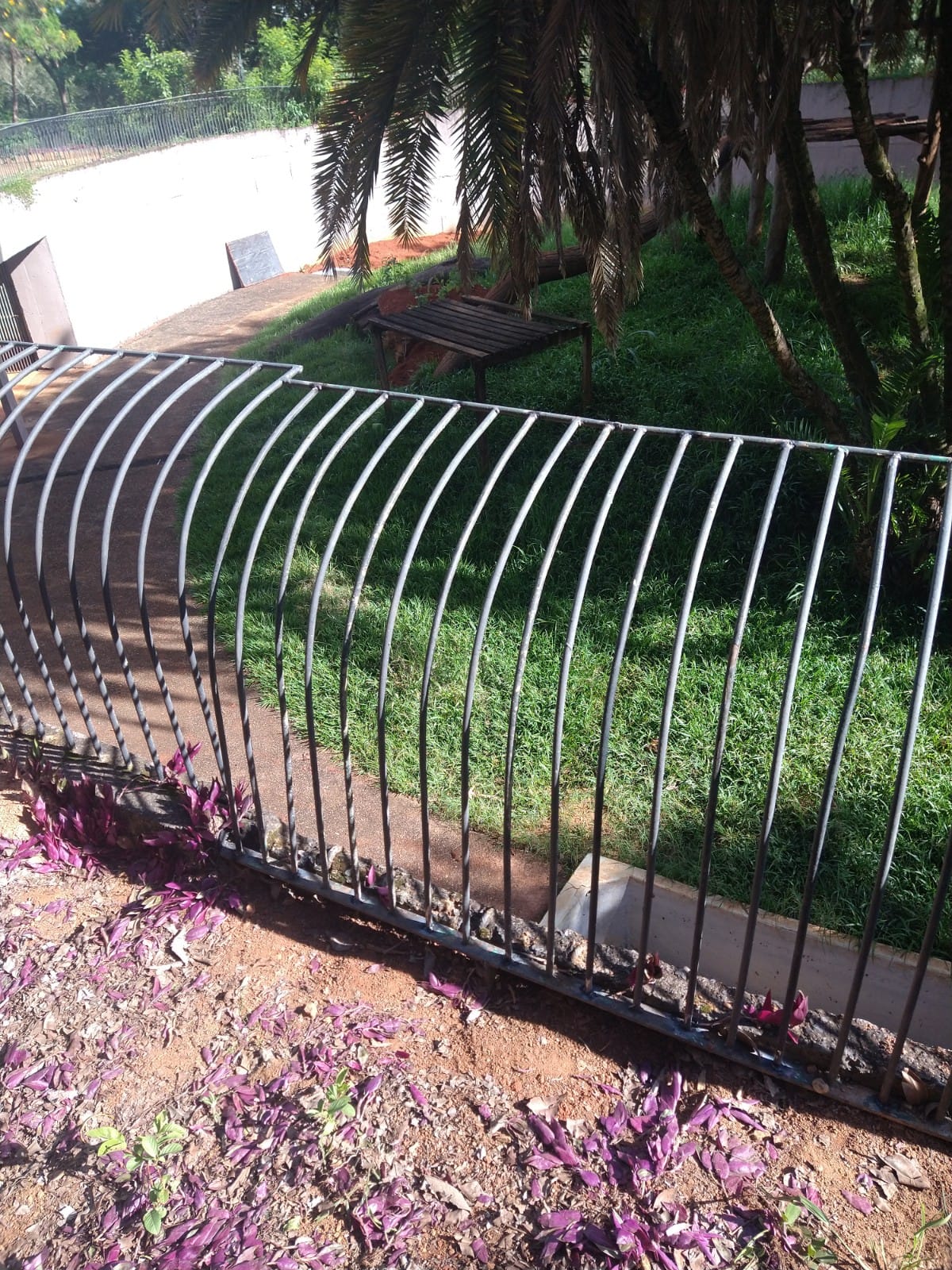 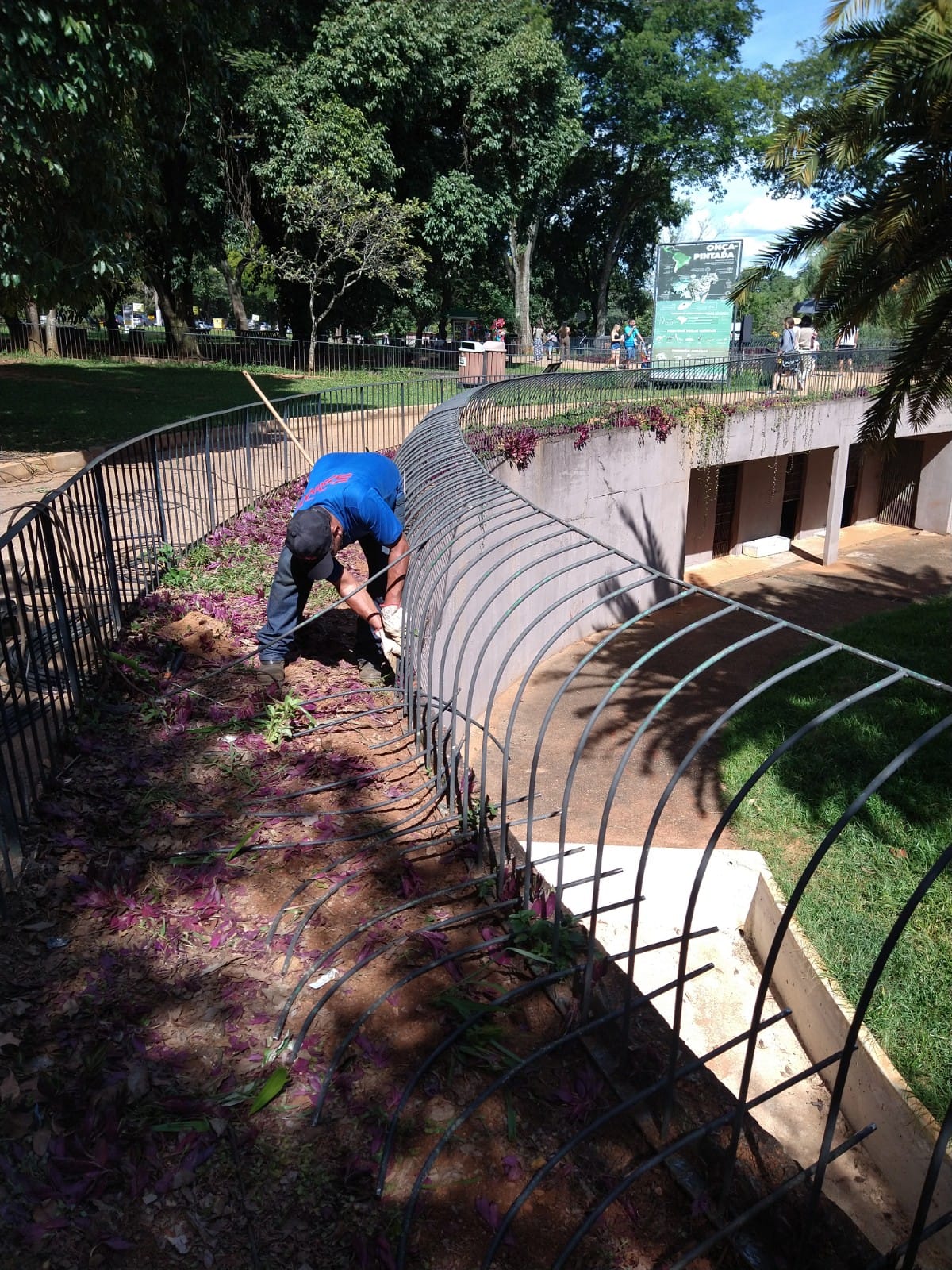 Manutenção Galeria América – limpeza das caixas
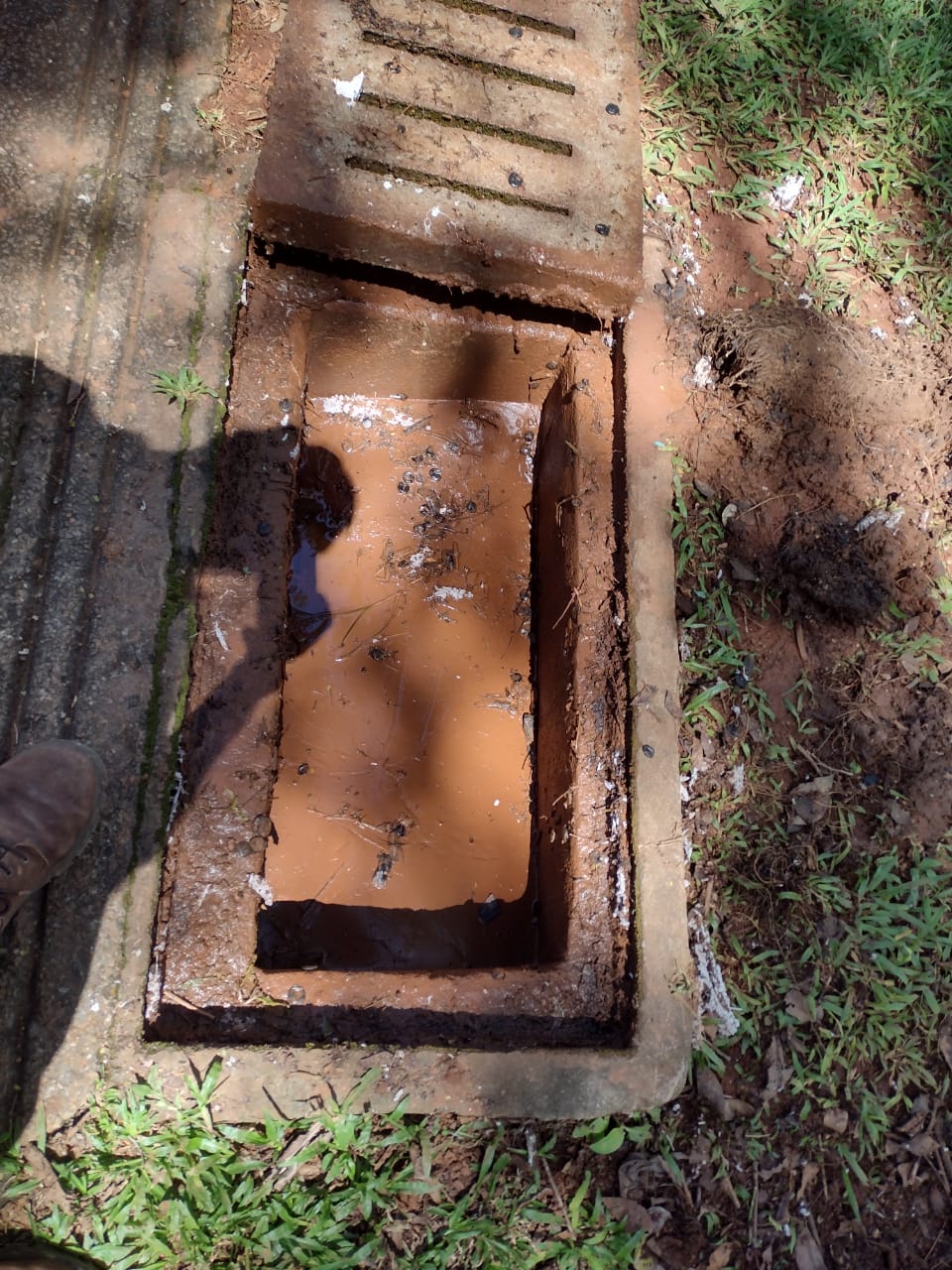 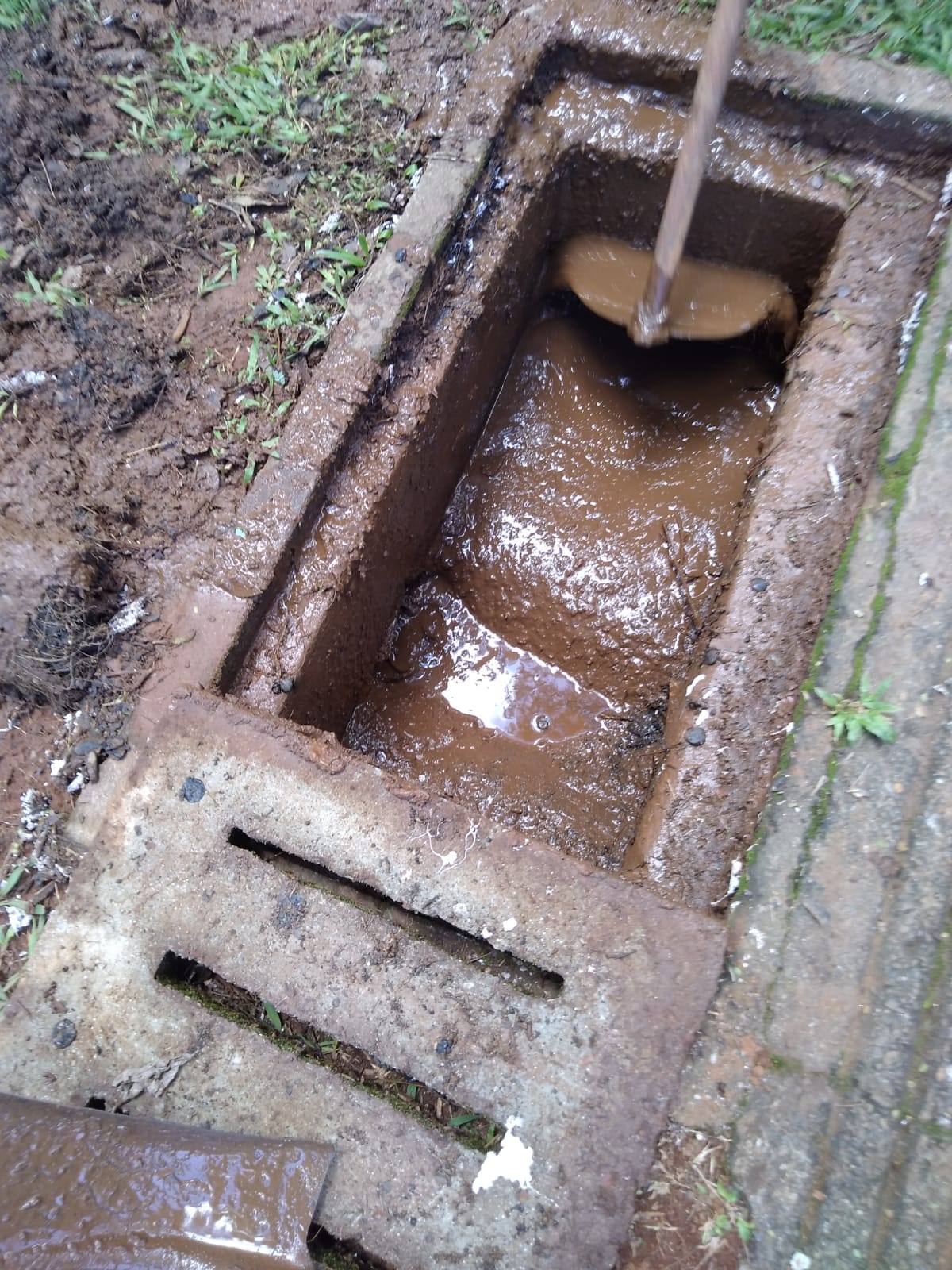 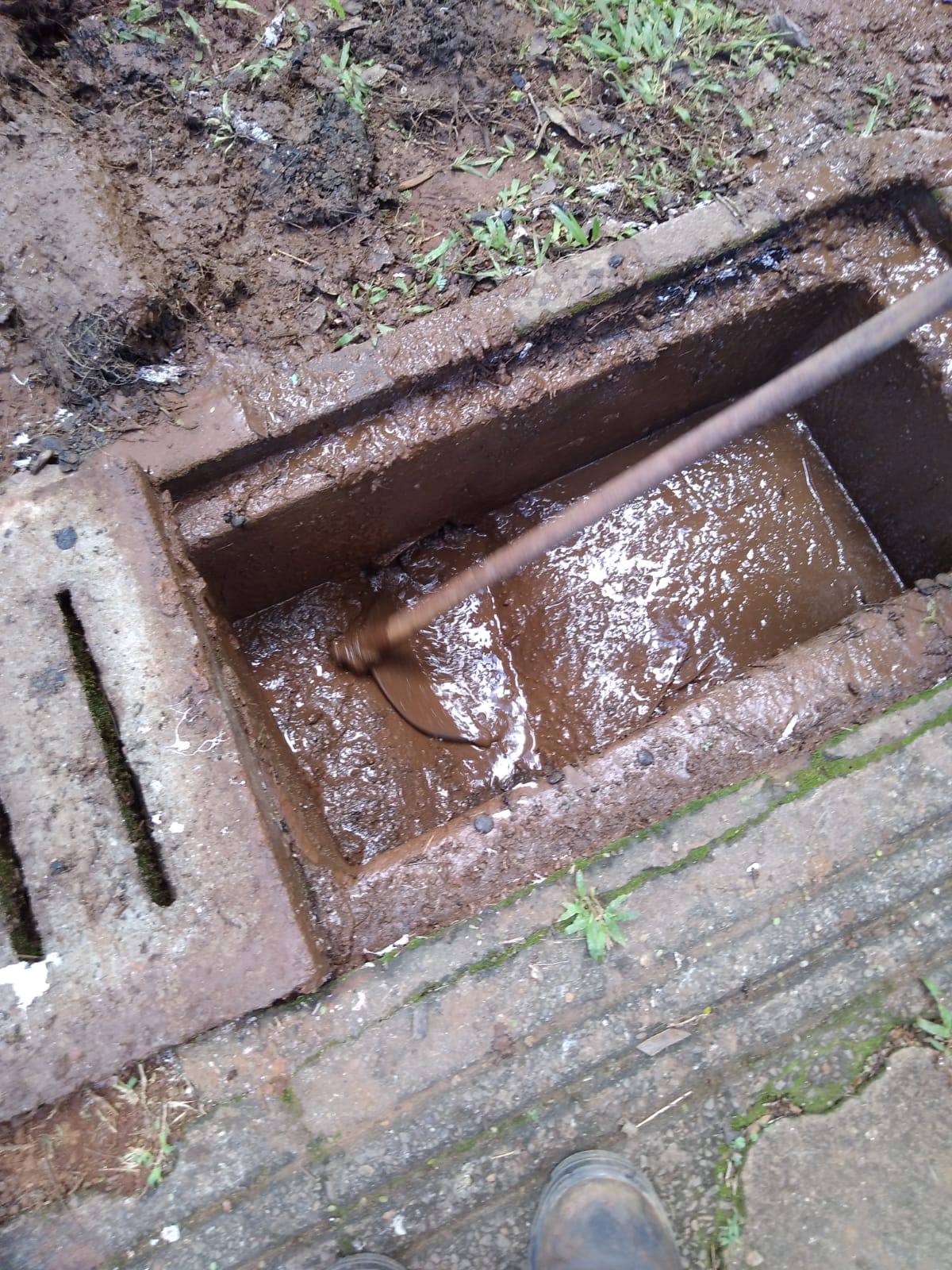 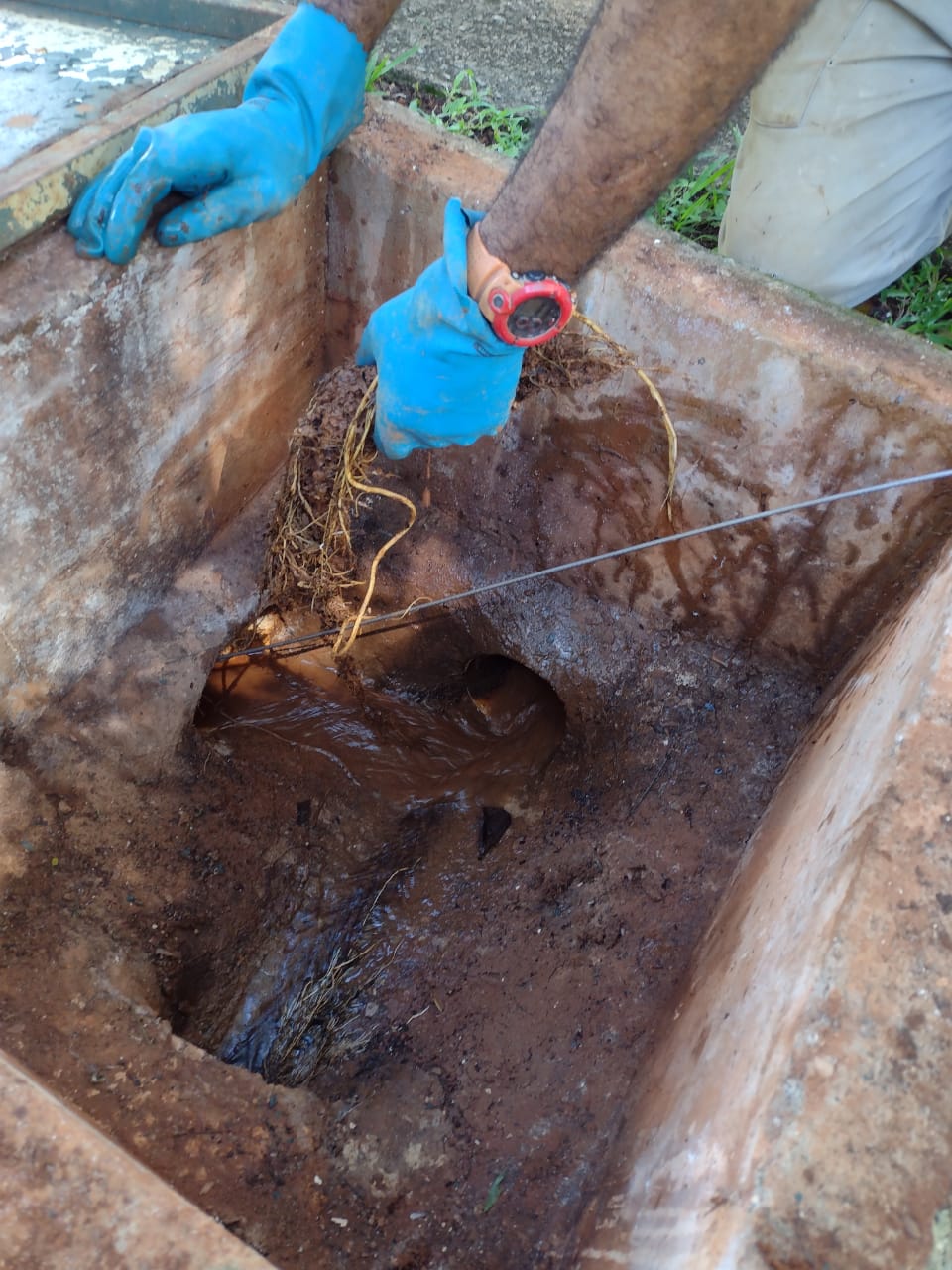 Manutenção Micário – Retirada de chapa
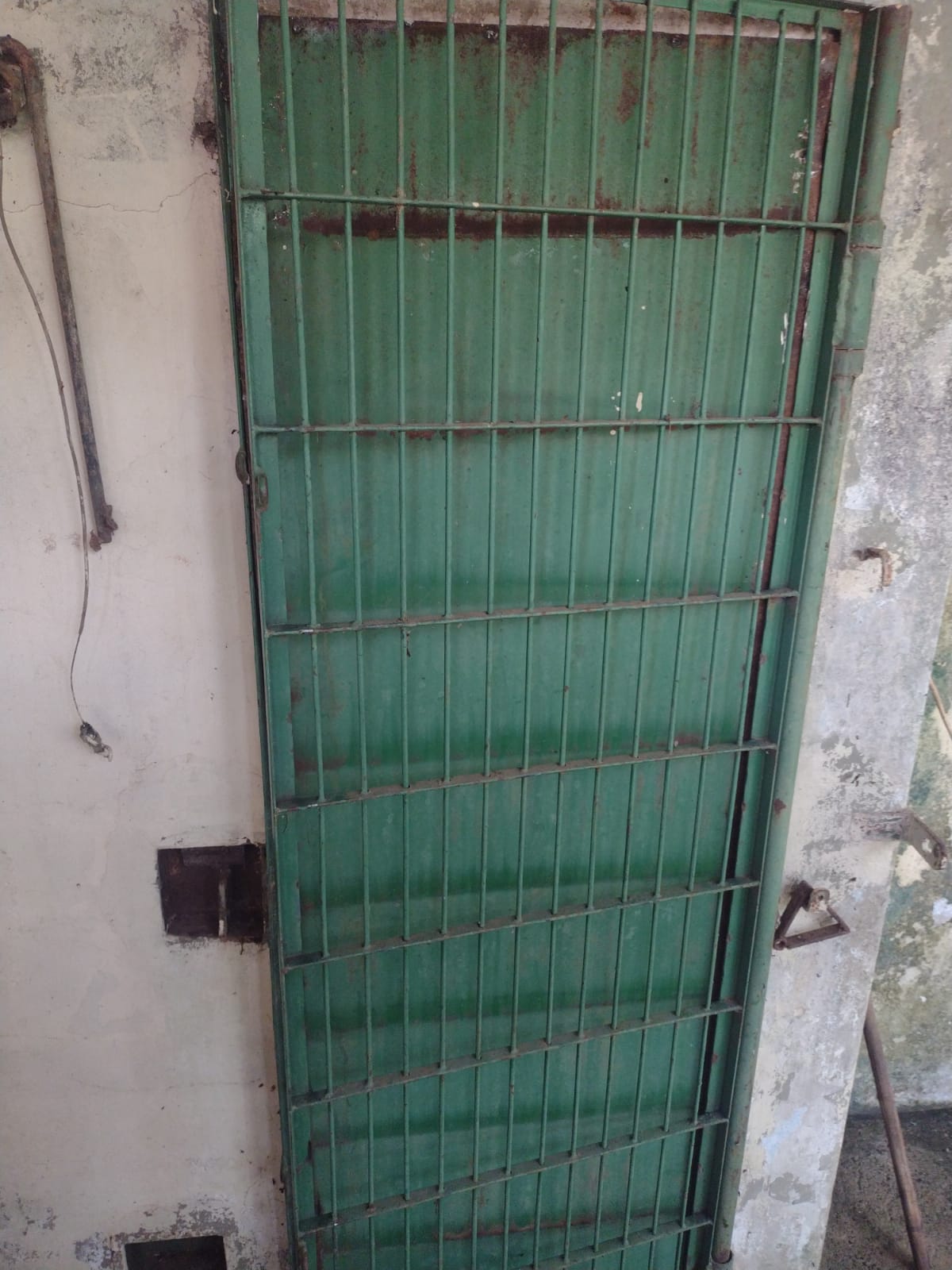 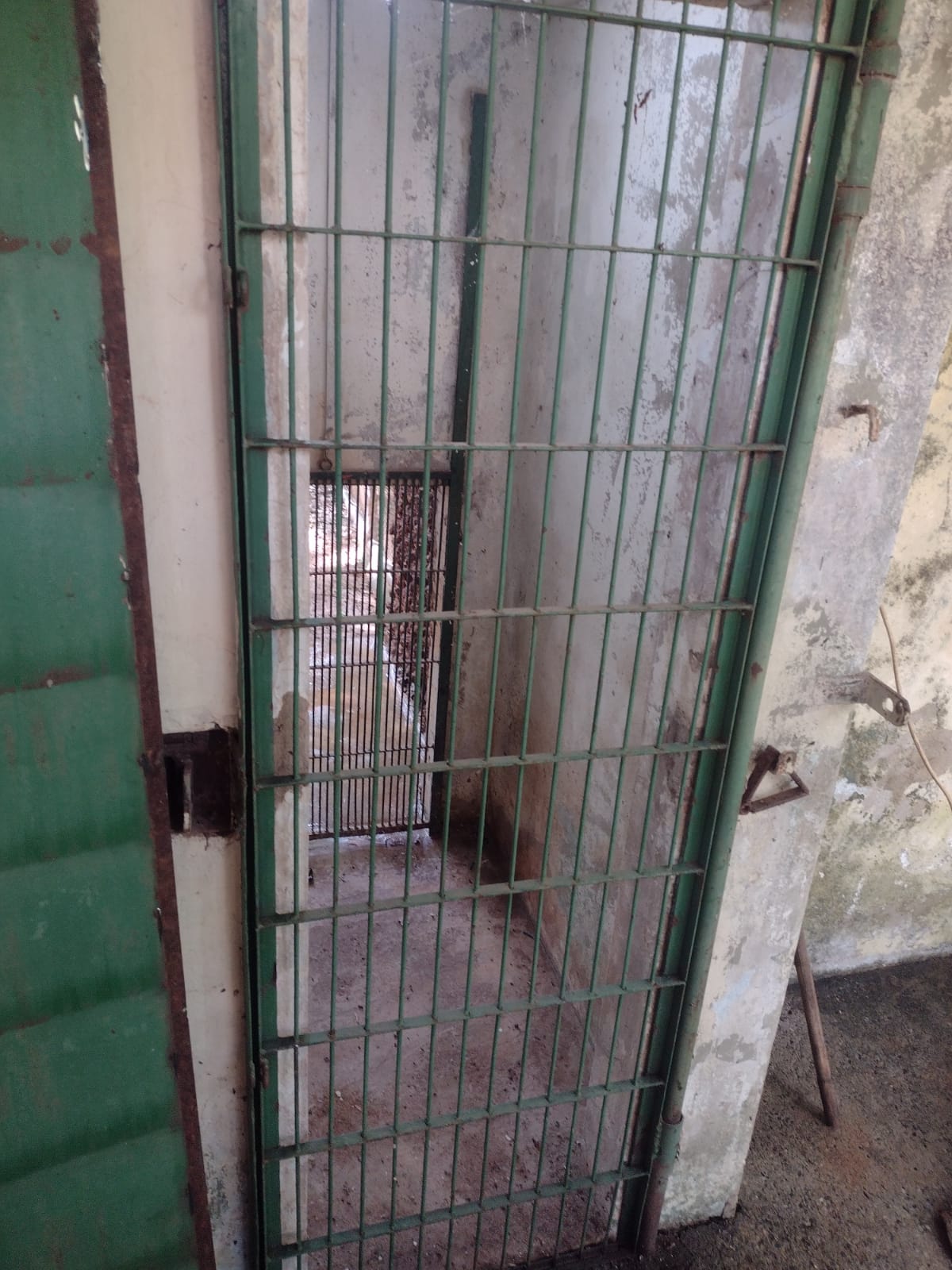 Manutenção Cerca – Recintos /  HVET
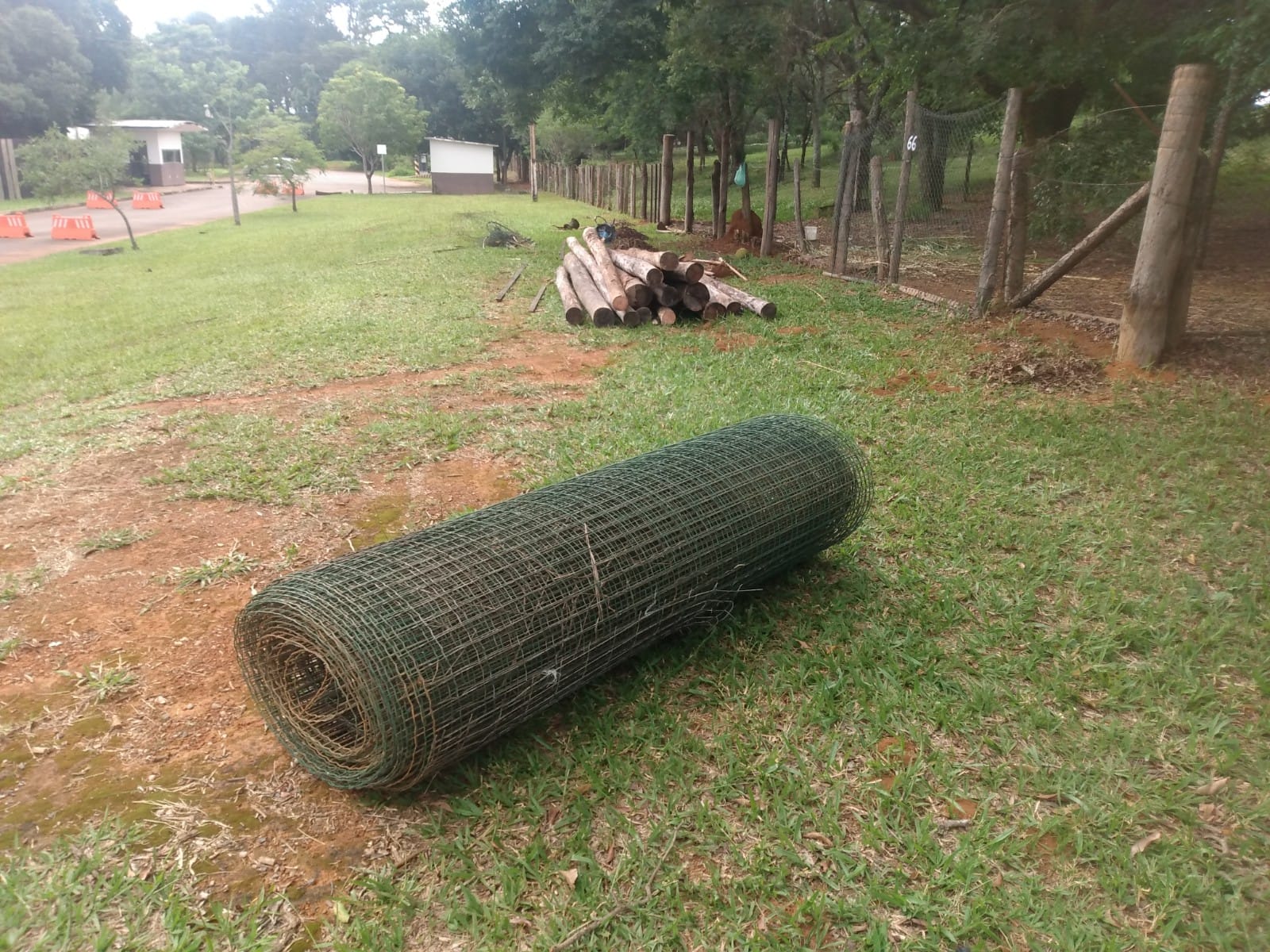 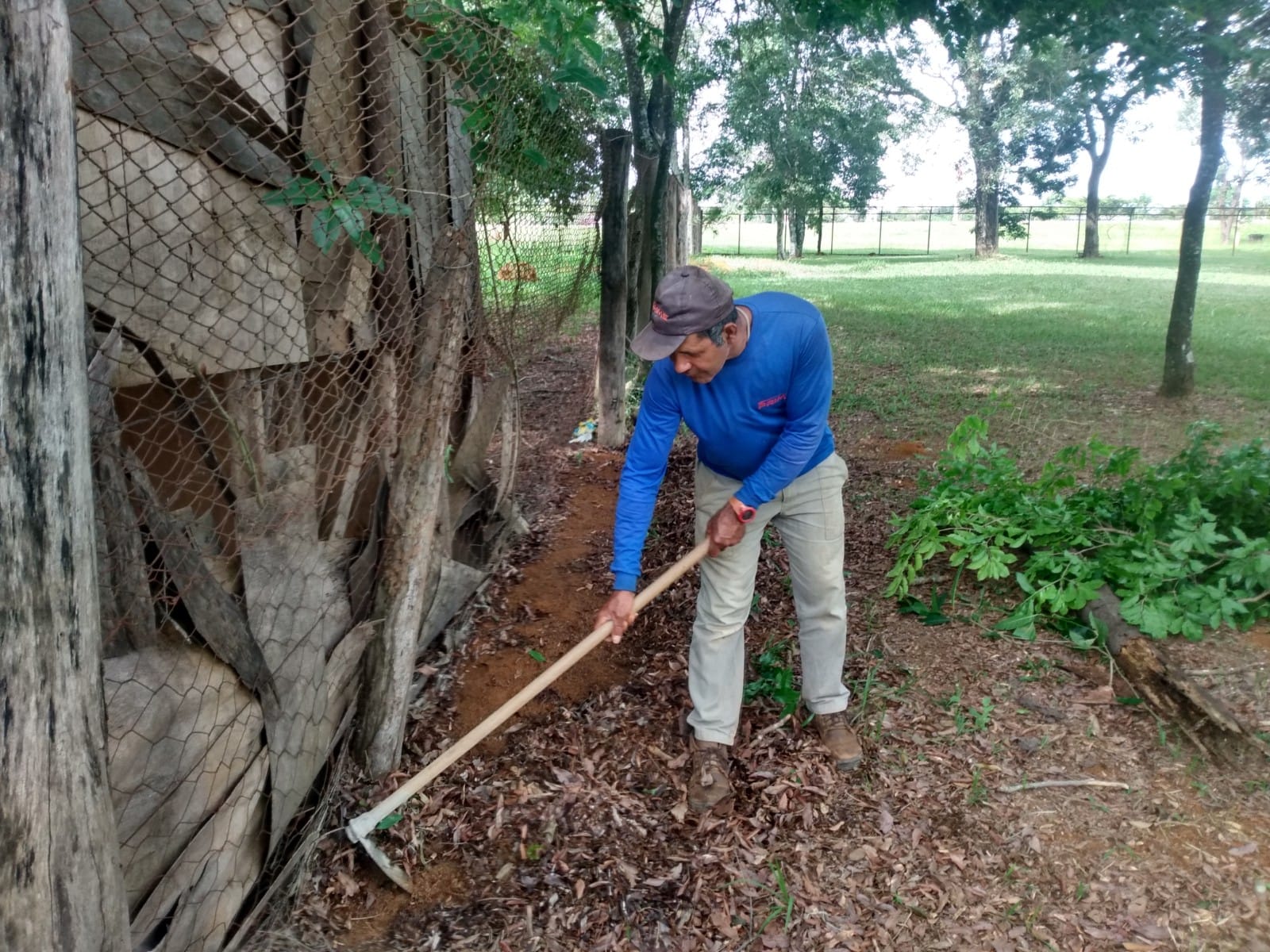 Manutenção cerca – recintos  / HVET
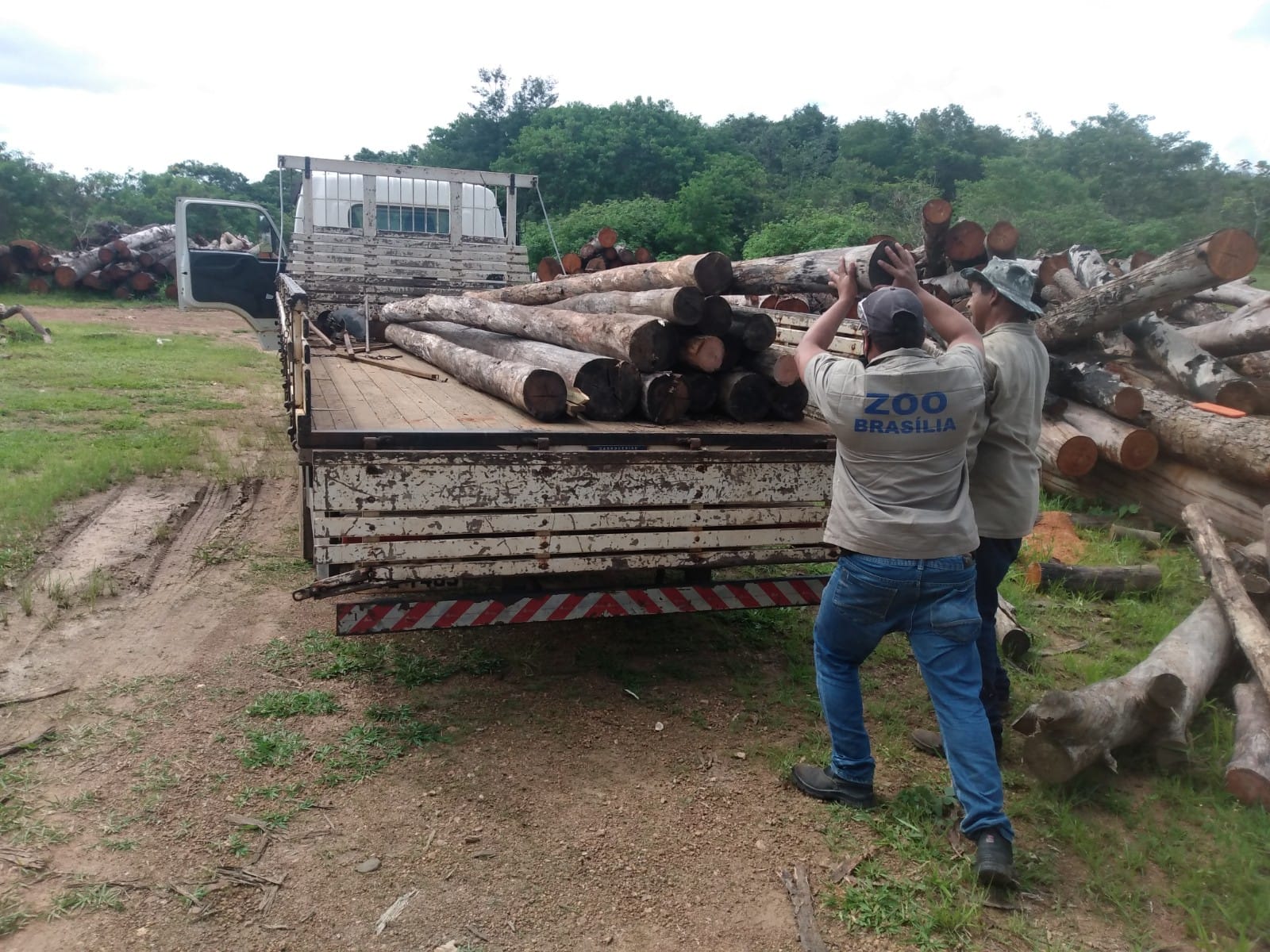 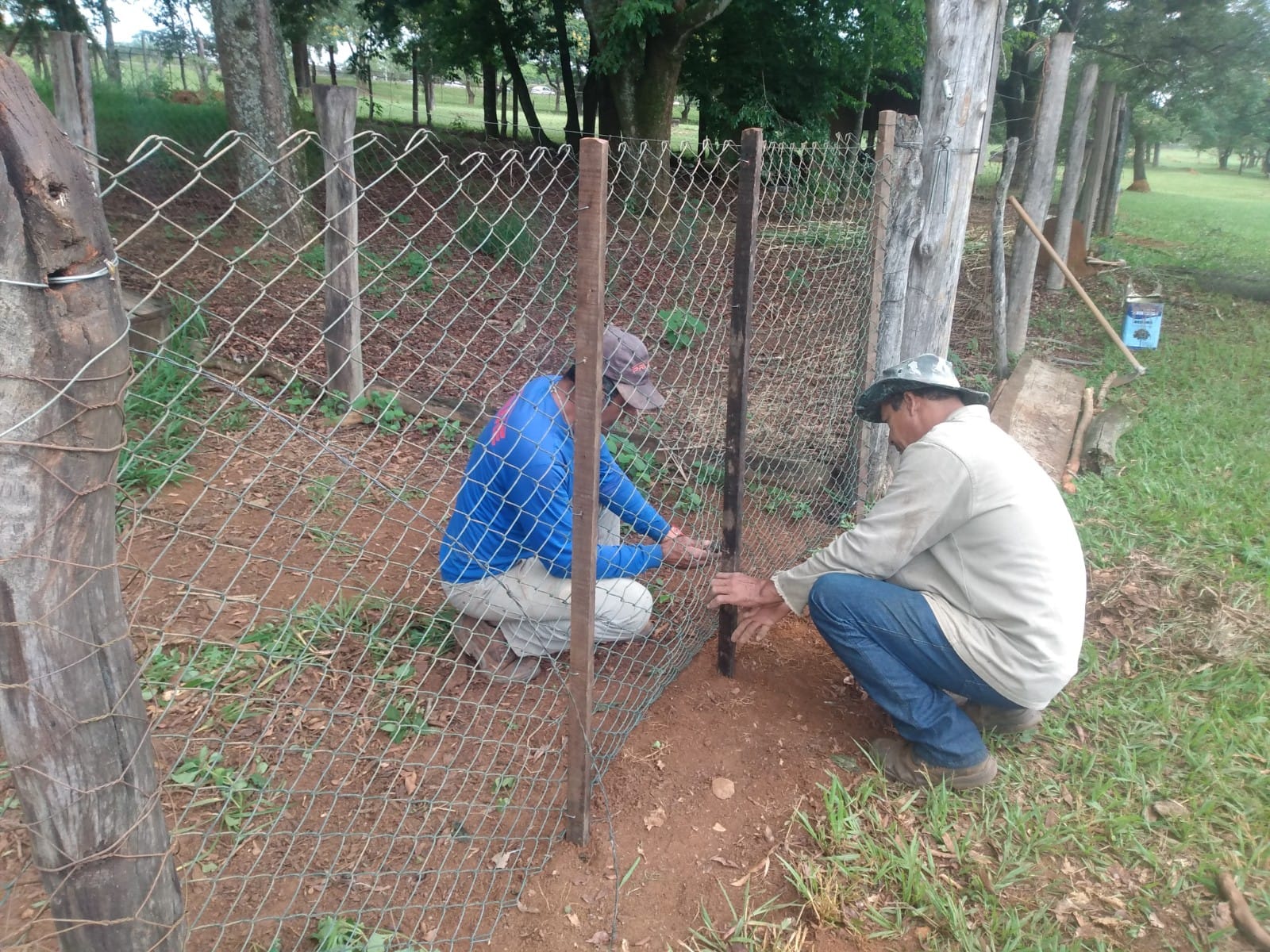 Manutenção cerca – recintos / HVET
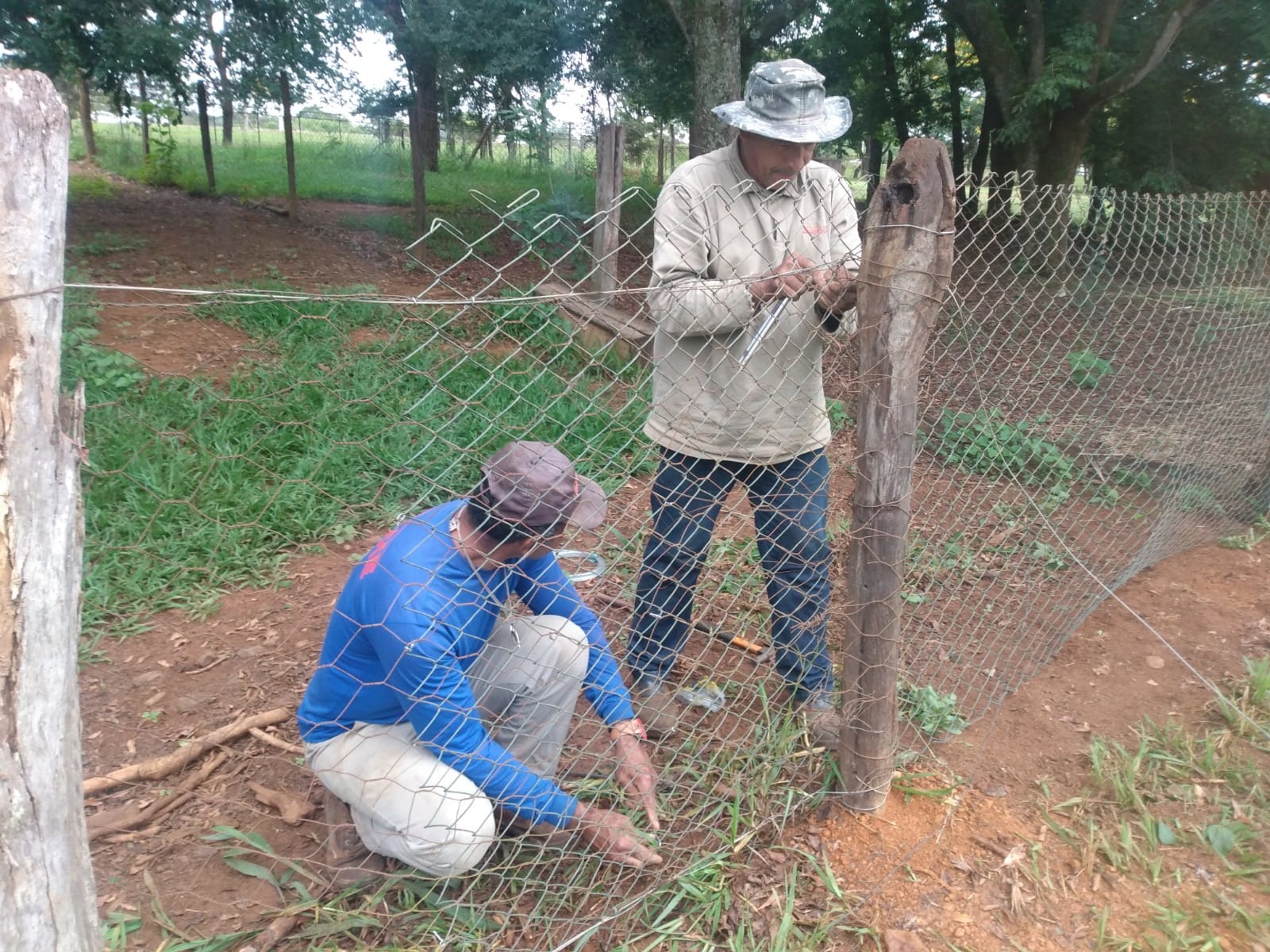 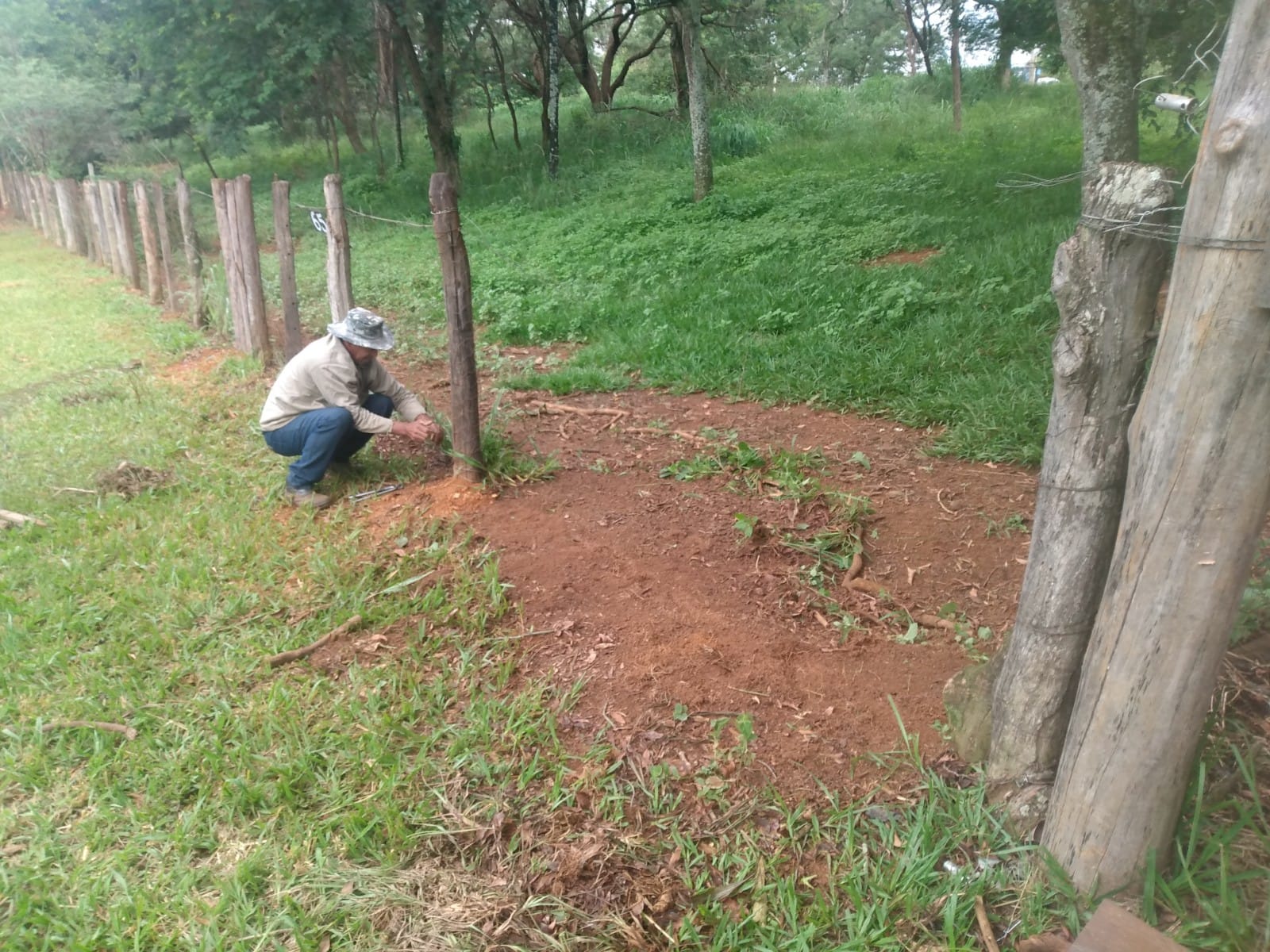 Manutenção cerca – recintos / HVET
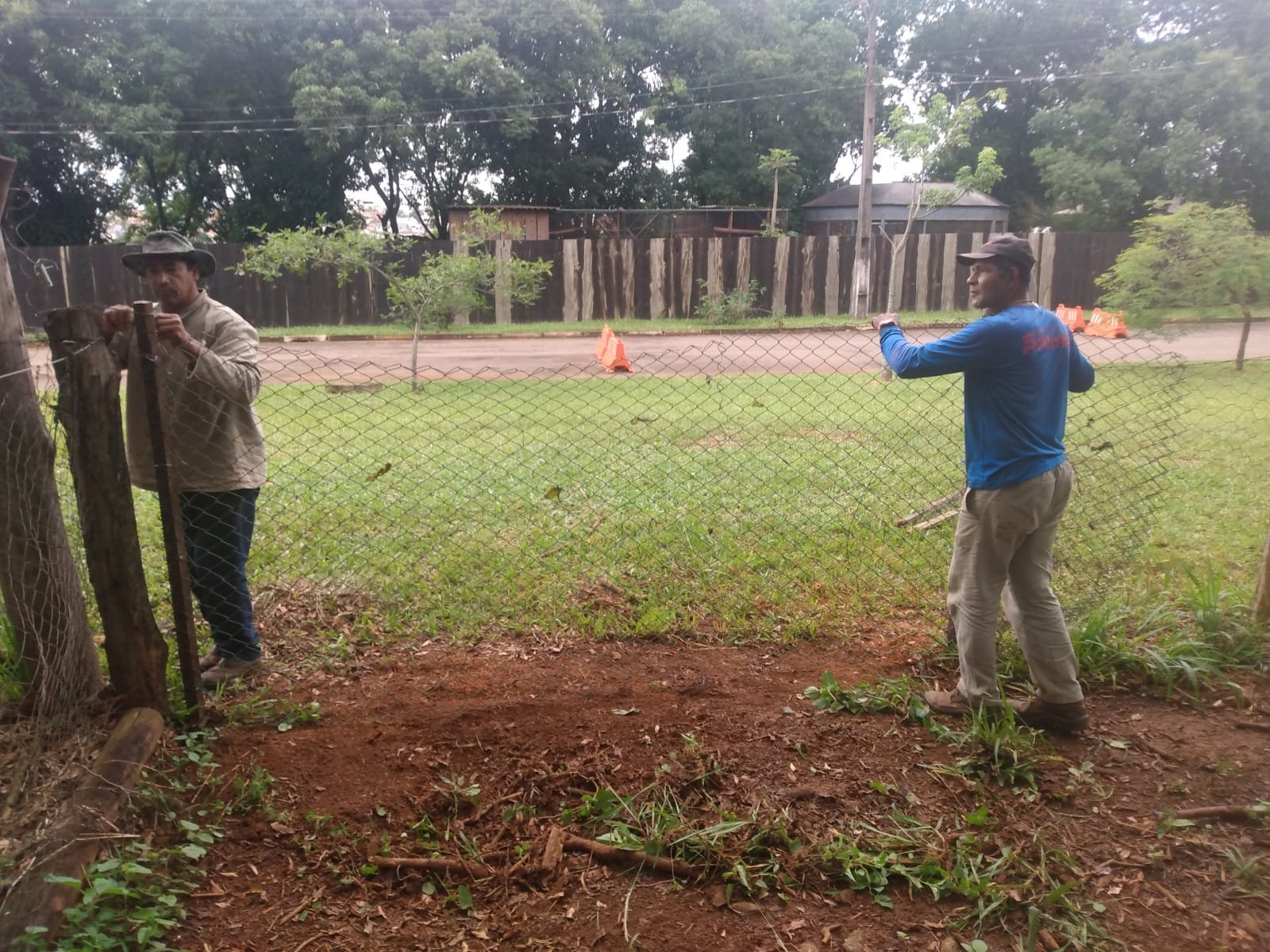 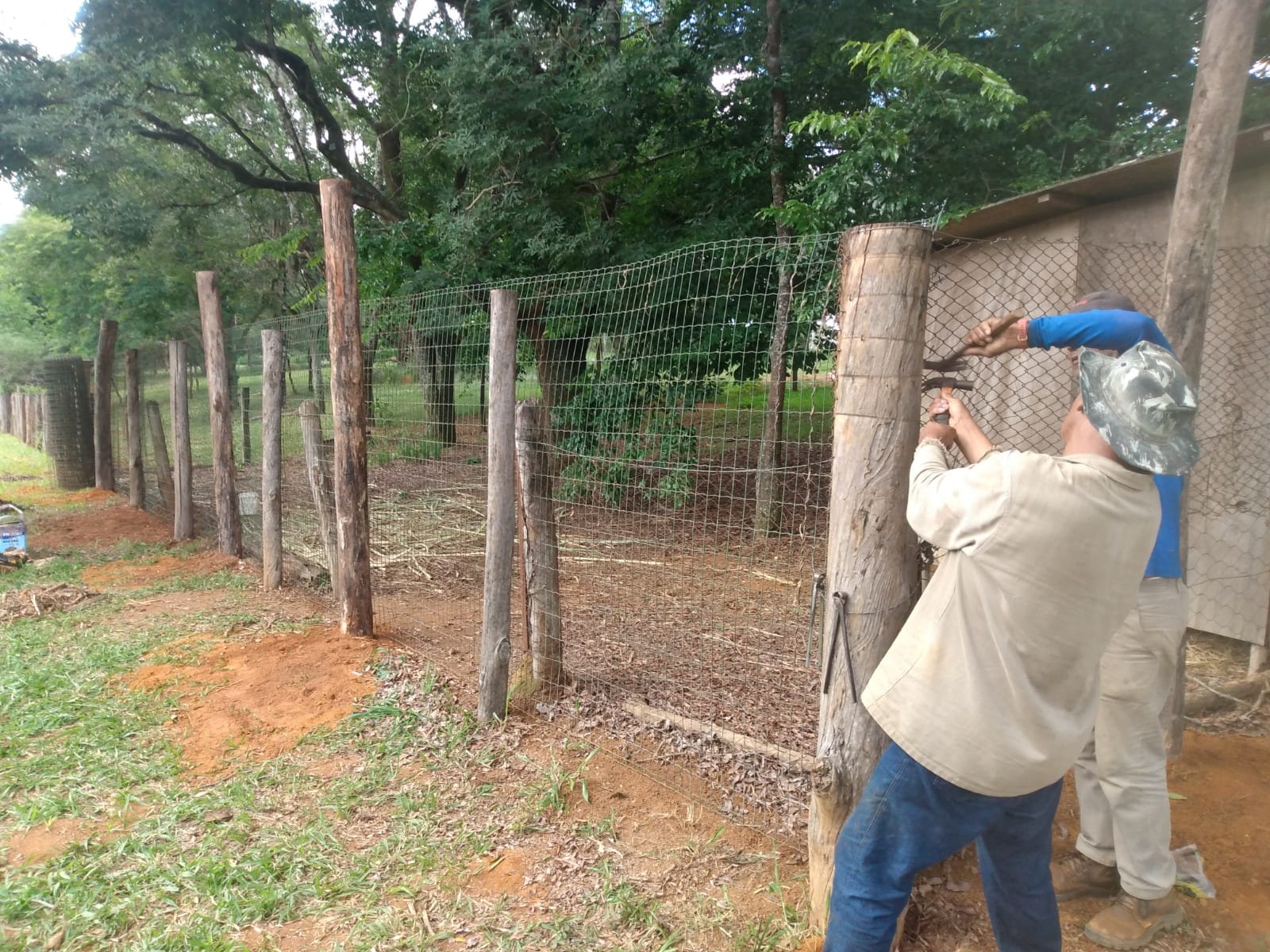 Manutenção cerca – recintos / HVET
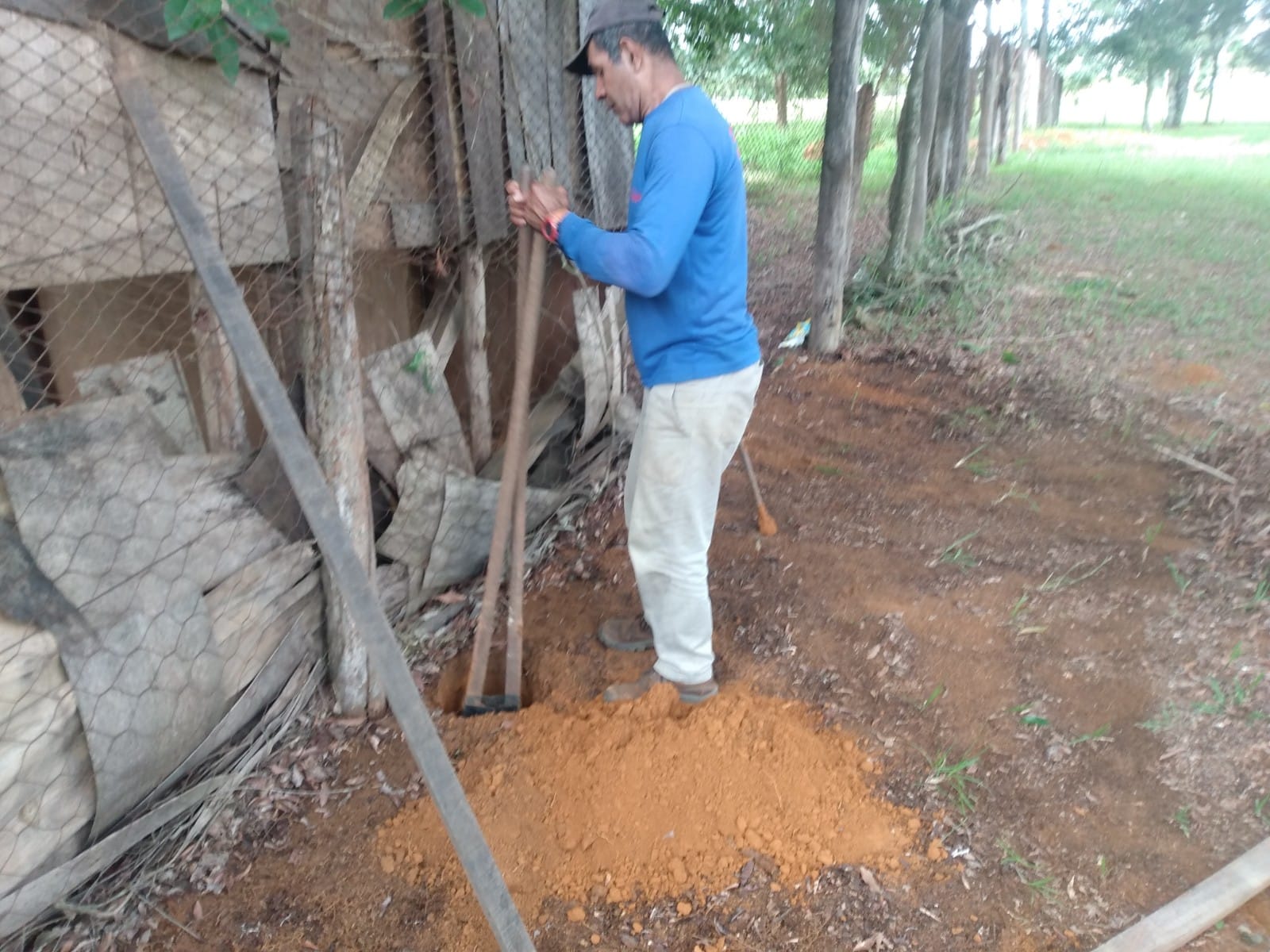 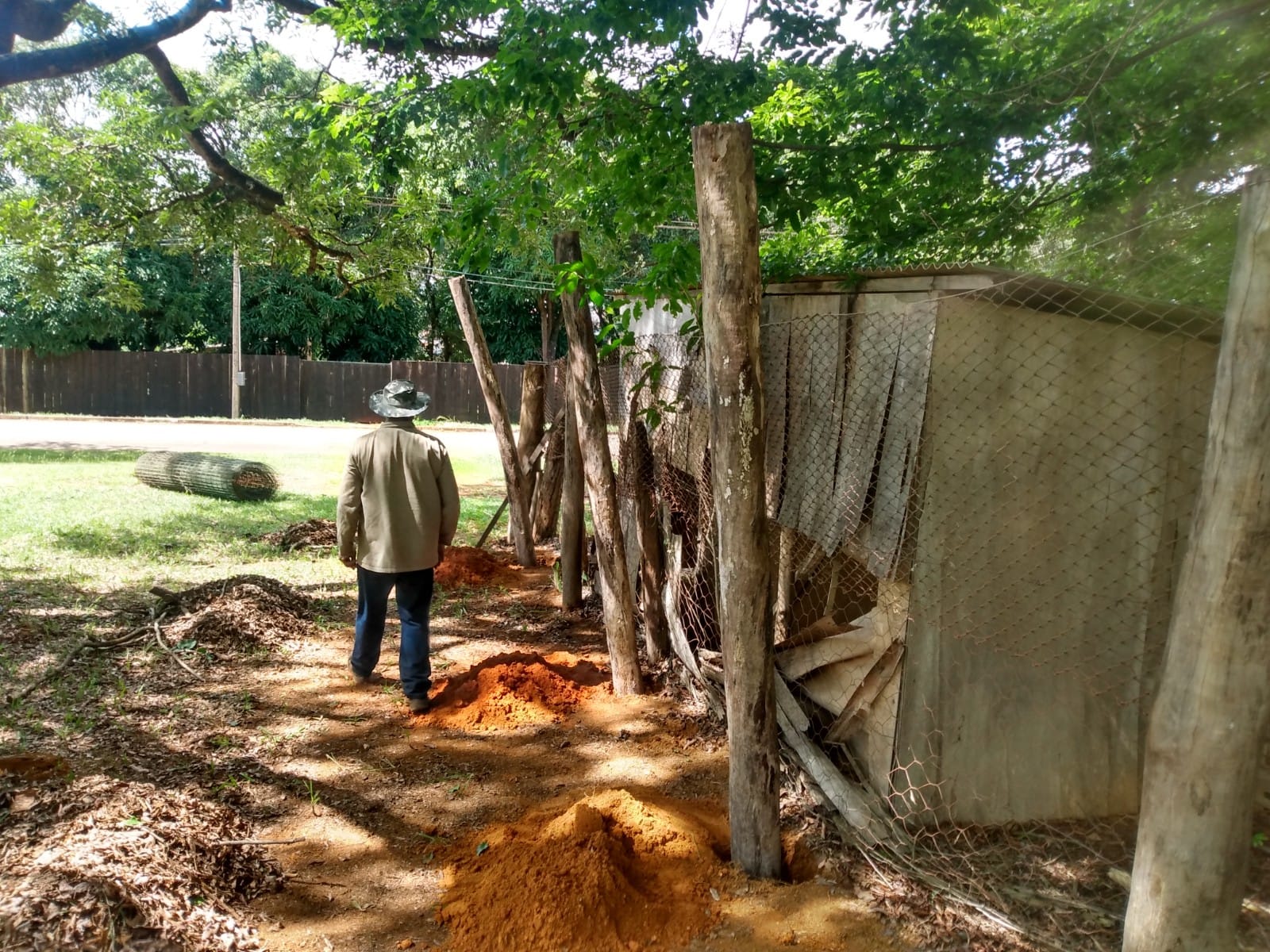 Manutenção recintos da HVET
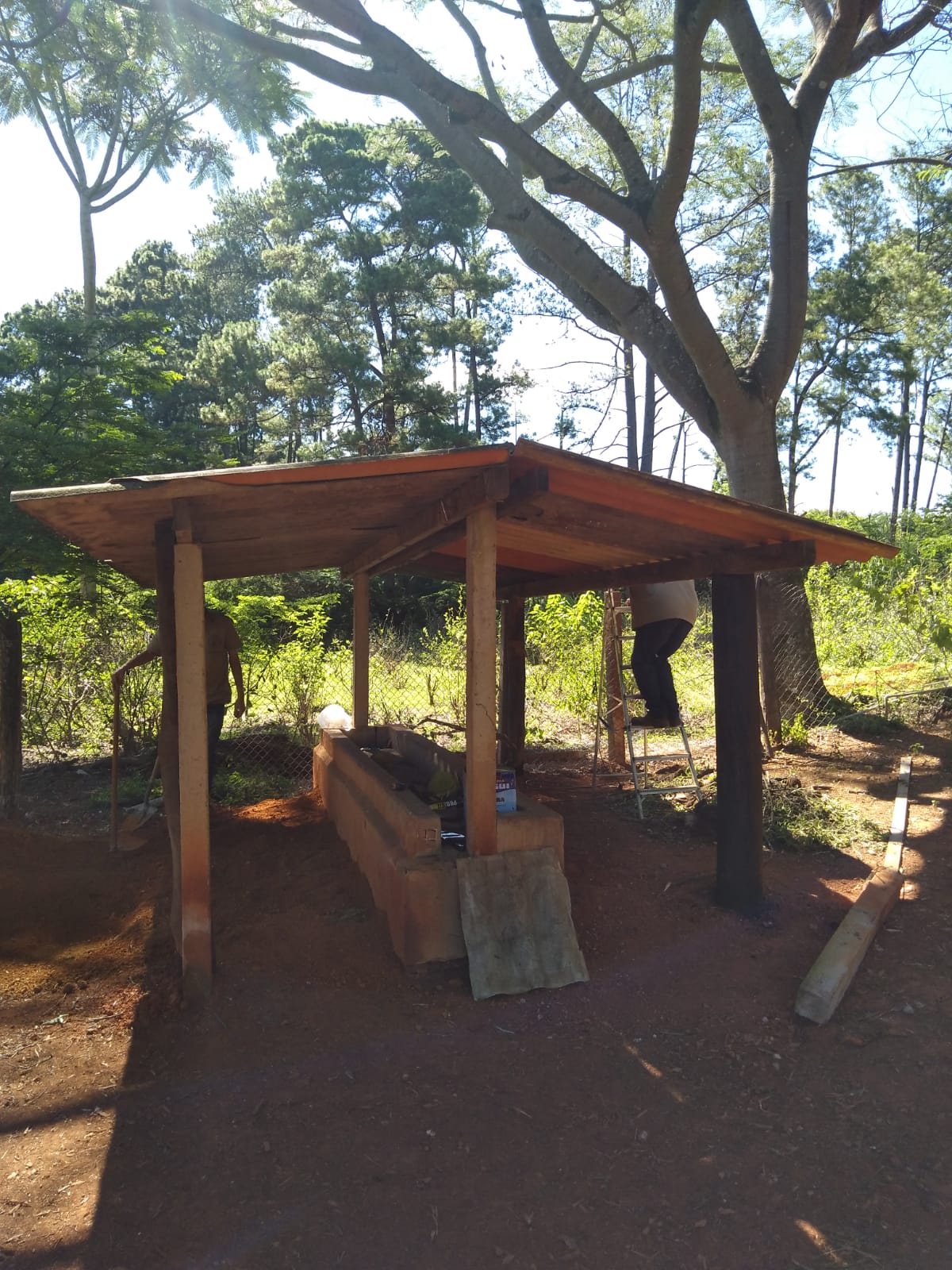 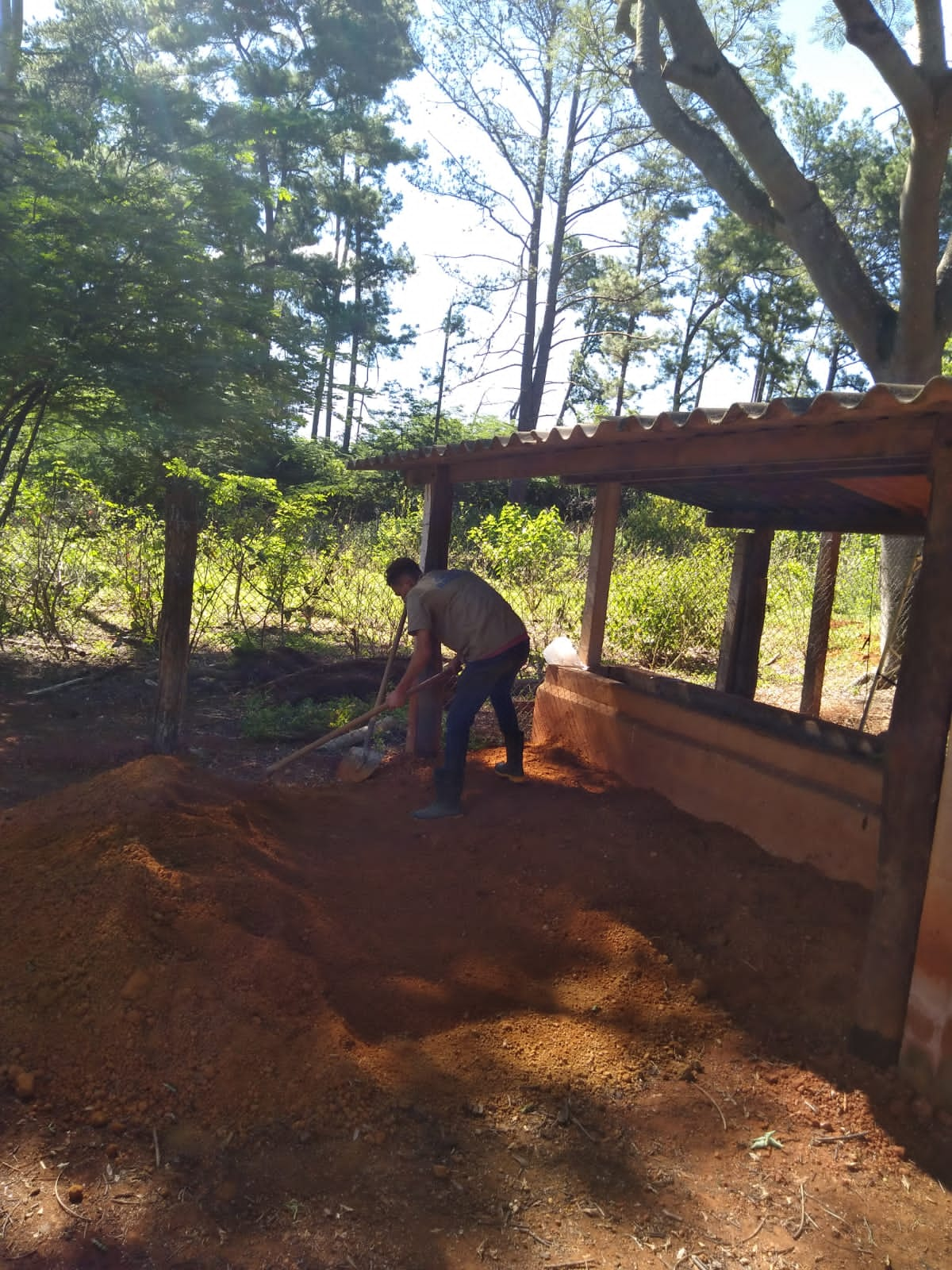 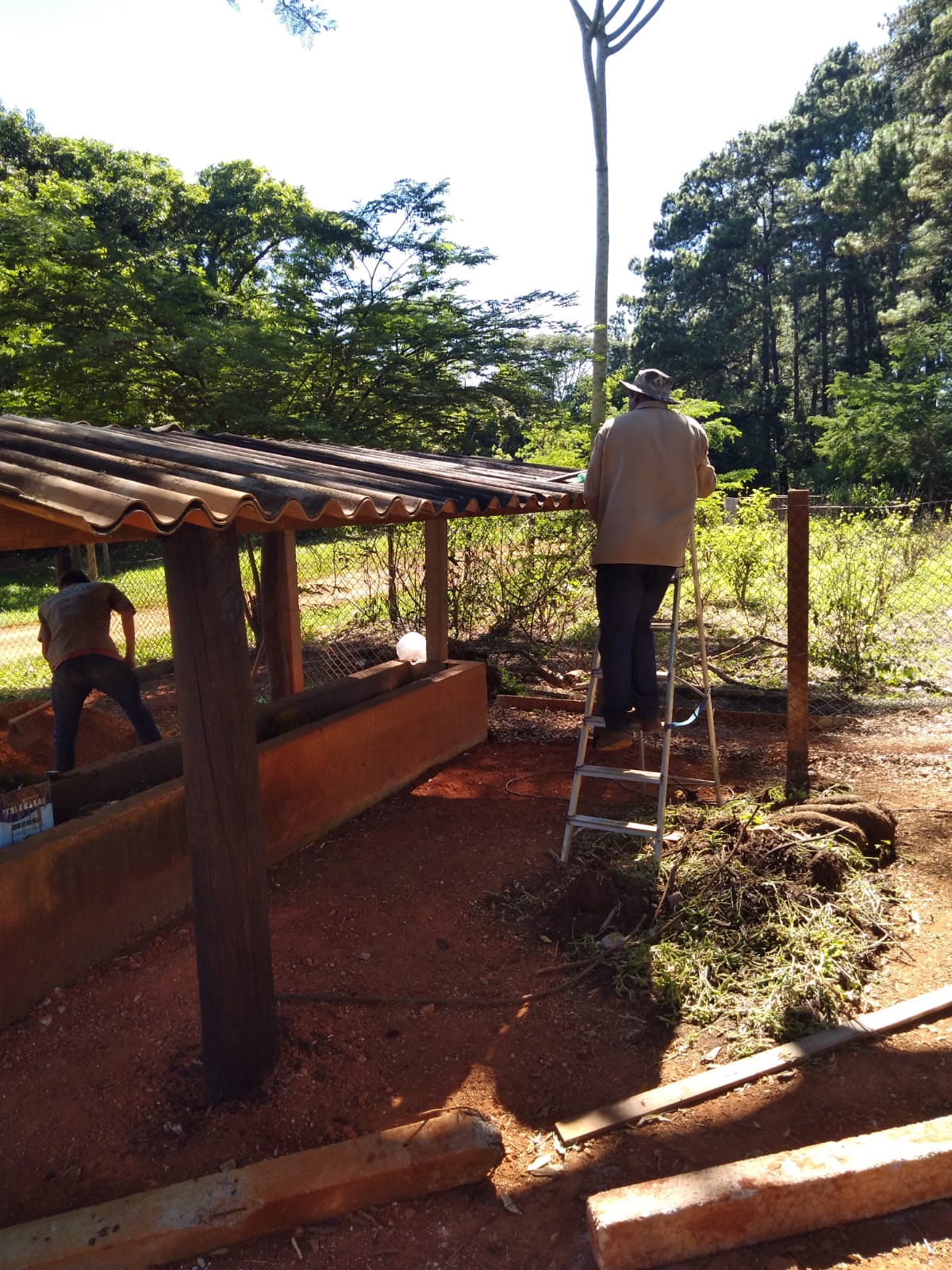 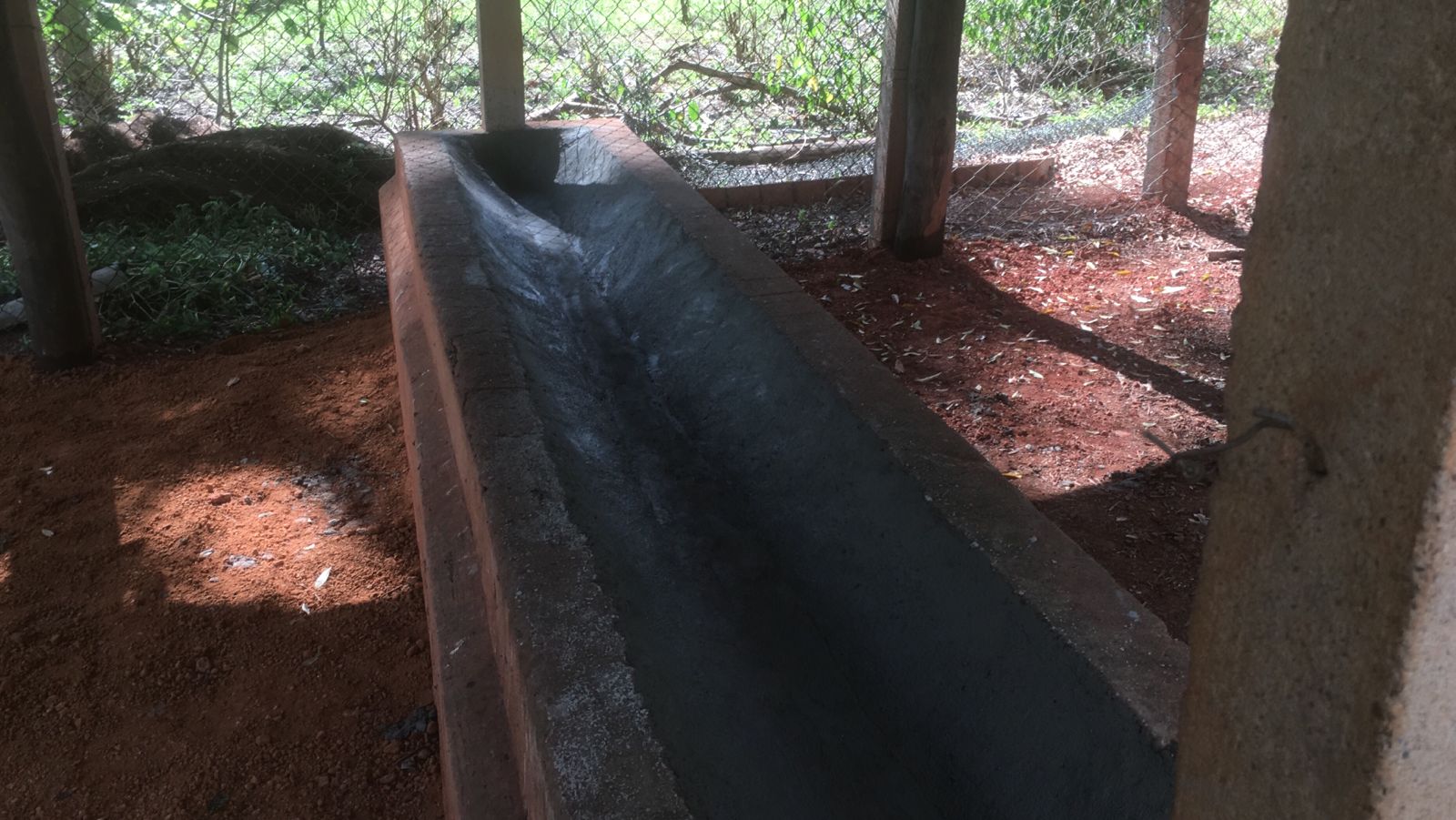 Manutenção tanques – recintos da HVET
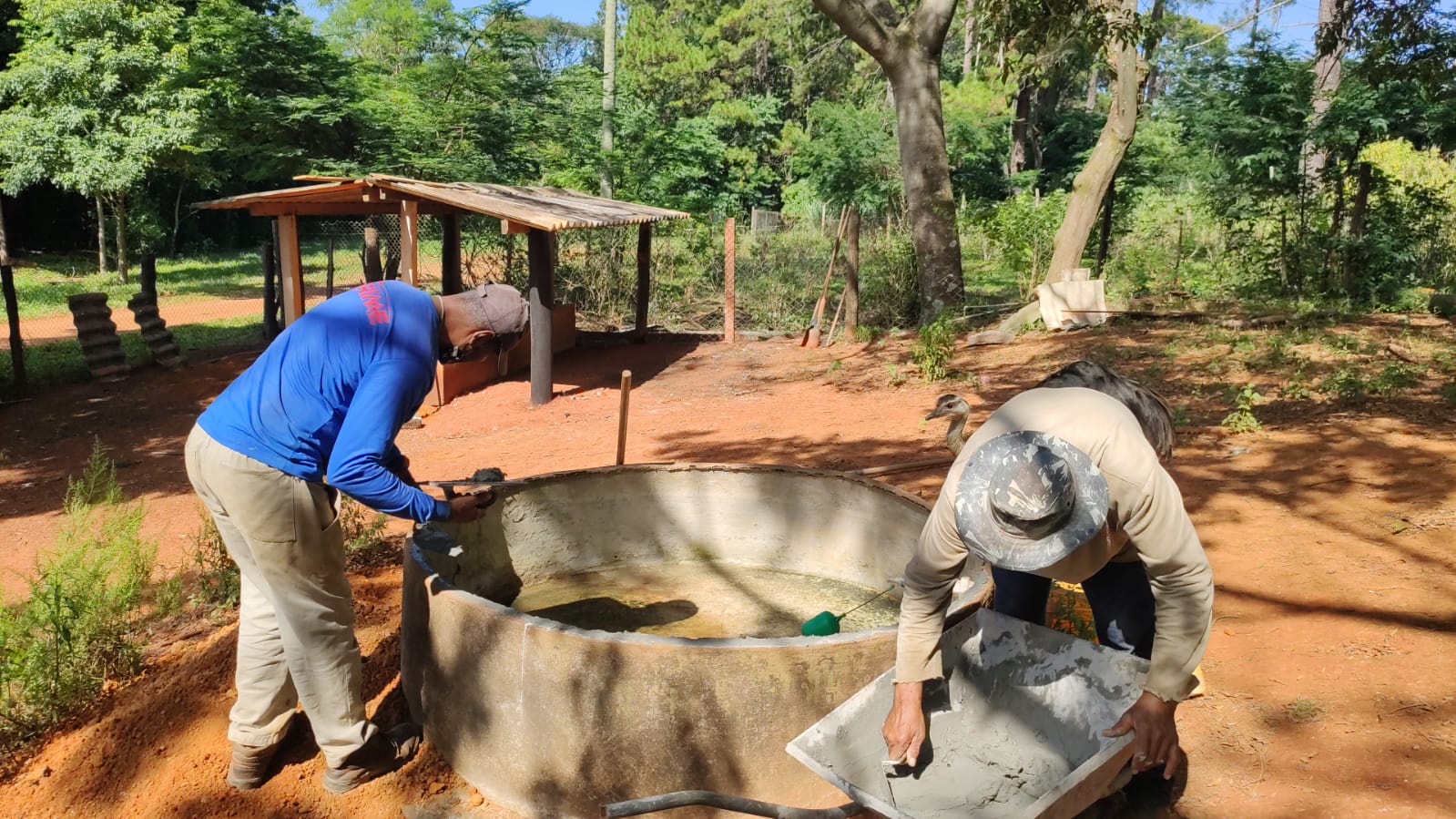 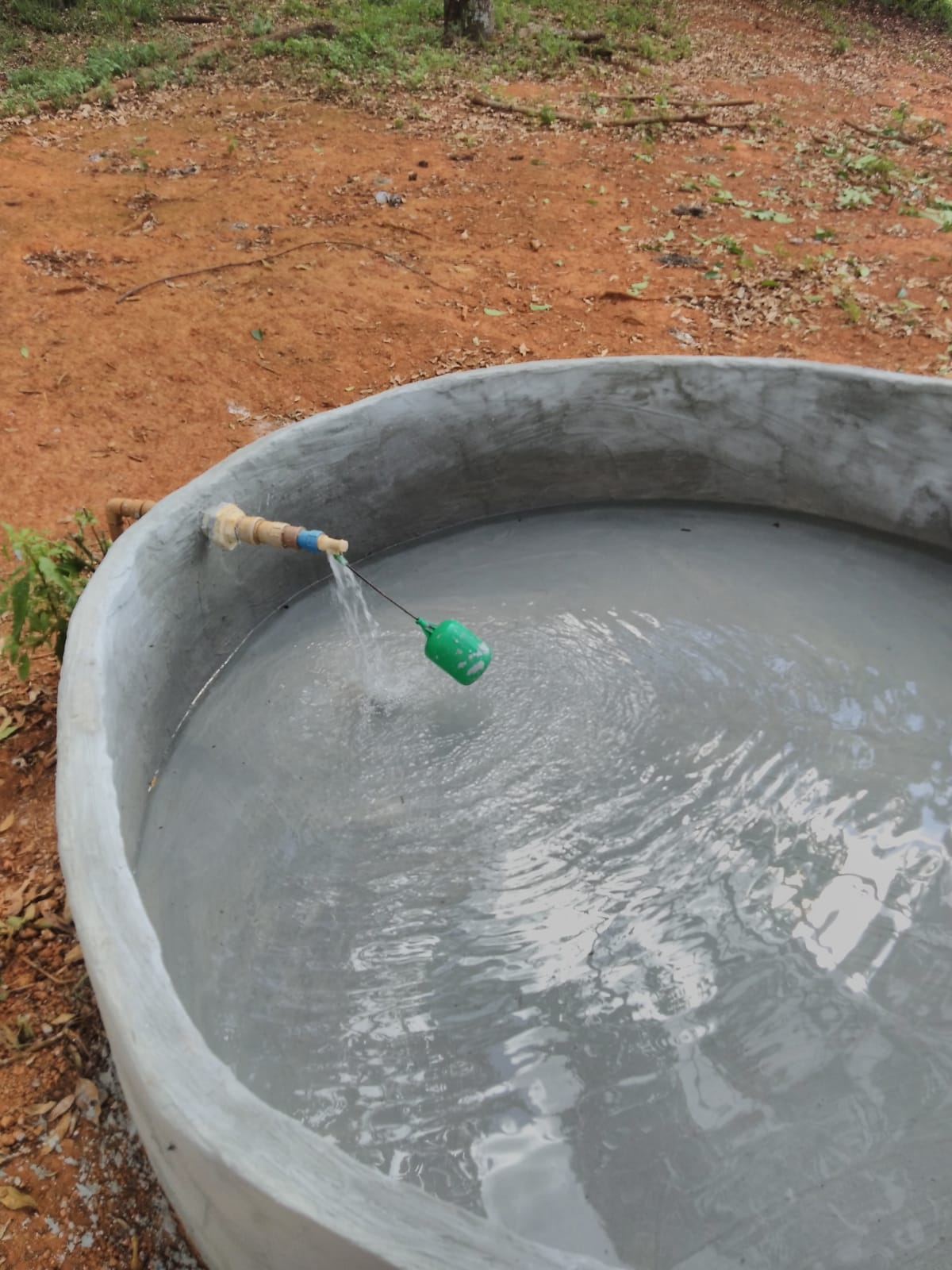 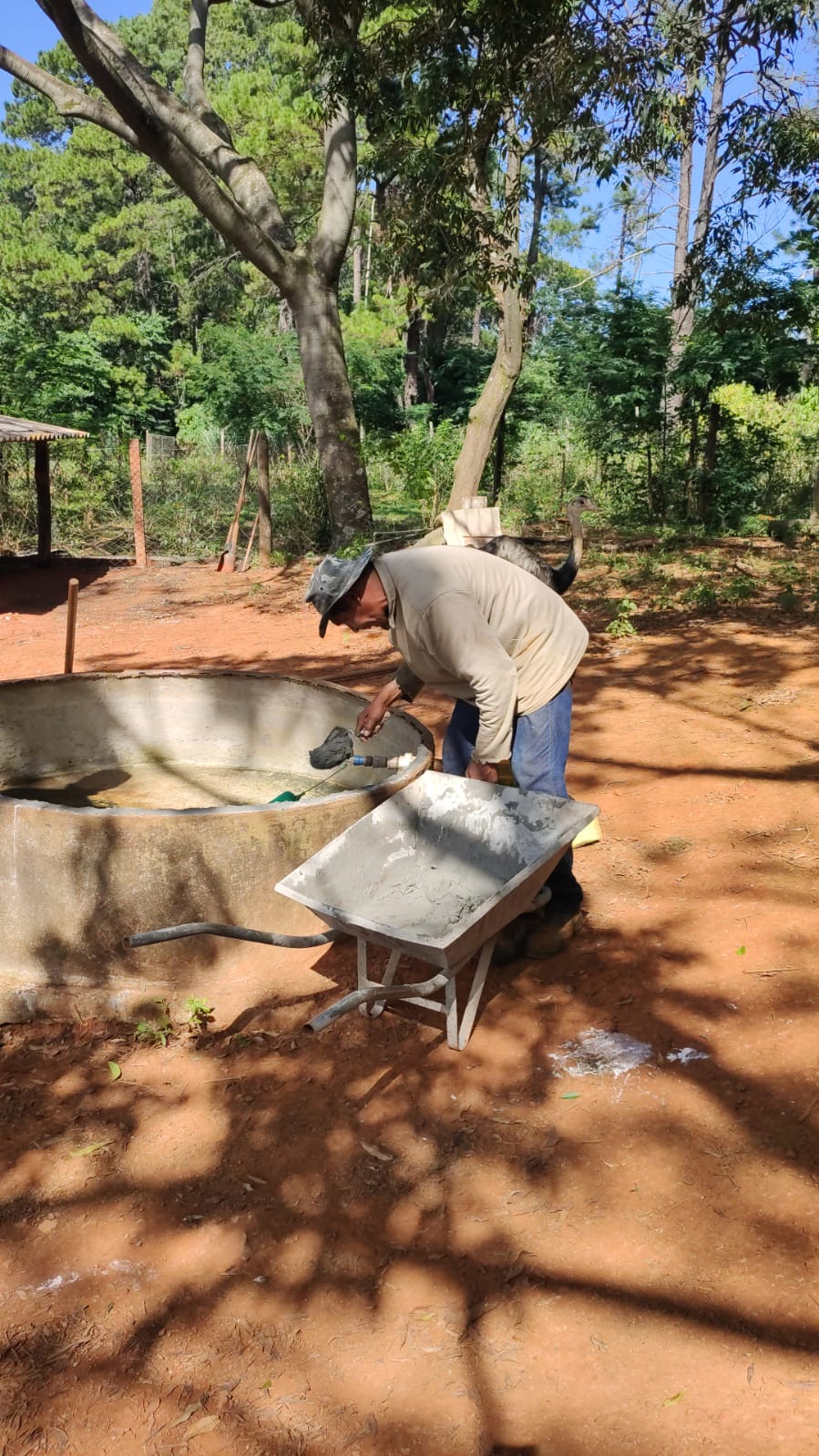 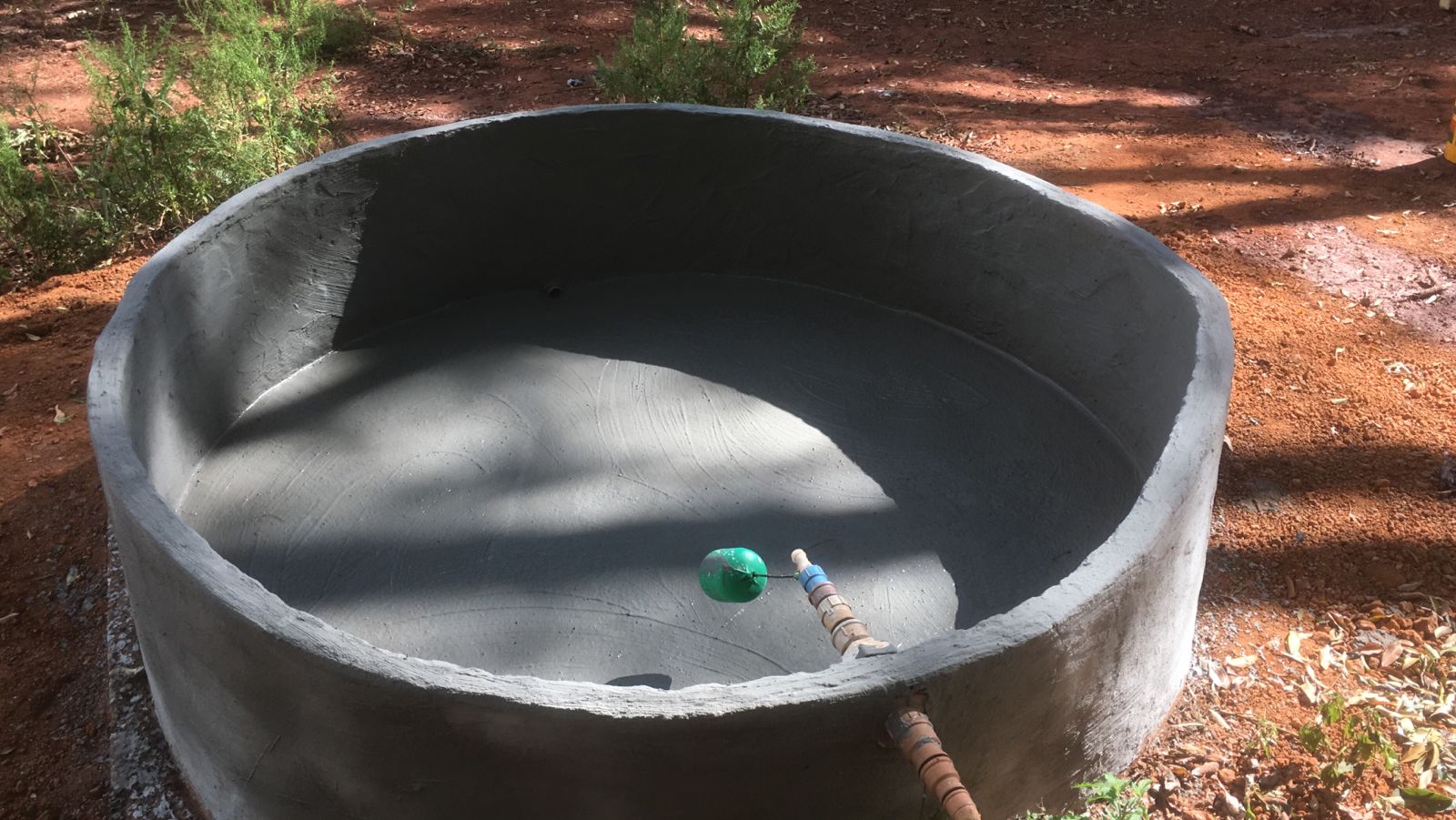 Manutenção calçadas e rampas da HVET
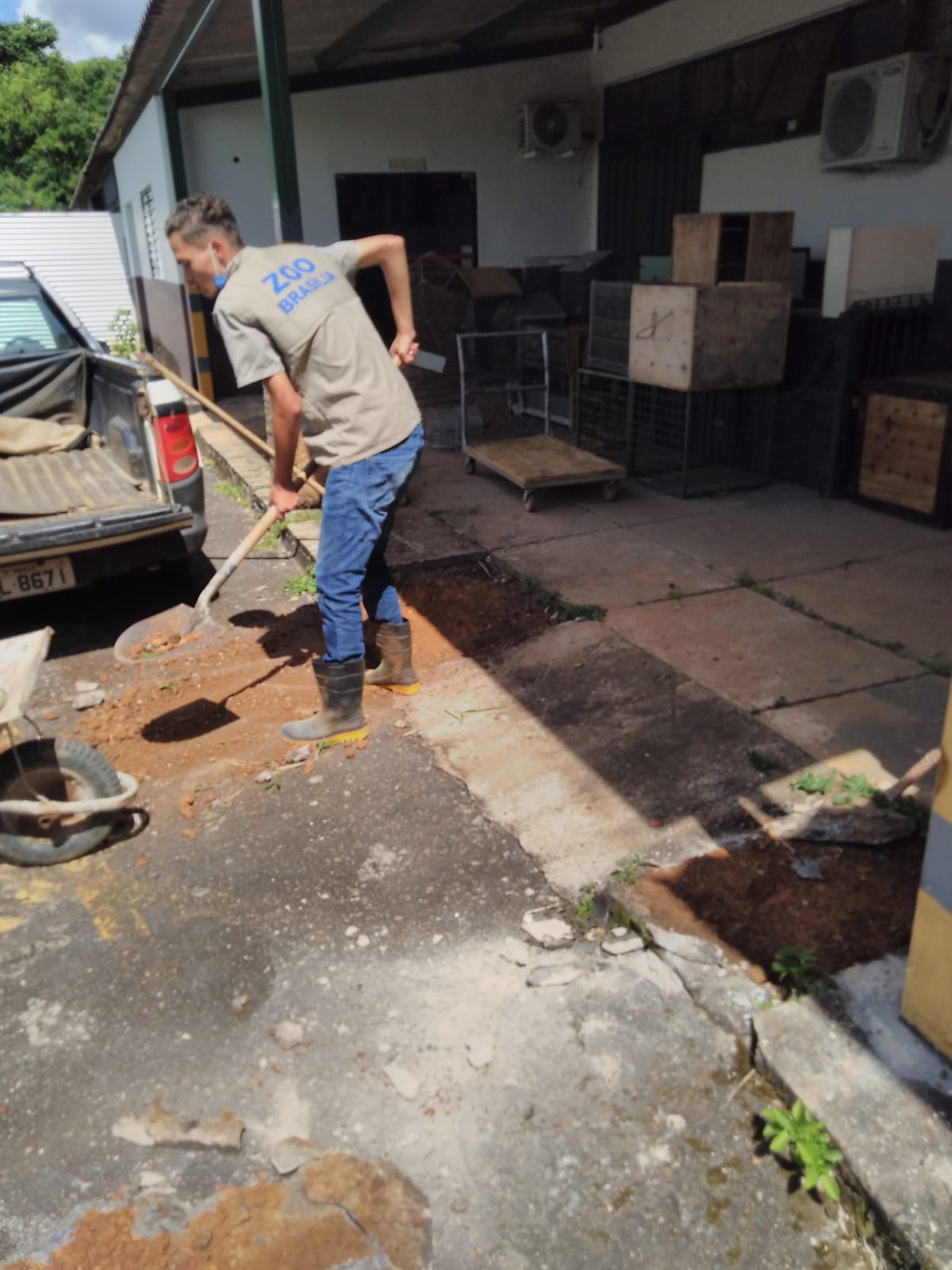 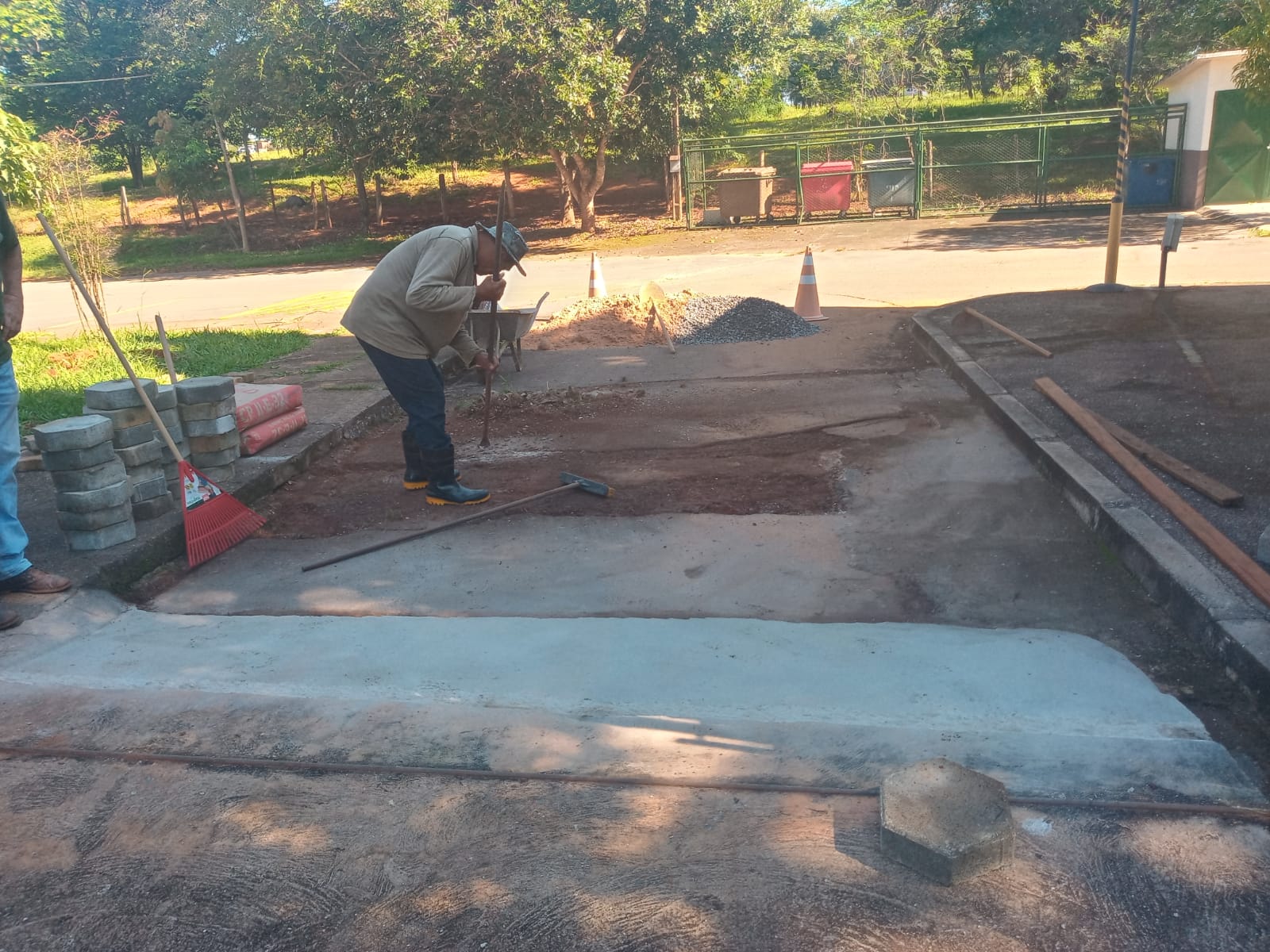 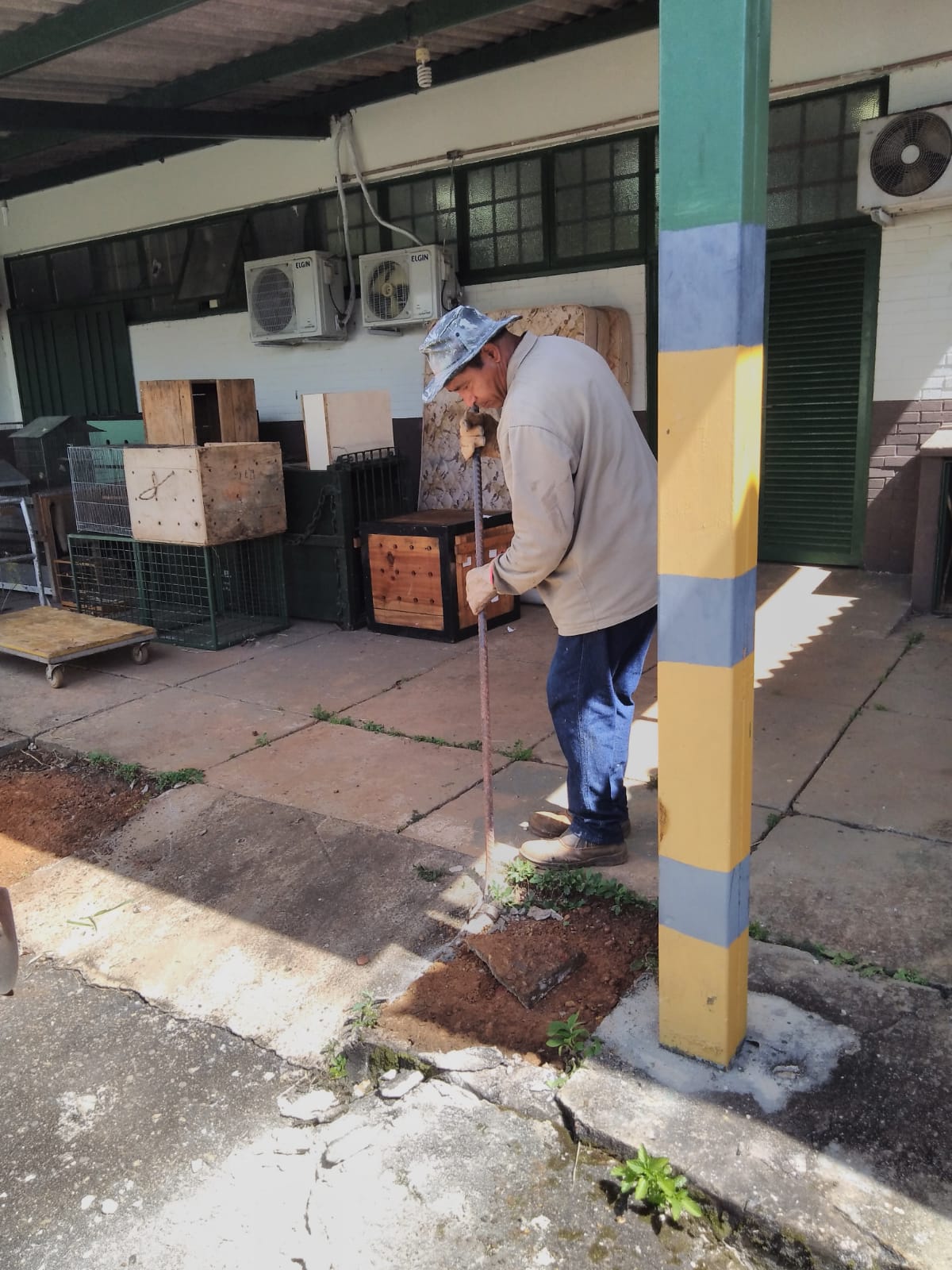 Manutenção calçadas e rampas da HVET
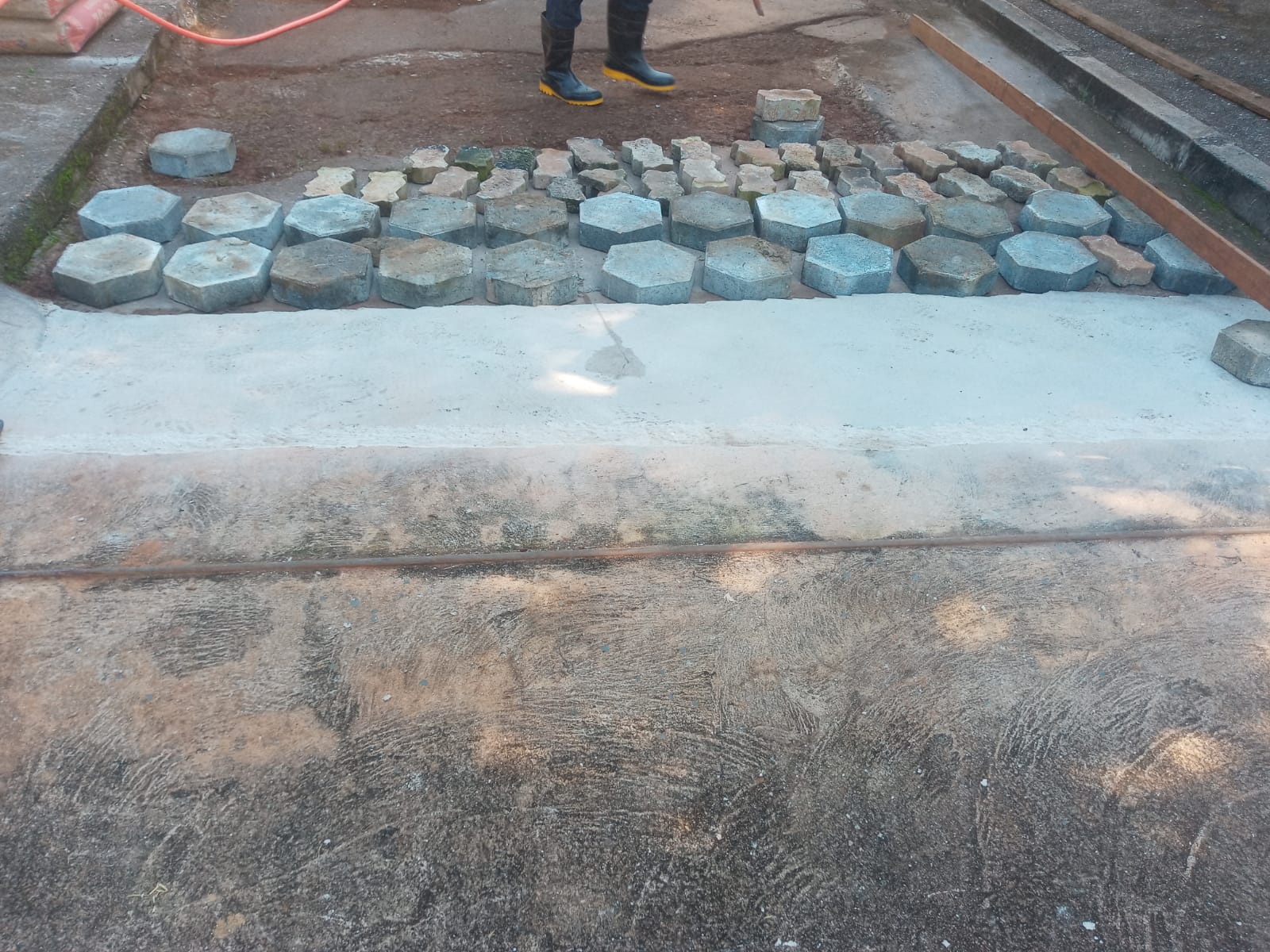 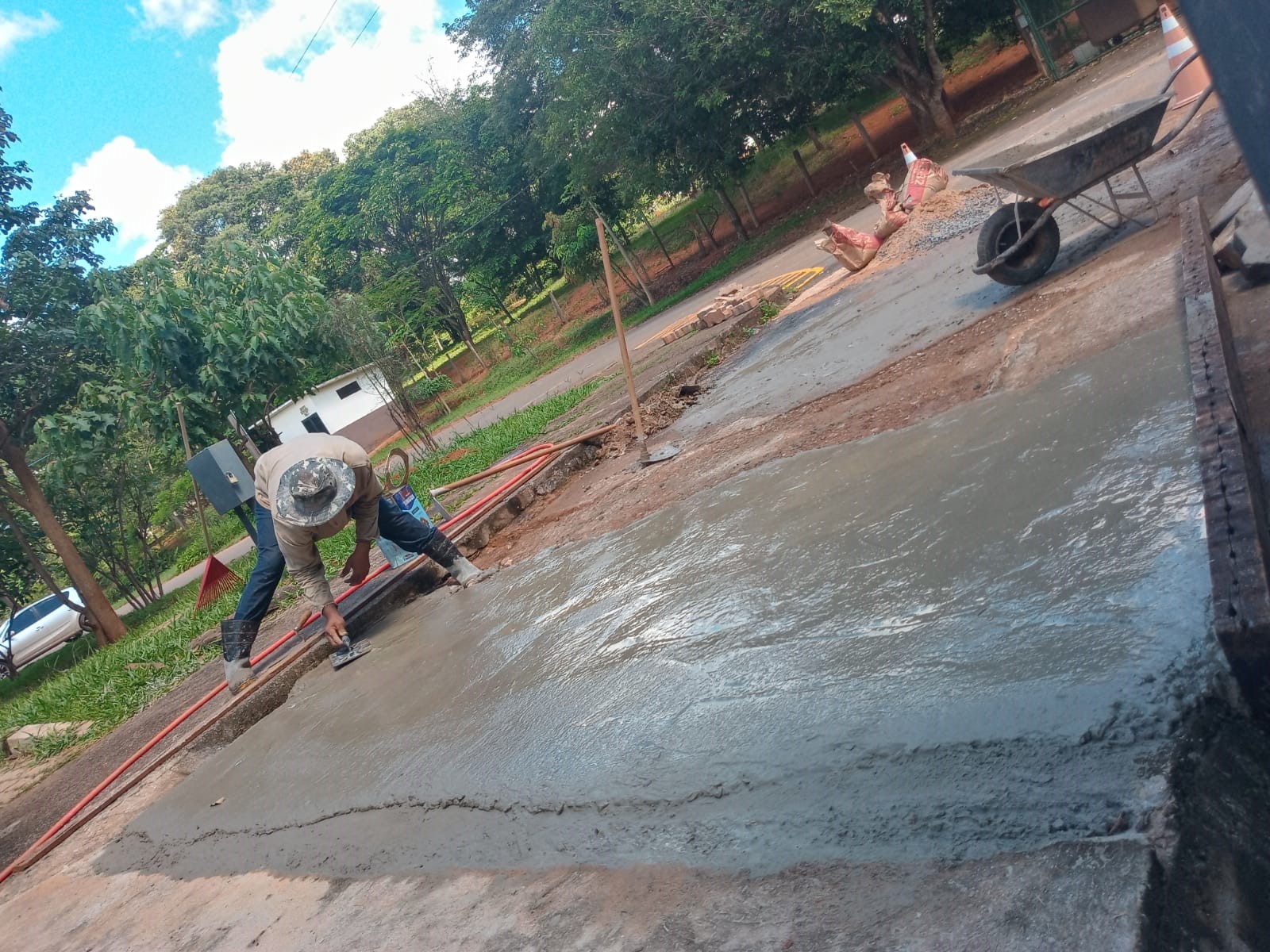 Manutenção recinto que irá abrigar o Babuíno - HVET
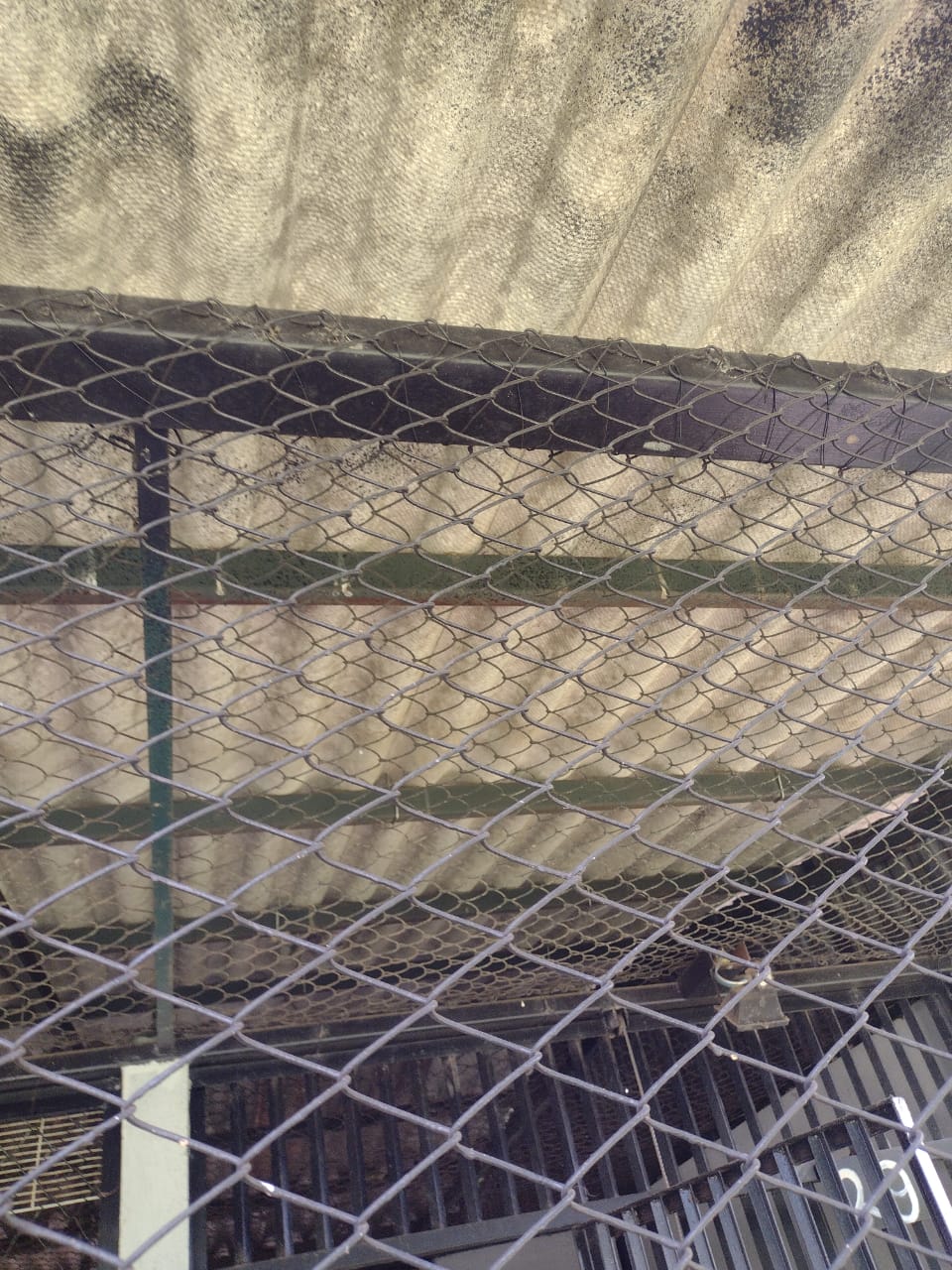 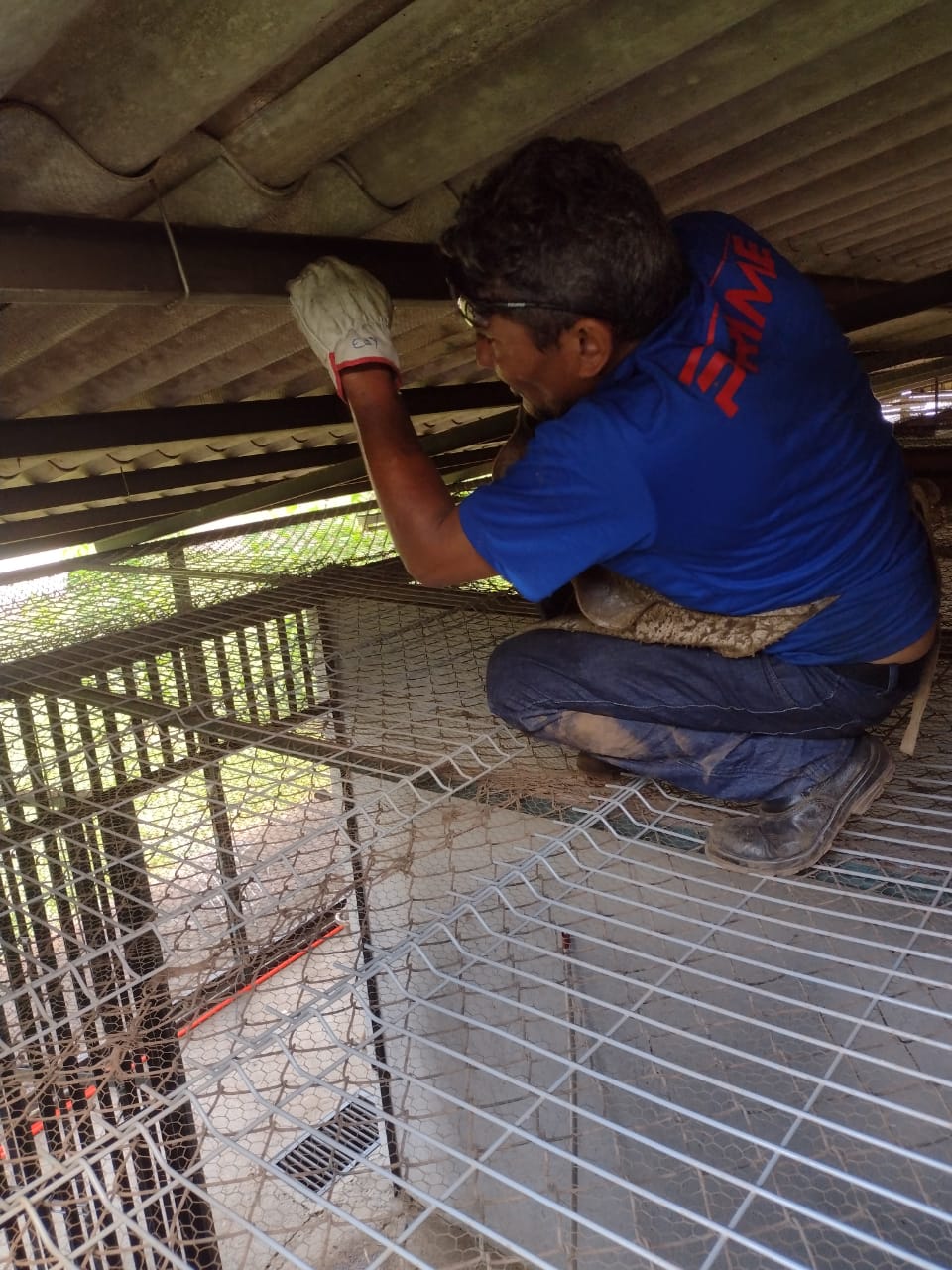 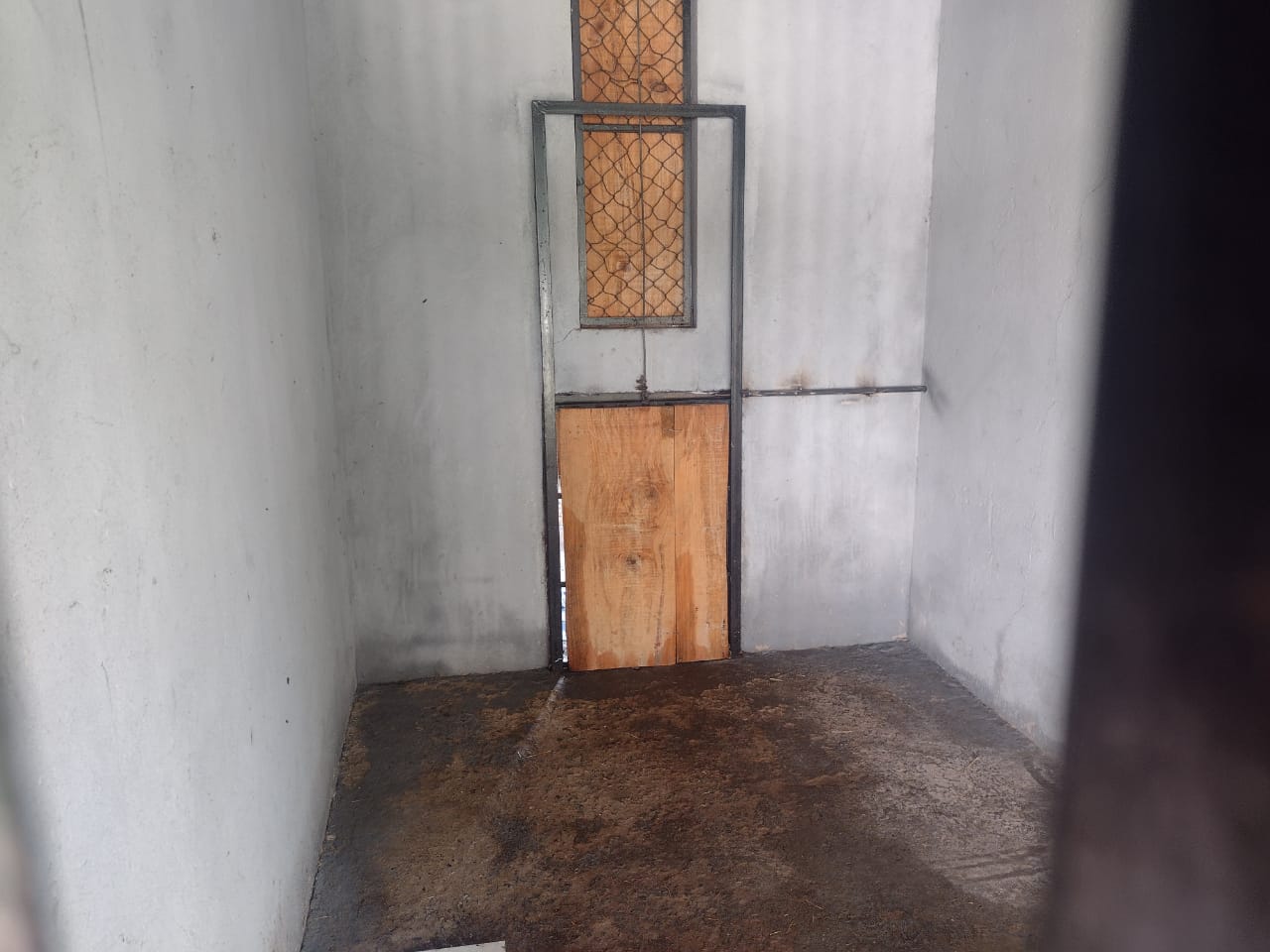 Manutenção recinto que irá abrigar o Babuíno - HVET
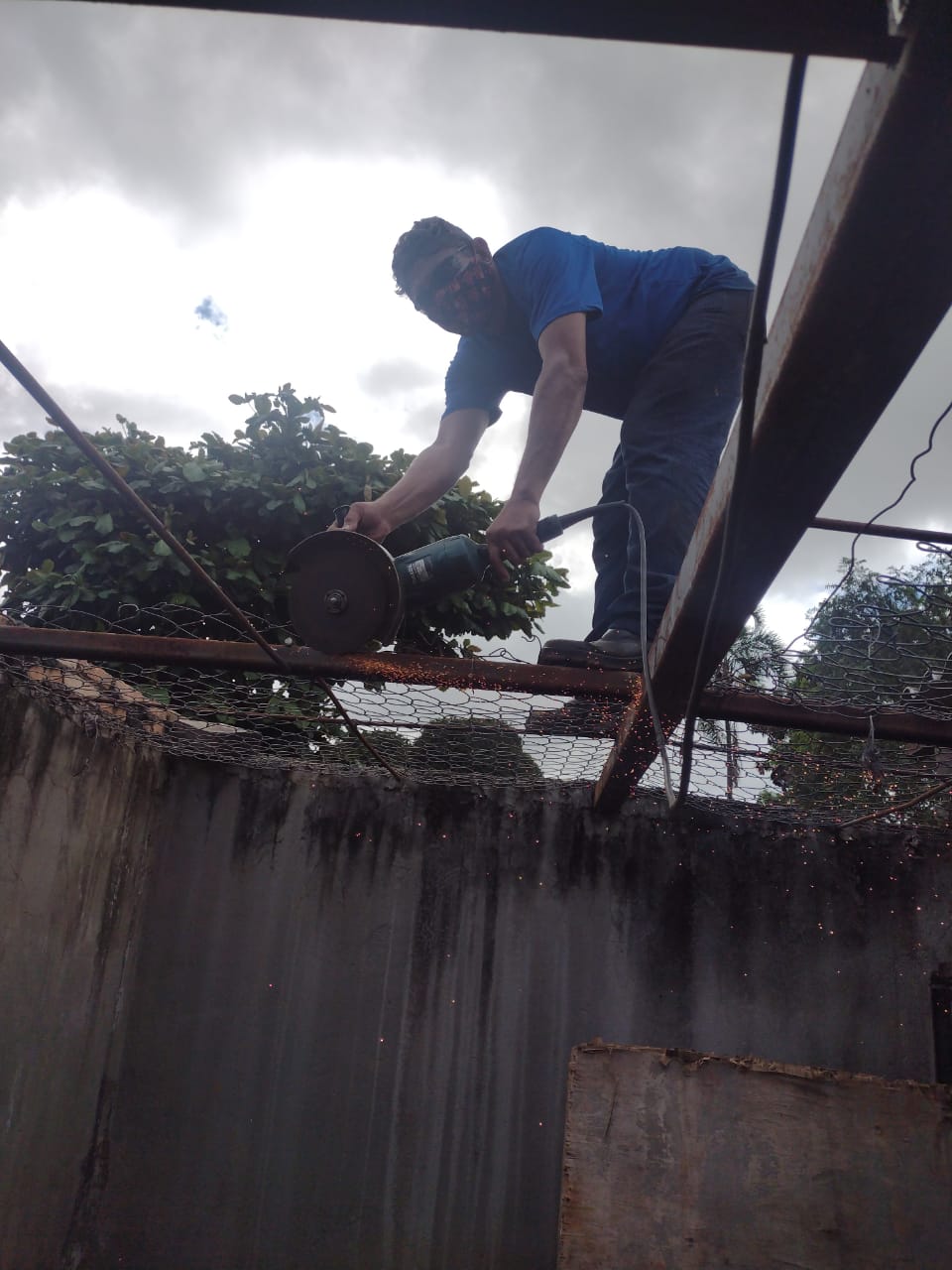 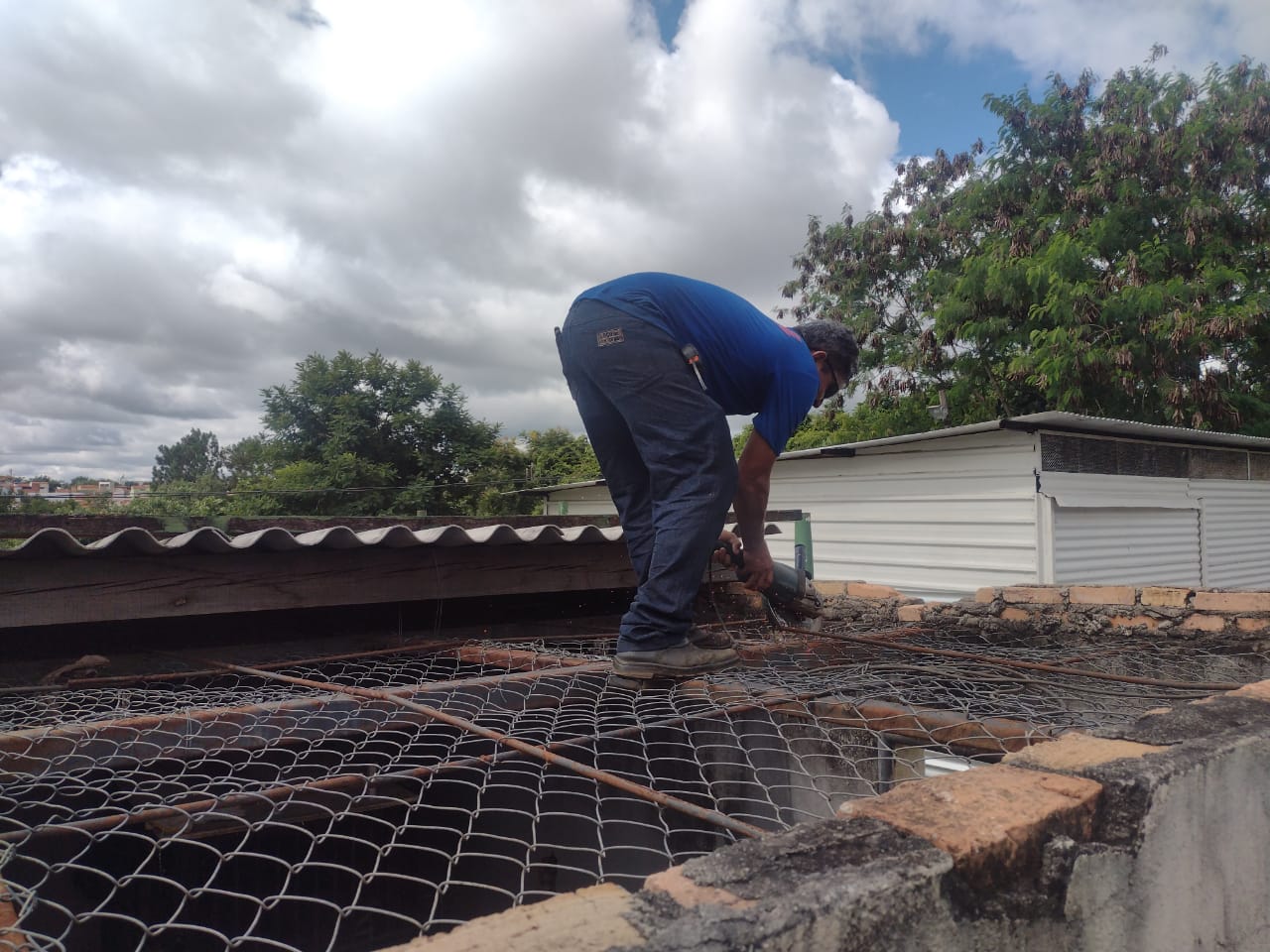 Serpentário – retirada de árvore
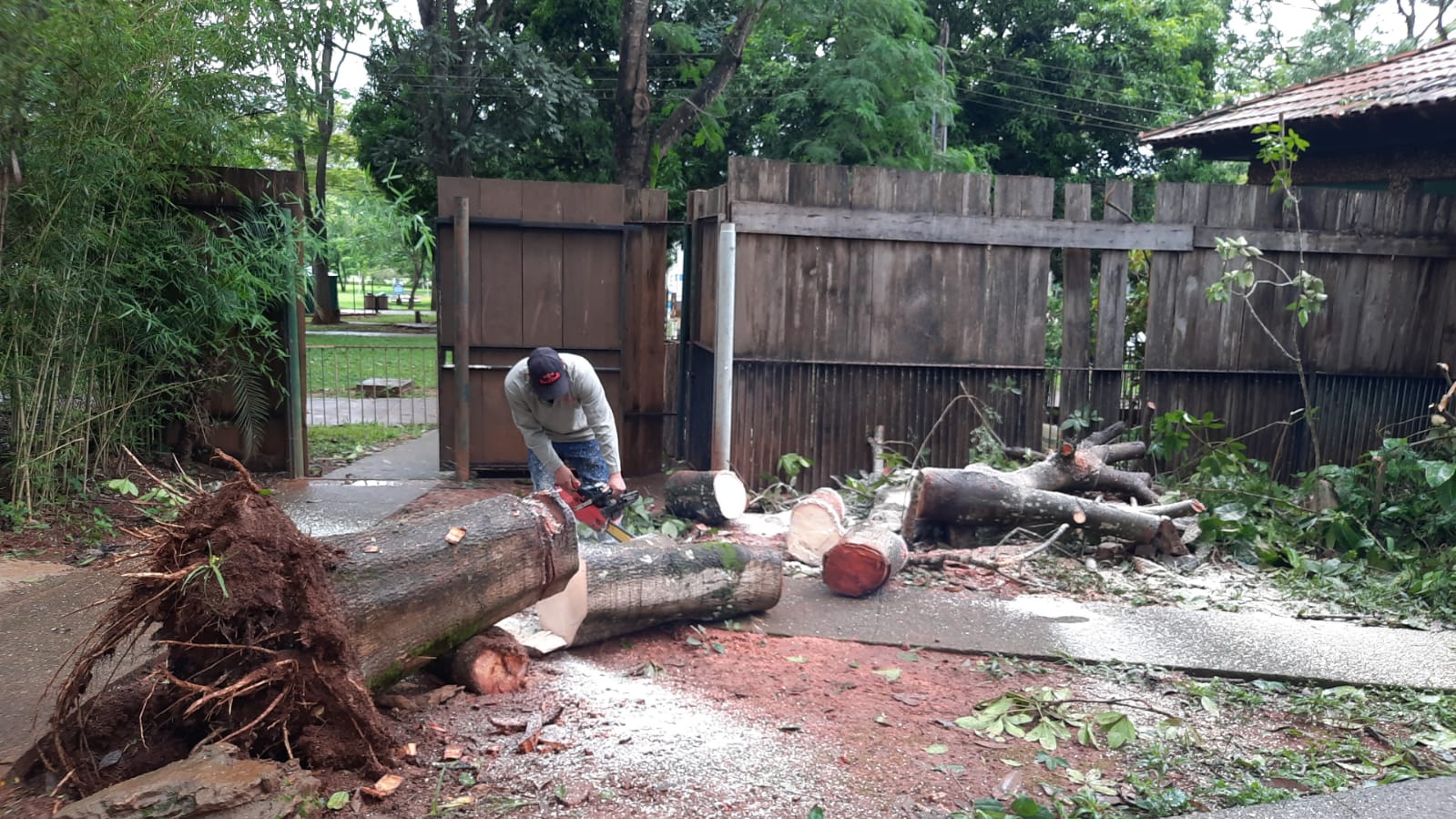 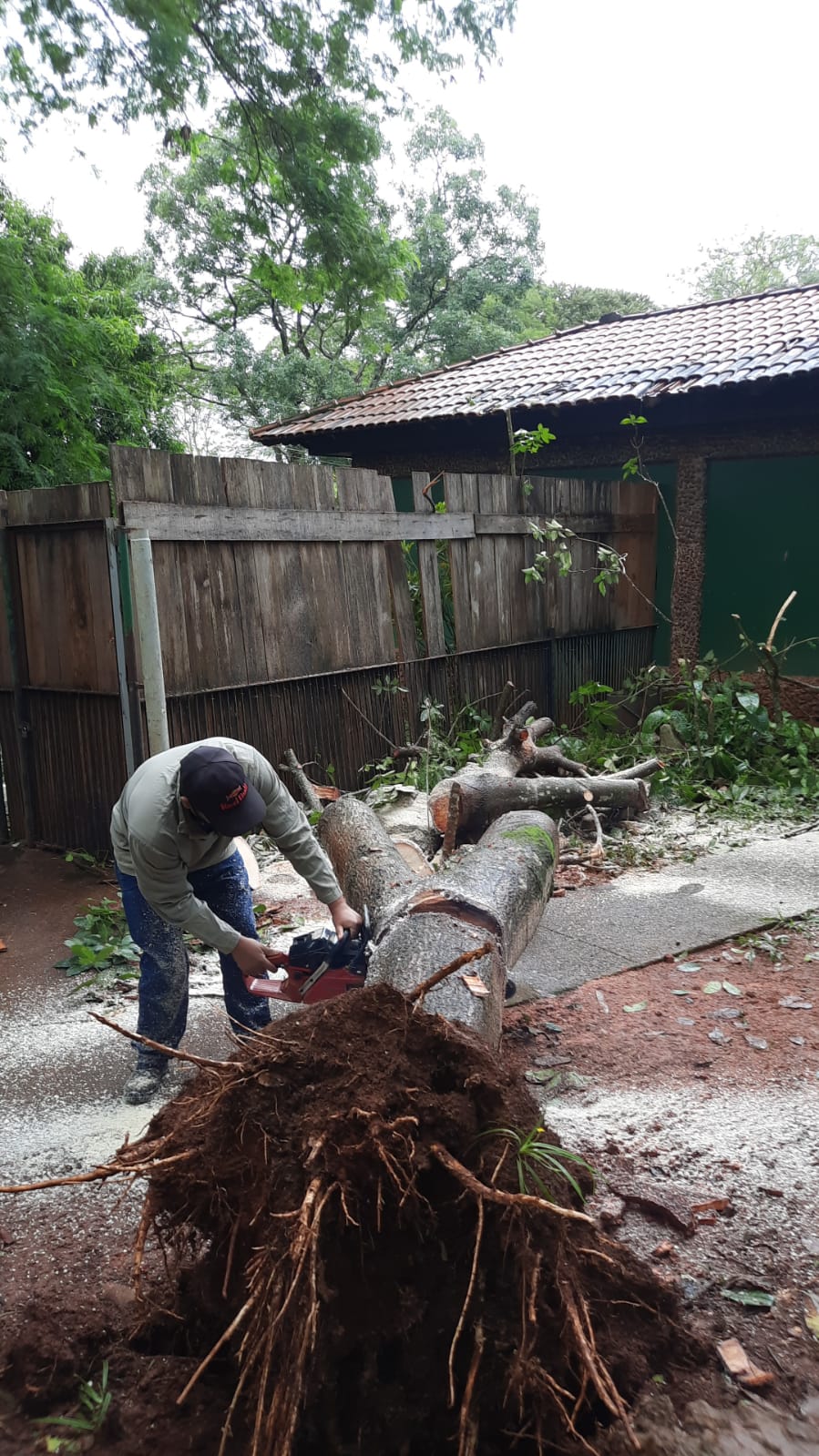 Museu – pintura do terrário
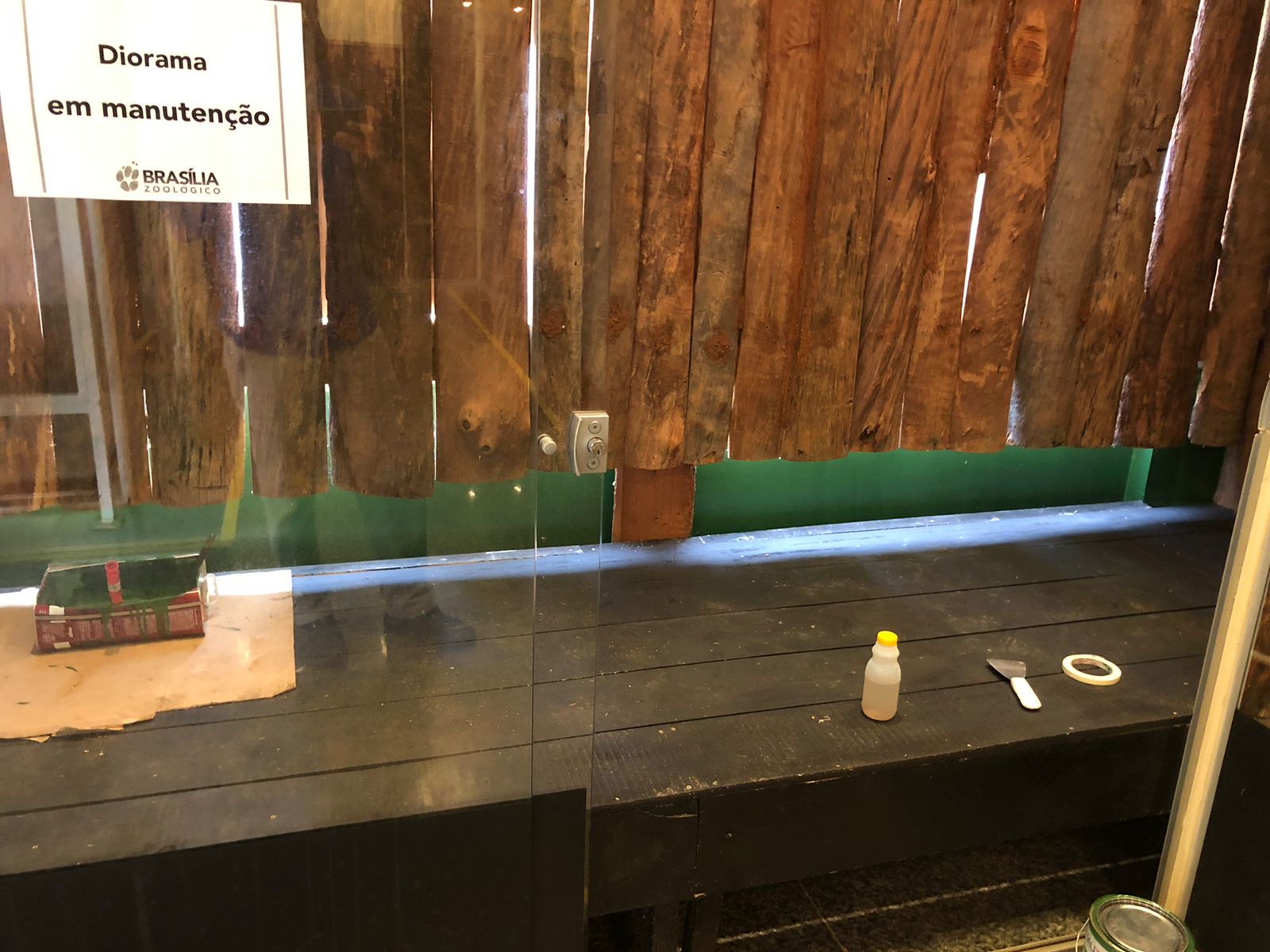 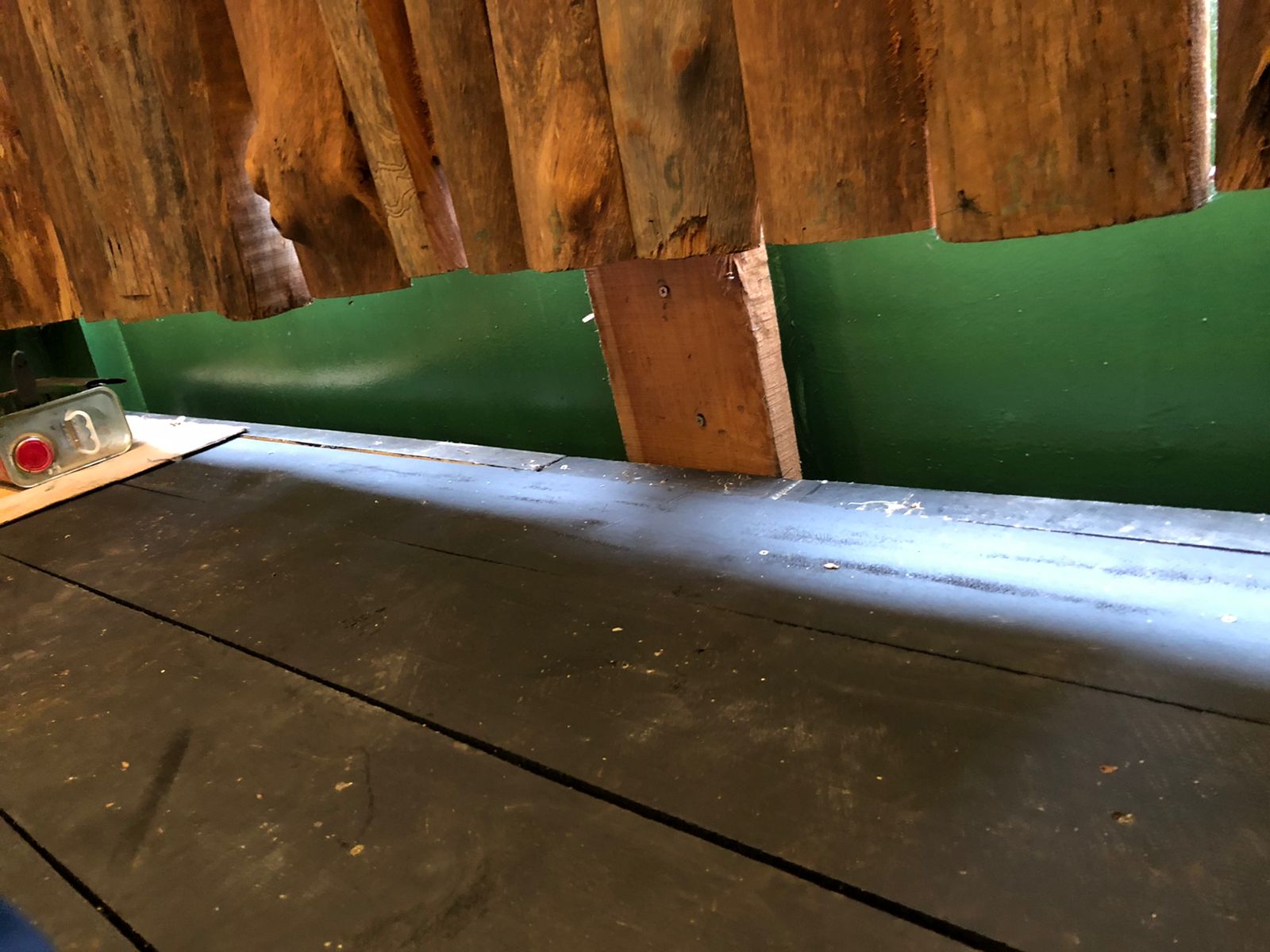 Museu – pintura do terrário
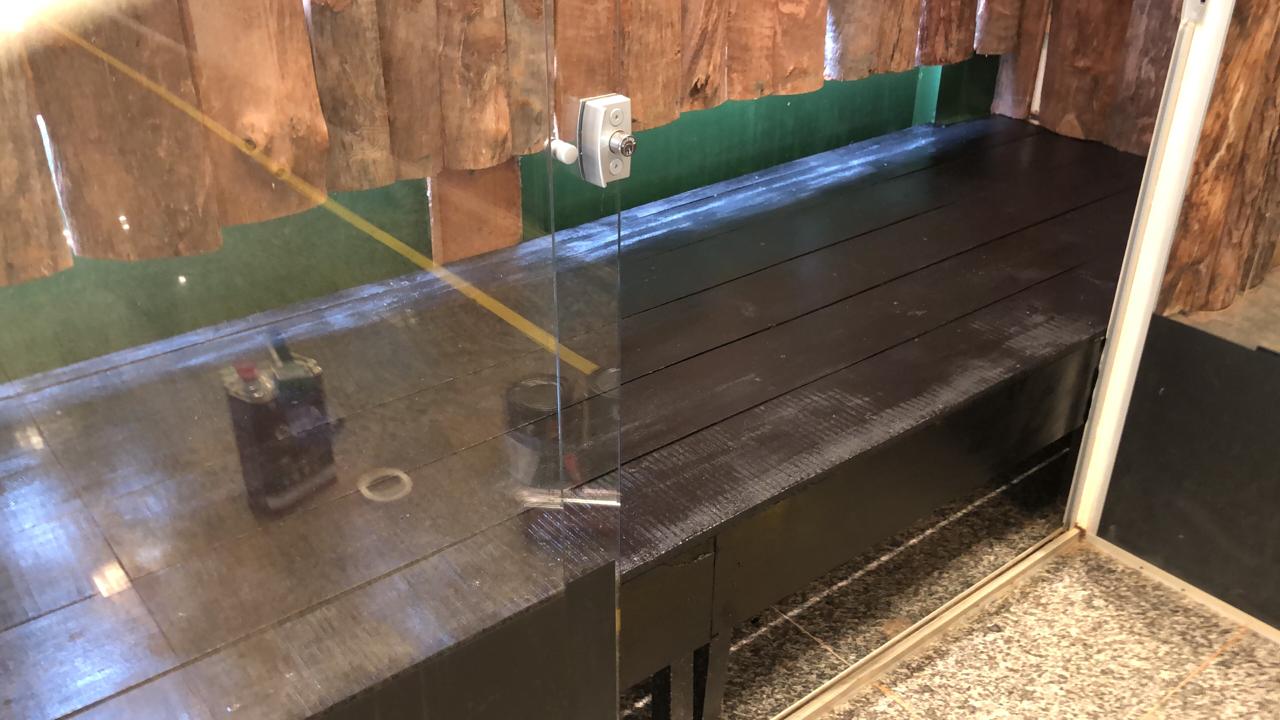 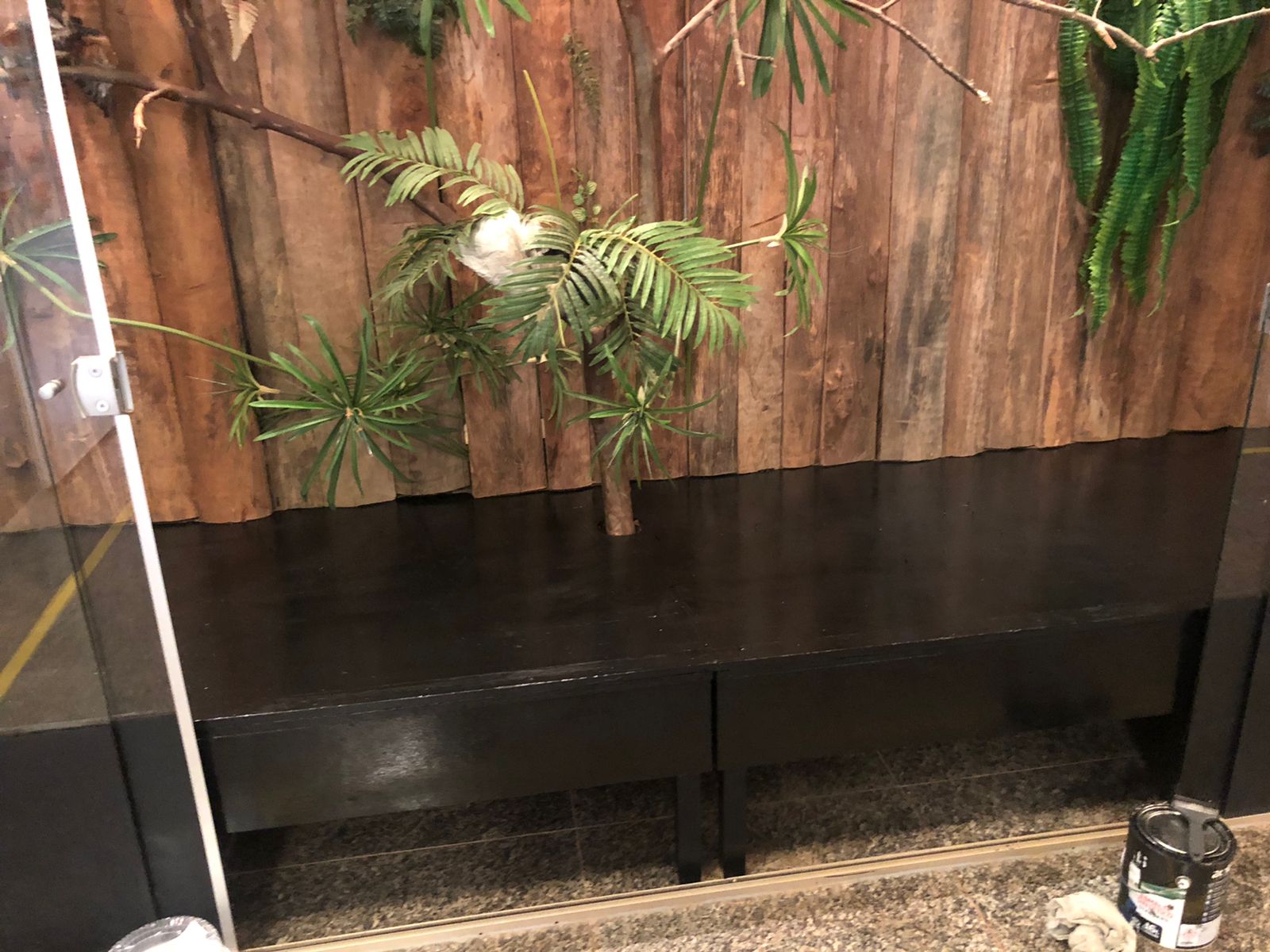 Parquinho – Retirada dos parquinhos de madeira
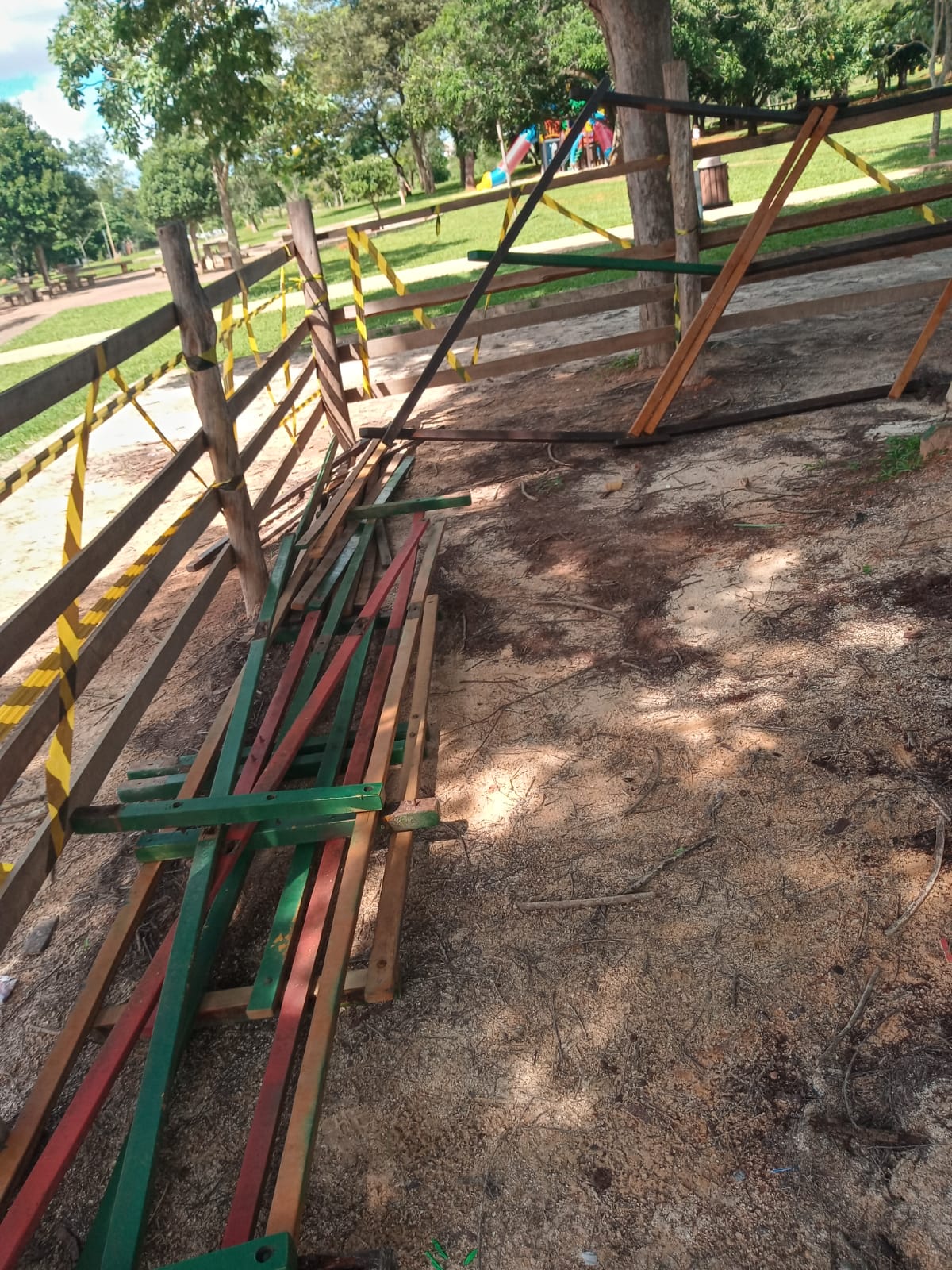 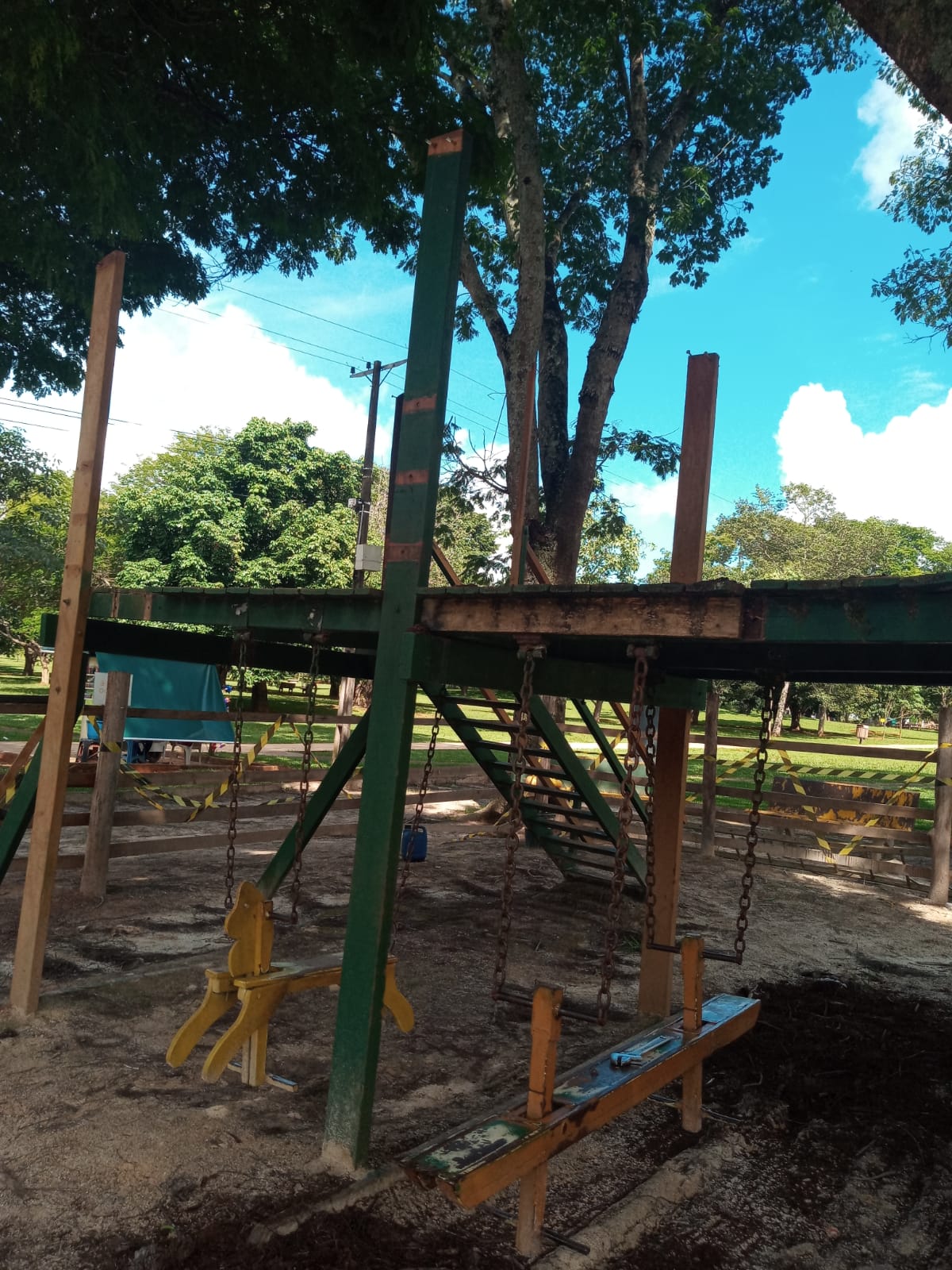 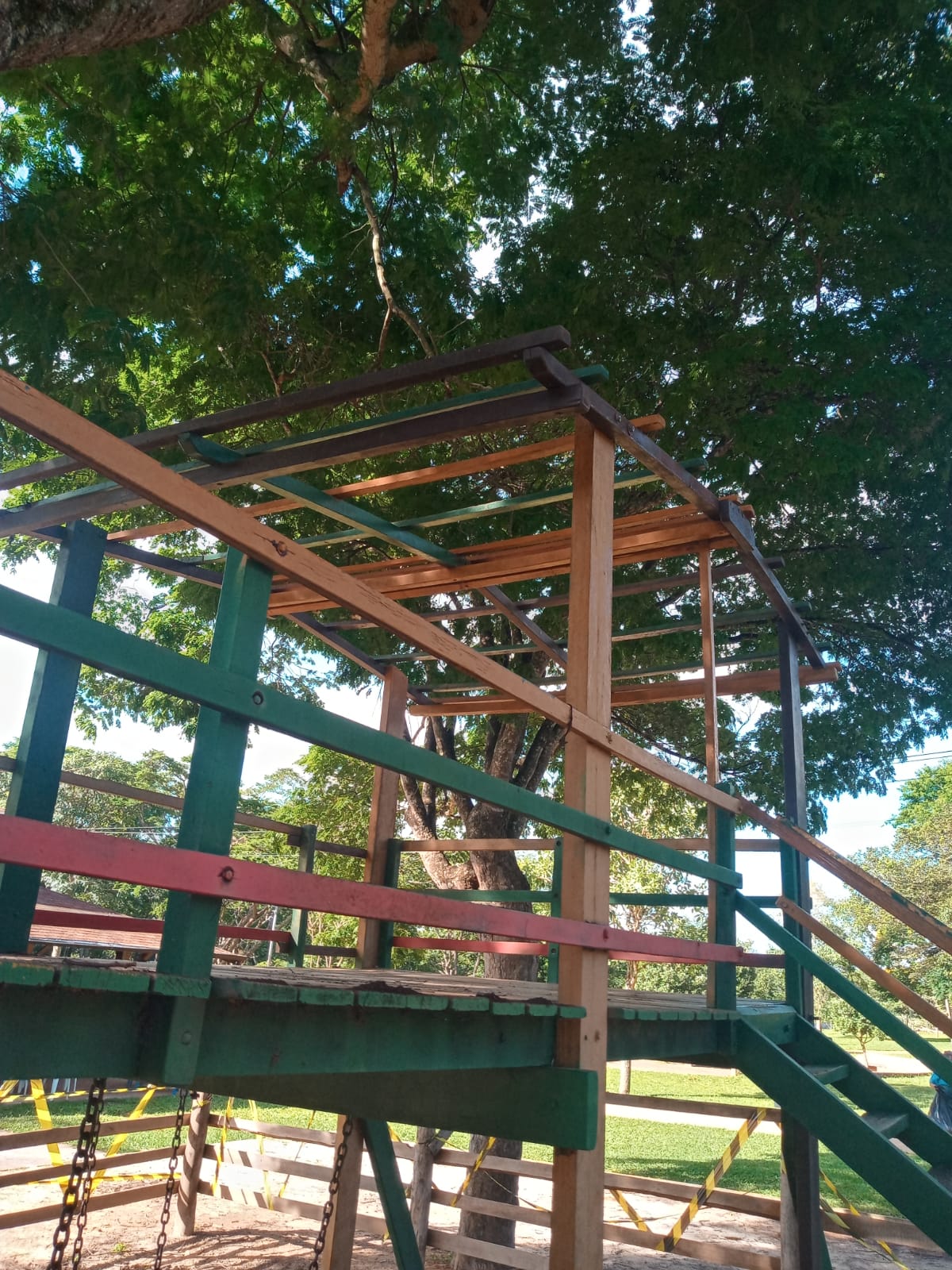 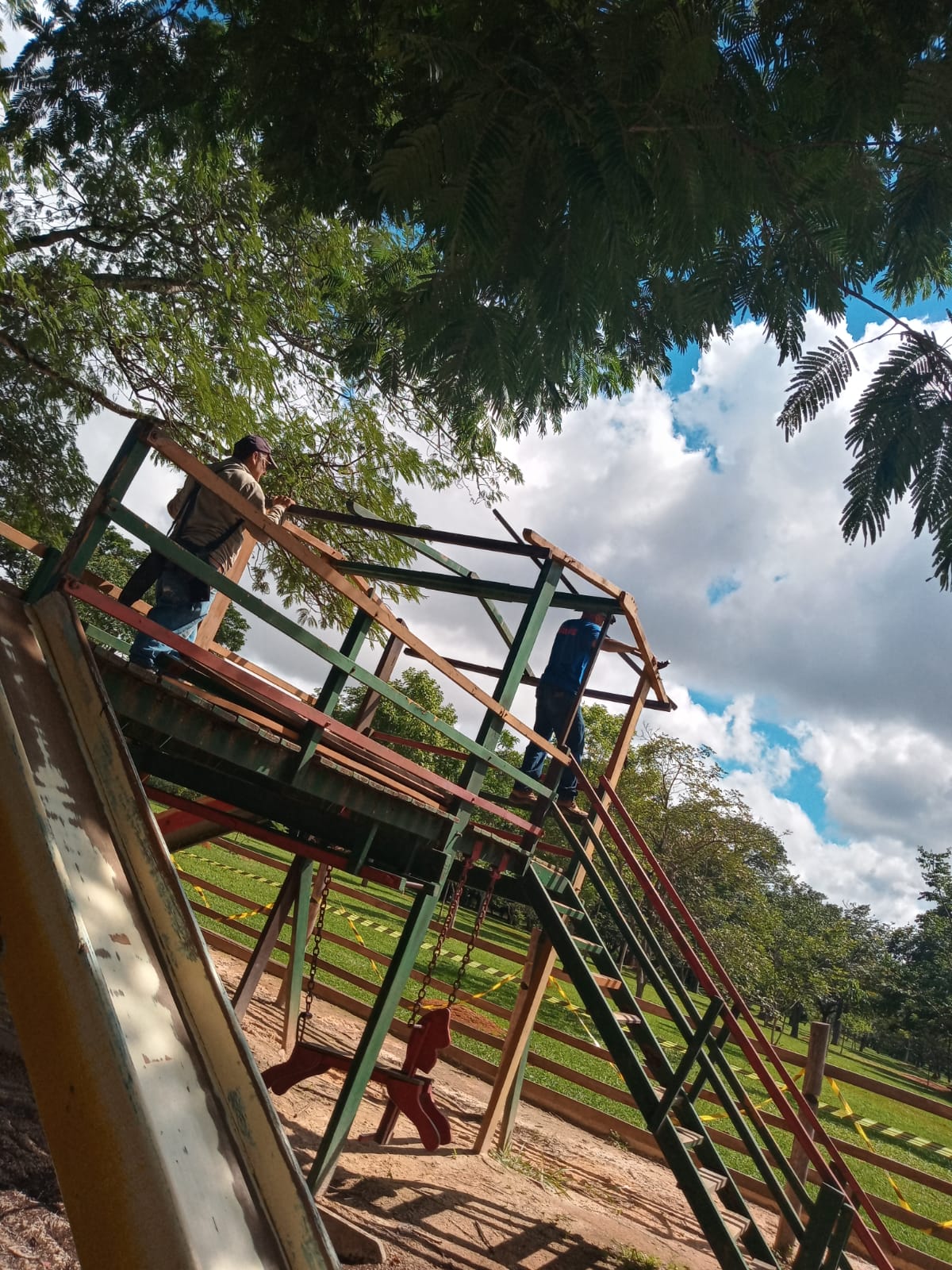 Parquinho – Retirada dos parquinhos de madeira
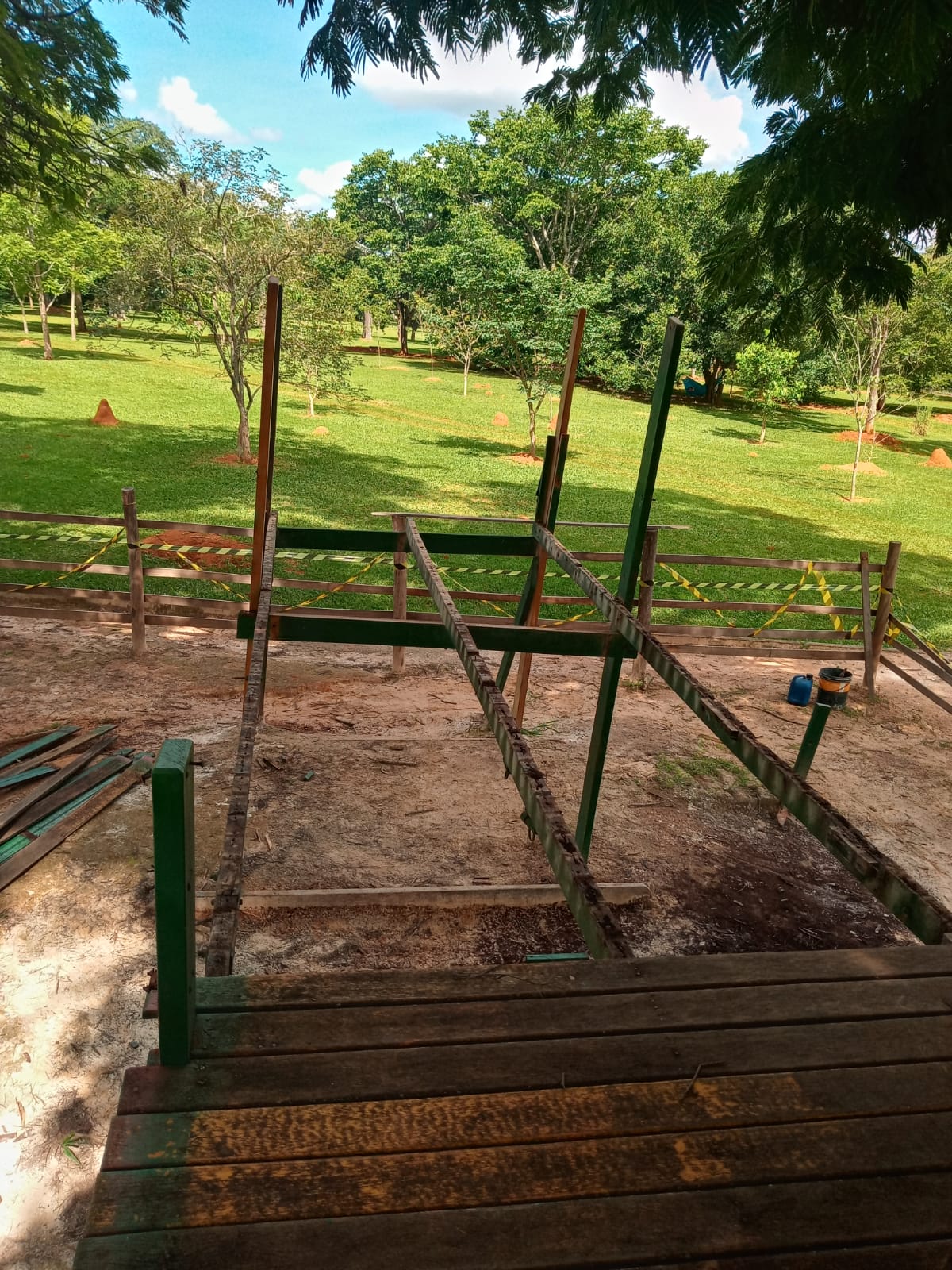 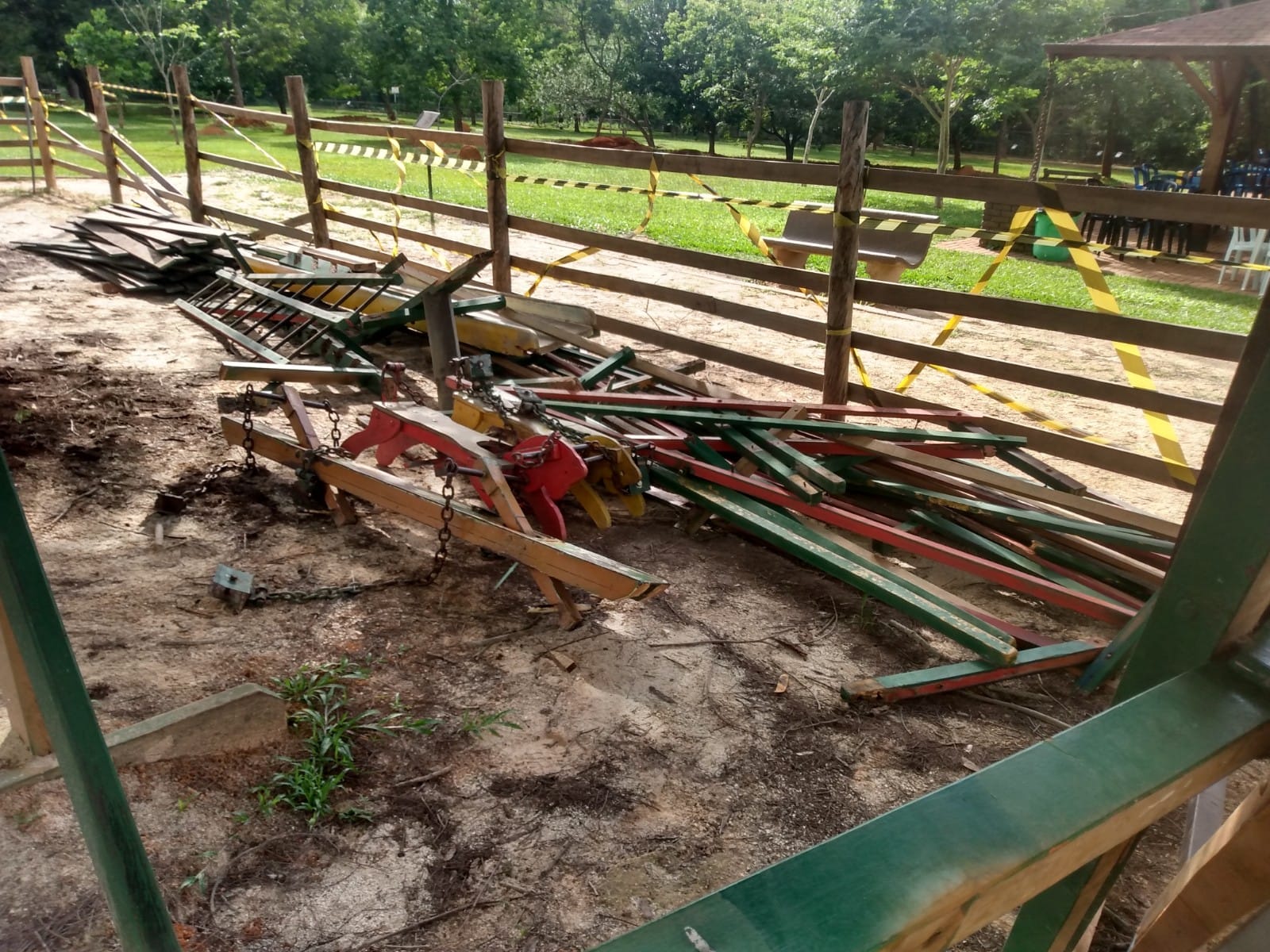 Ilha dos Macacos – Colocação de árvore
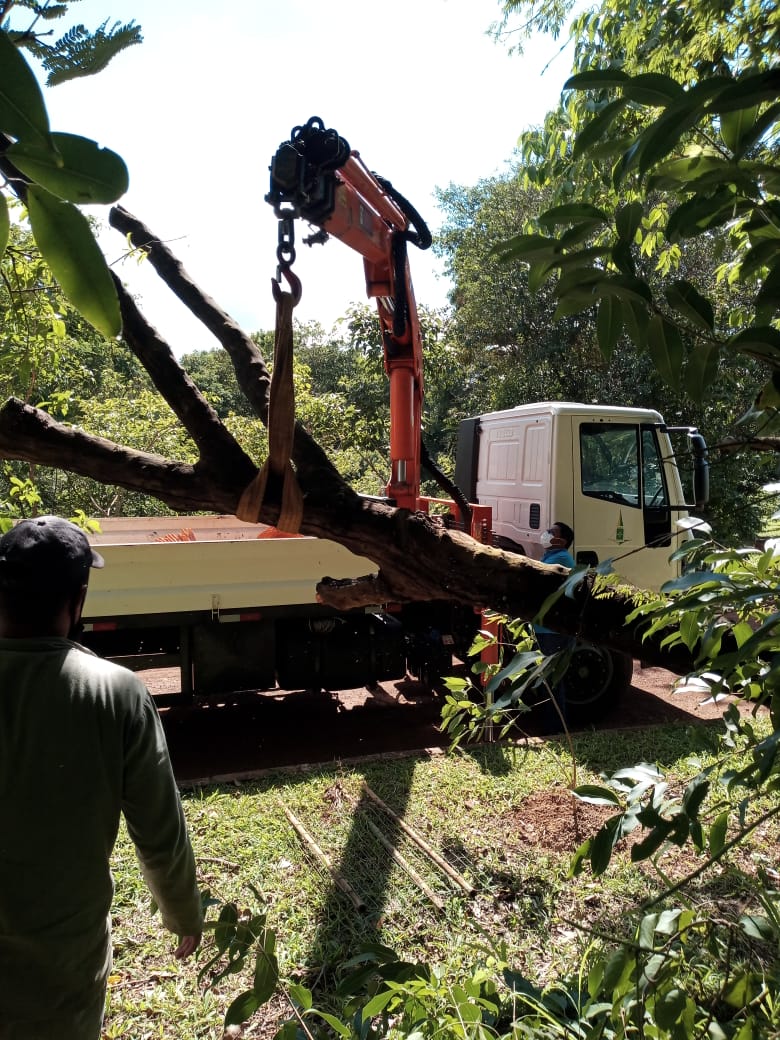 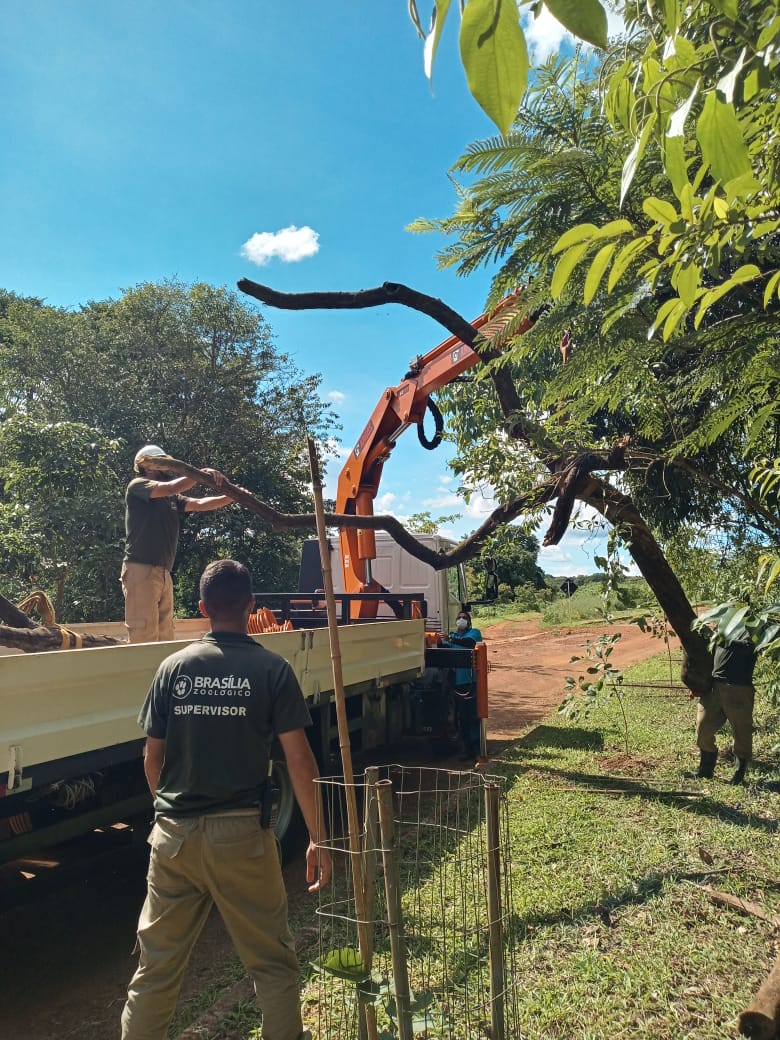 Cerca do Zoológico – em andamento
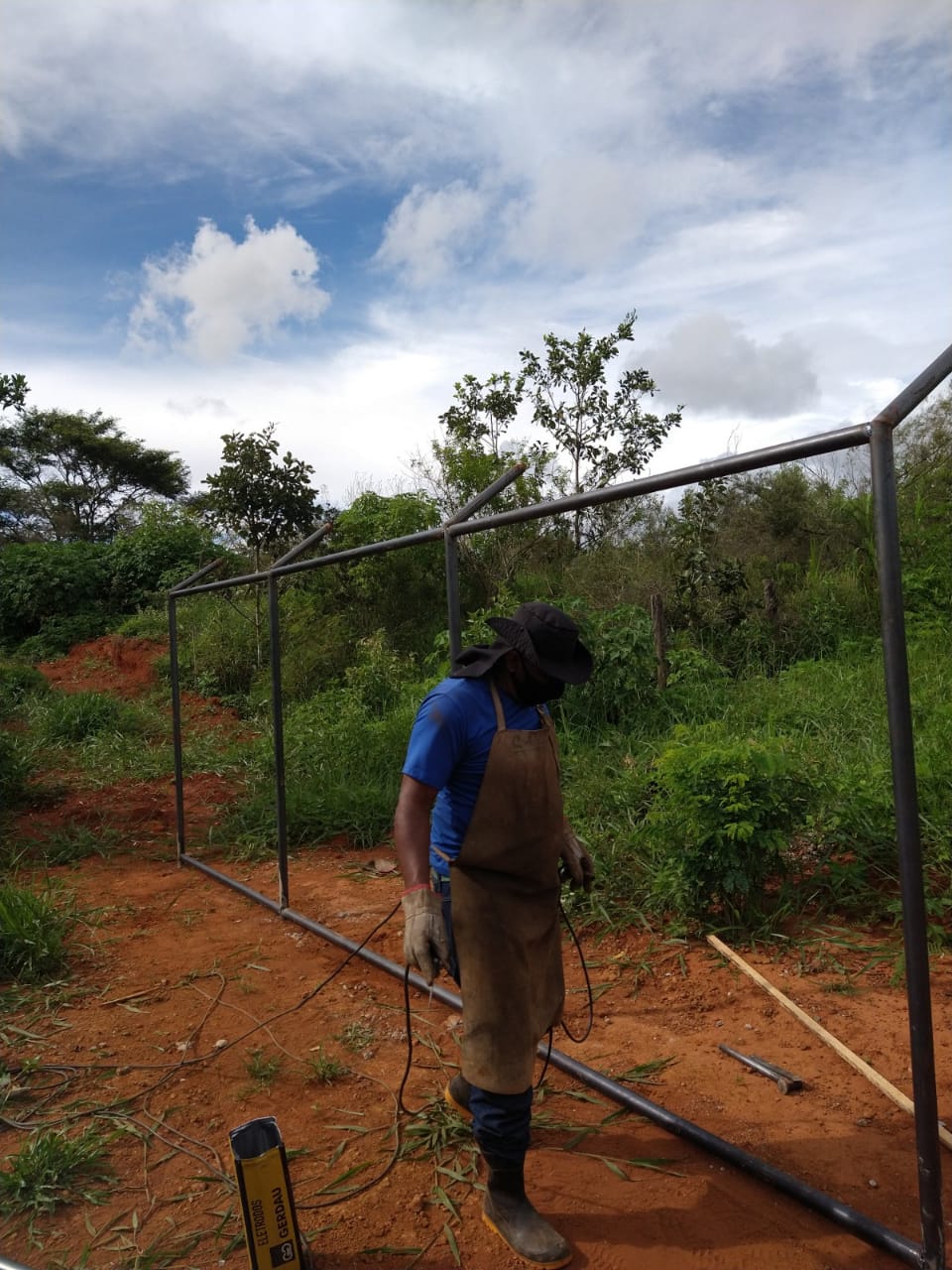 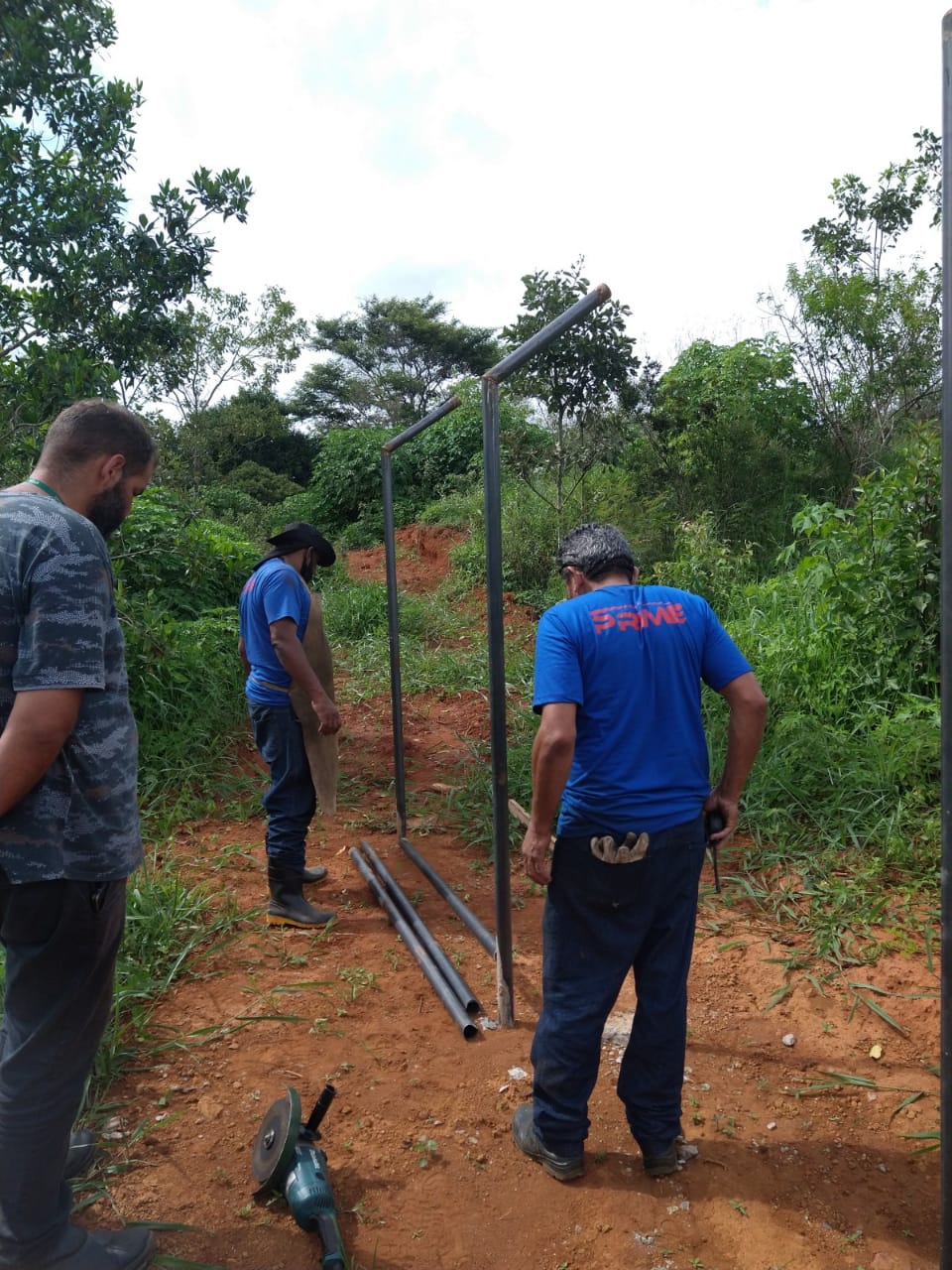 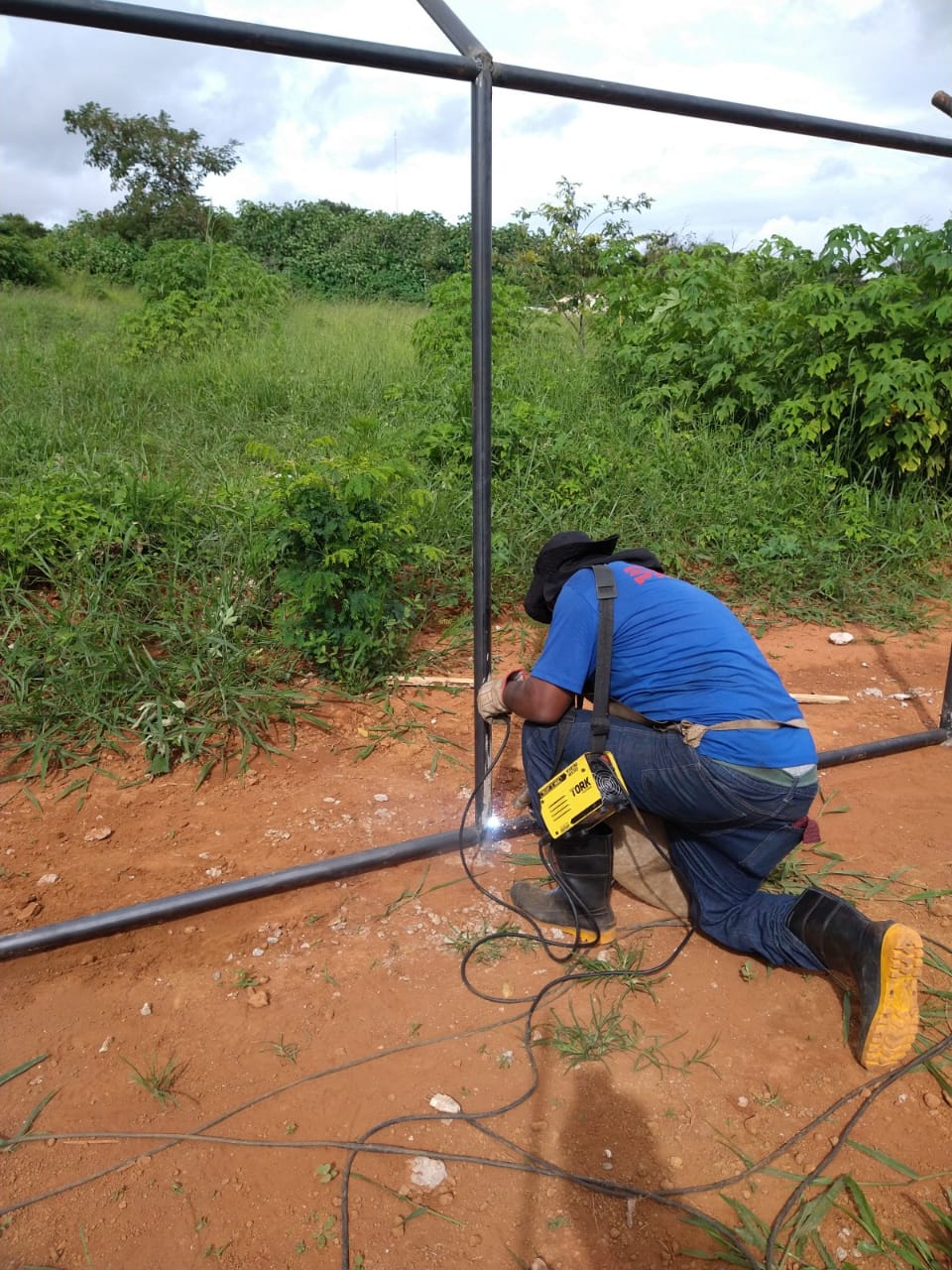 Cerca do Zoológico – em andamento
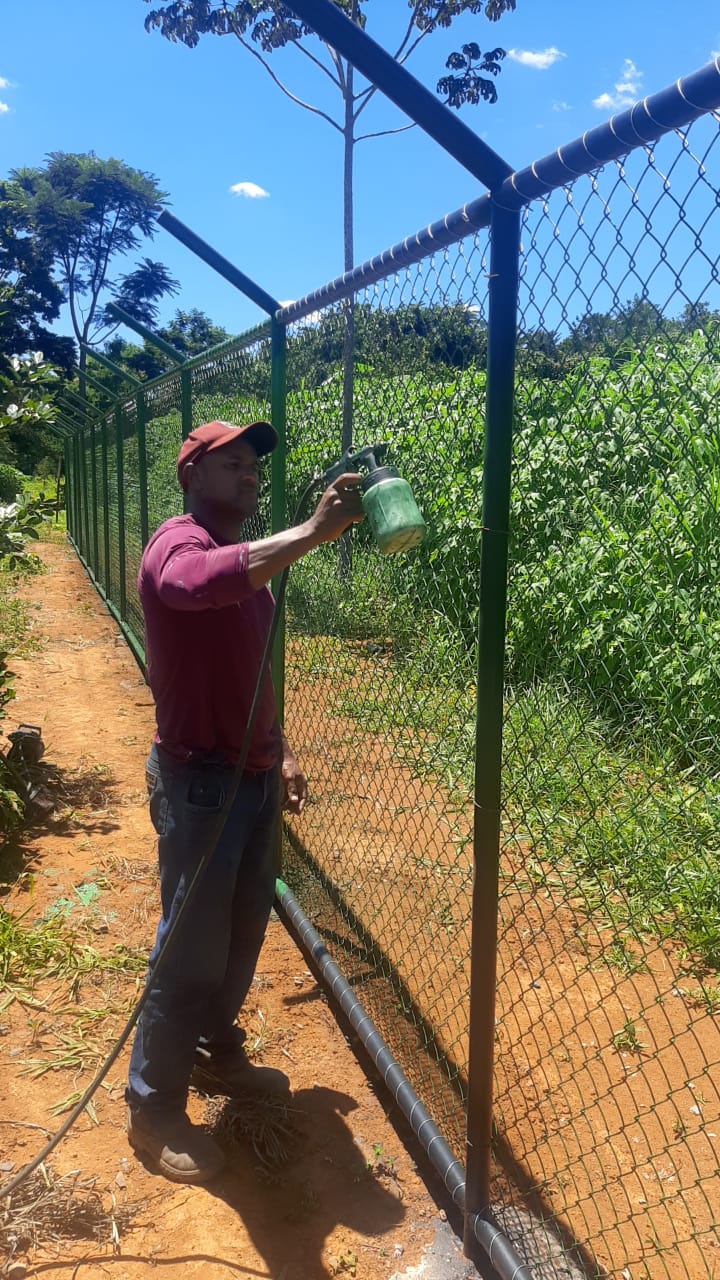 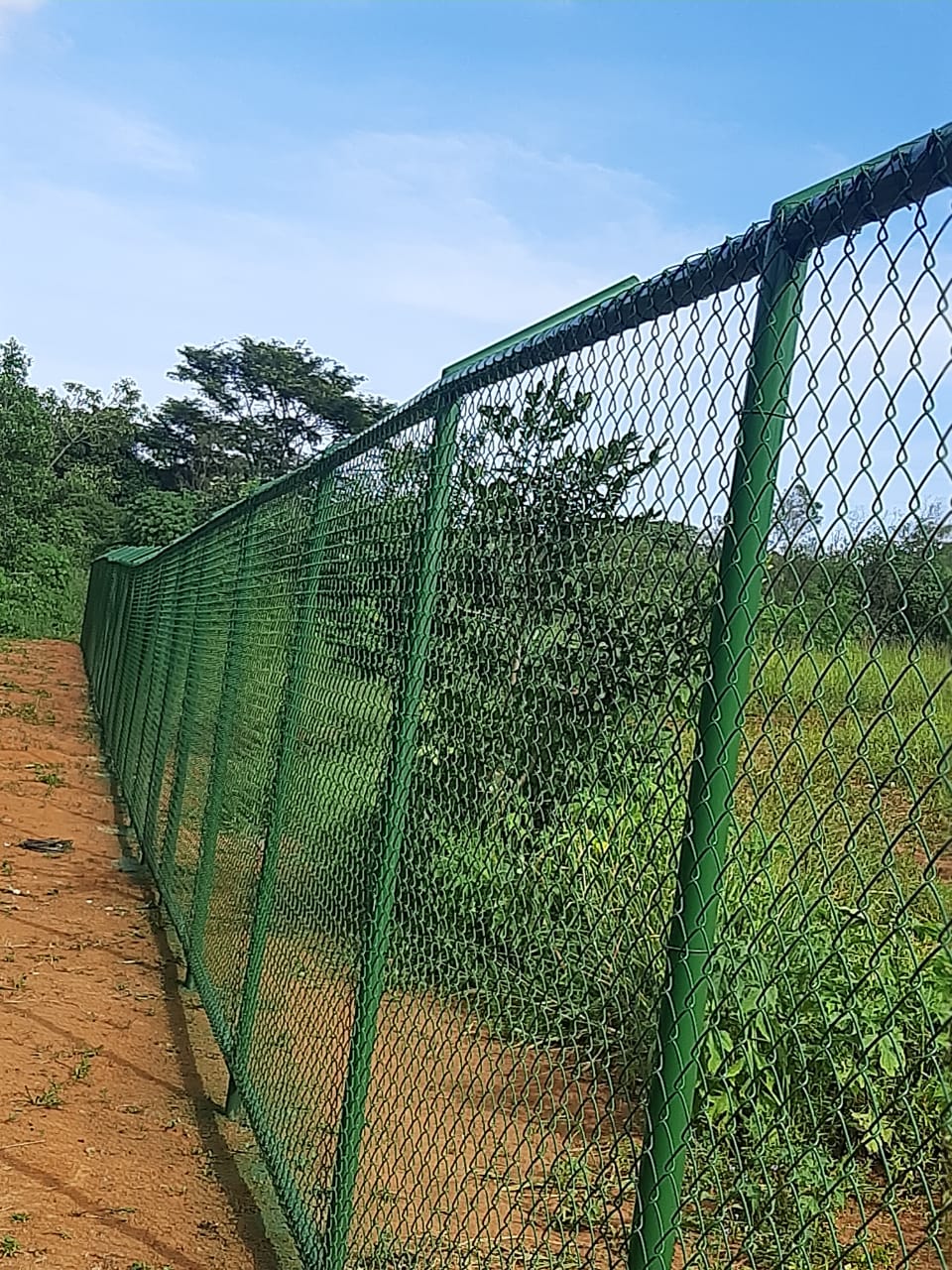 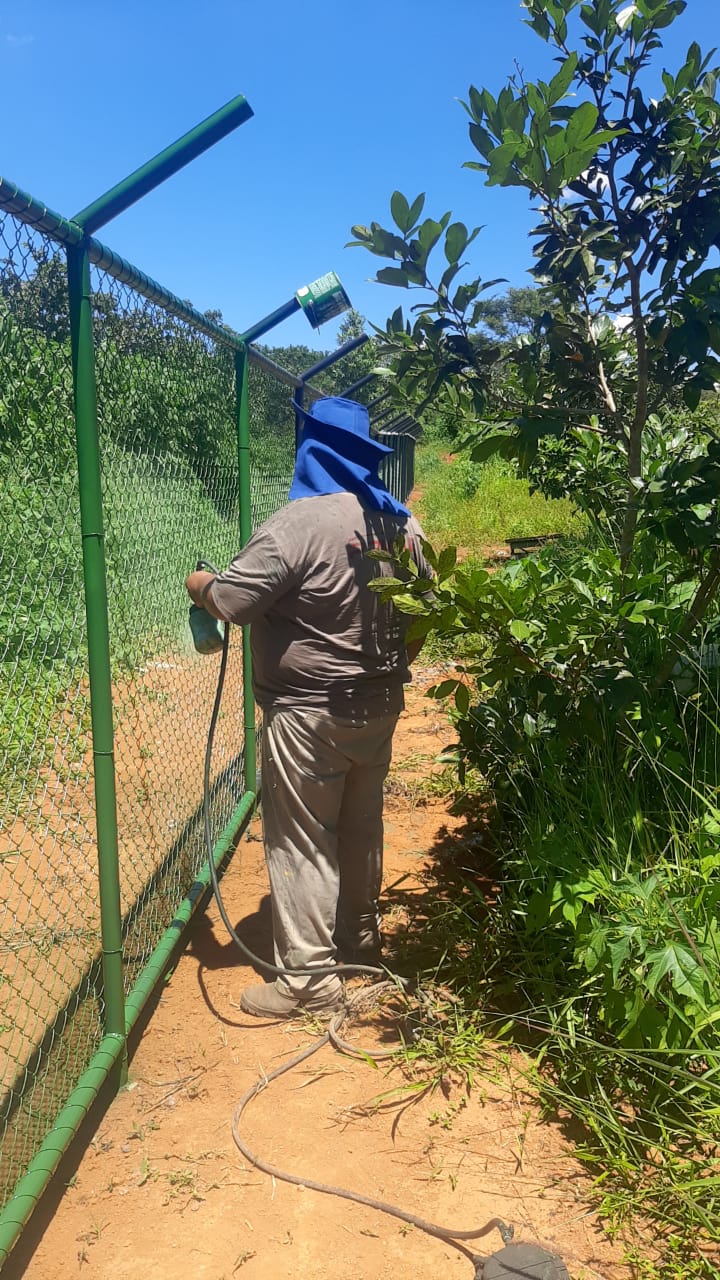 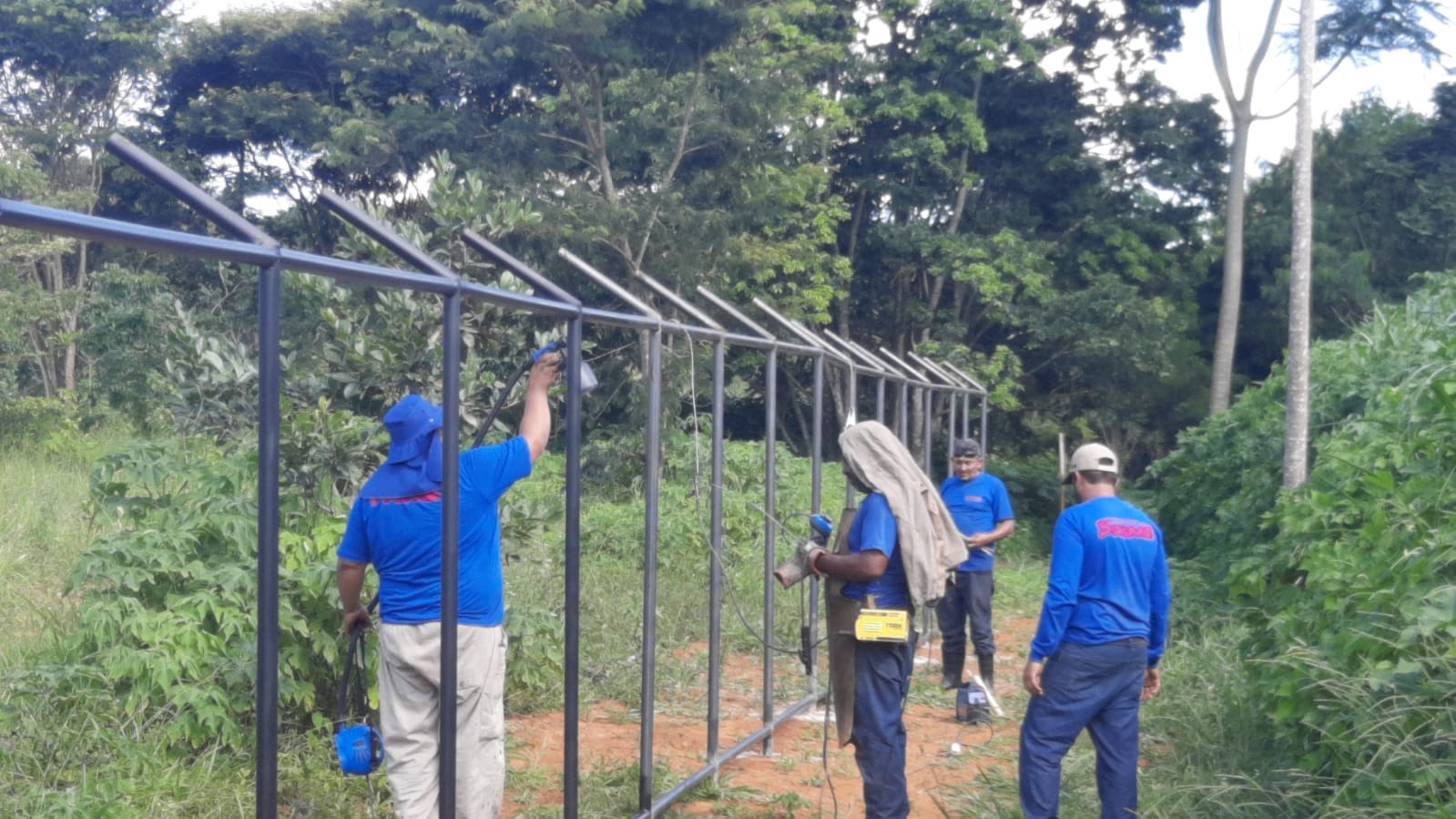 Manutenção reserva do museu - instalação de grade e tomadas.
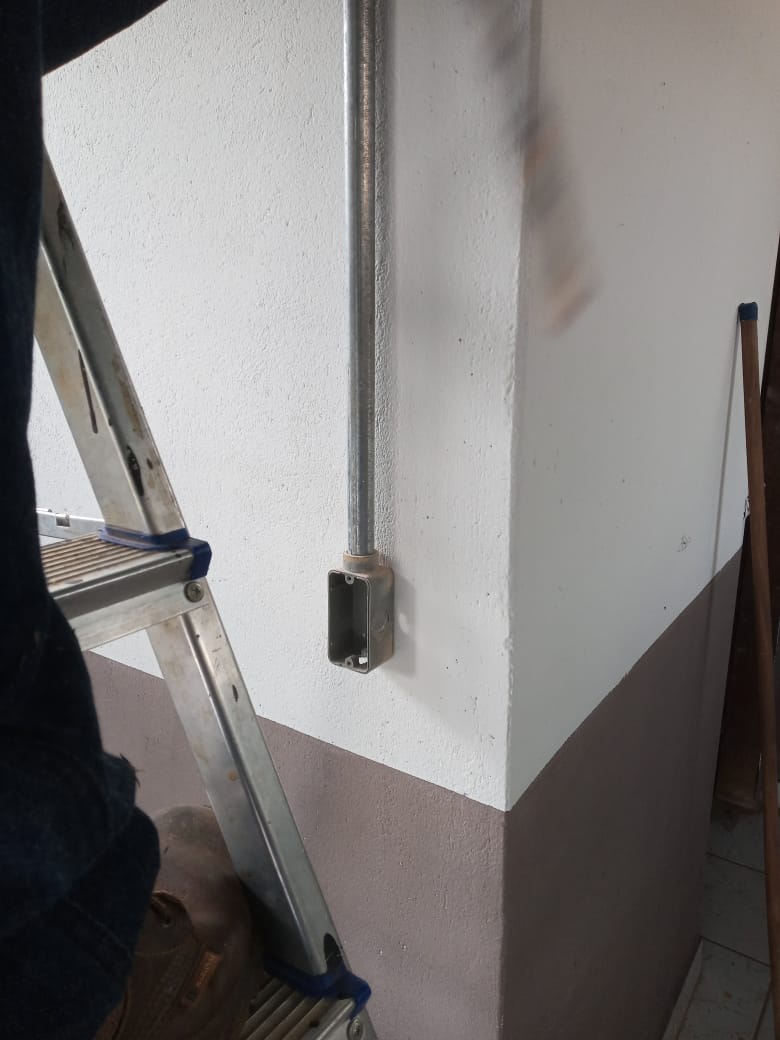 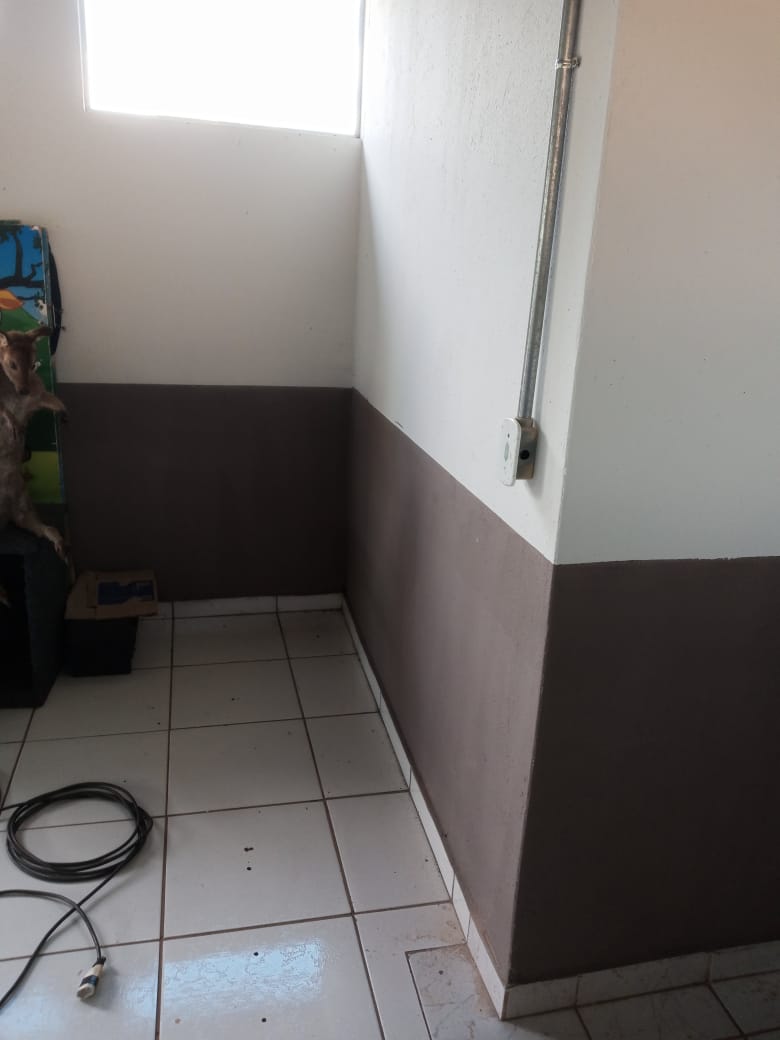 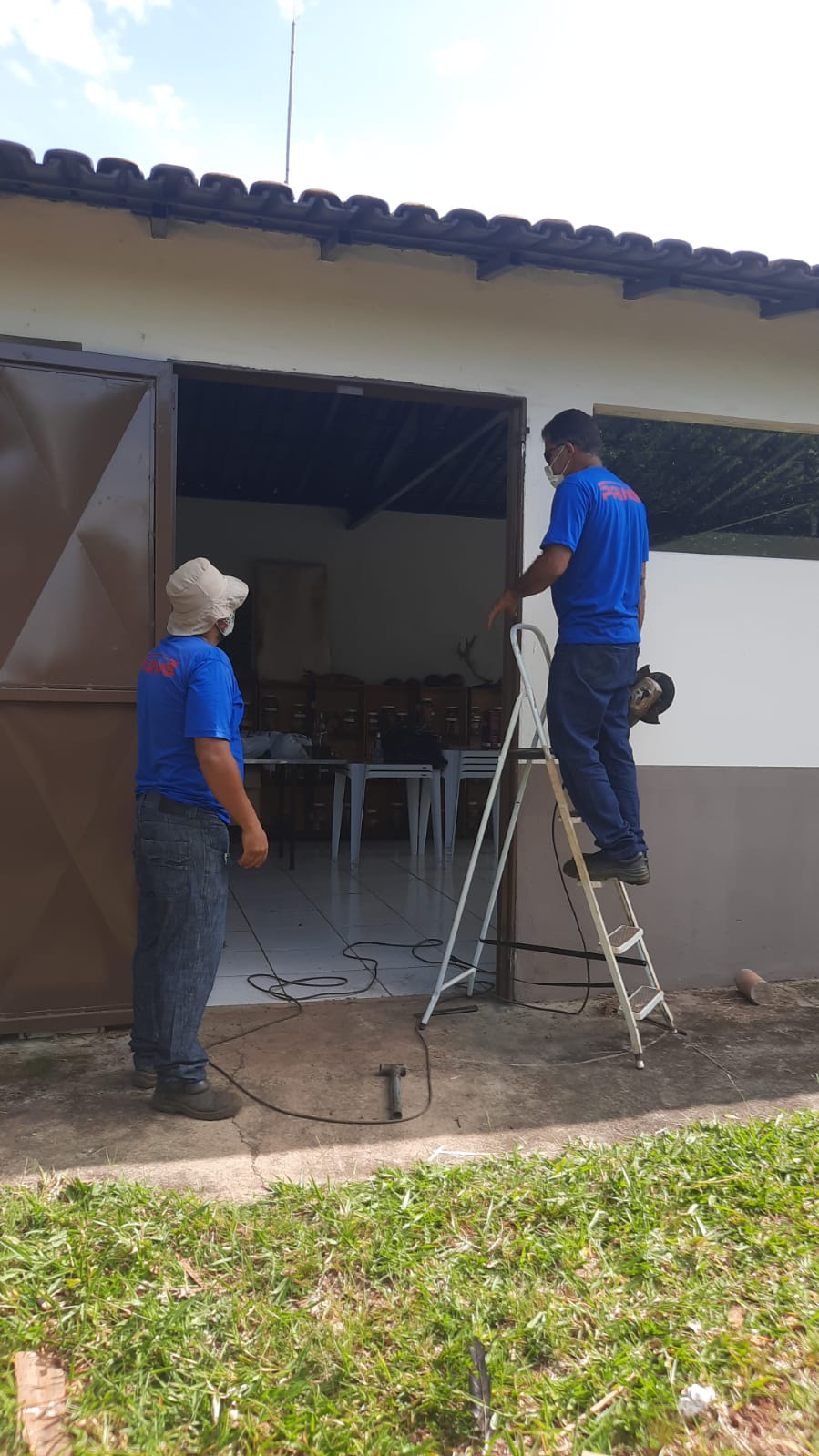 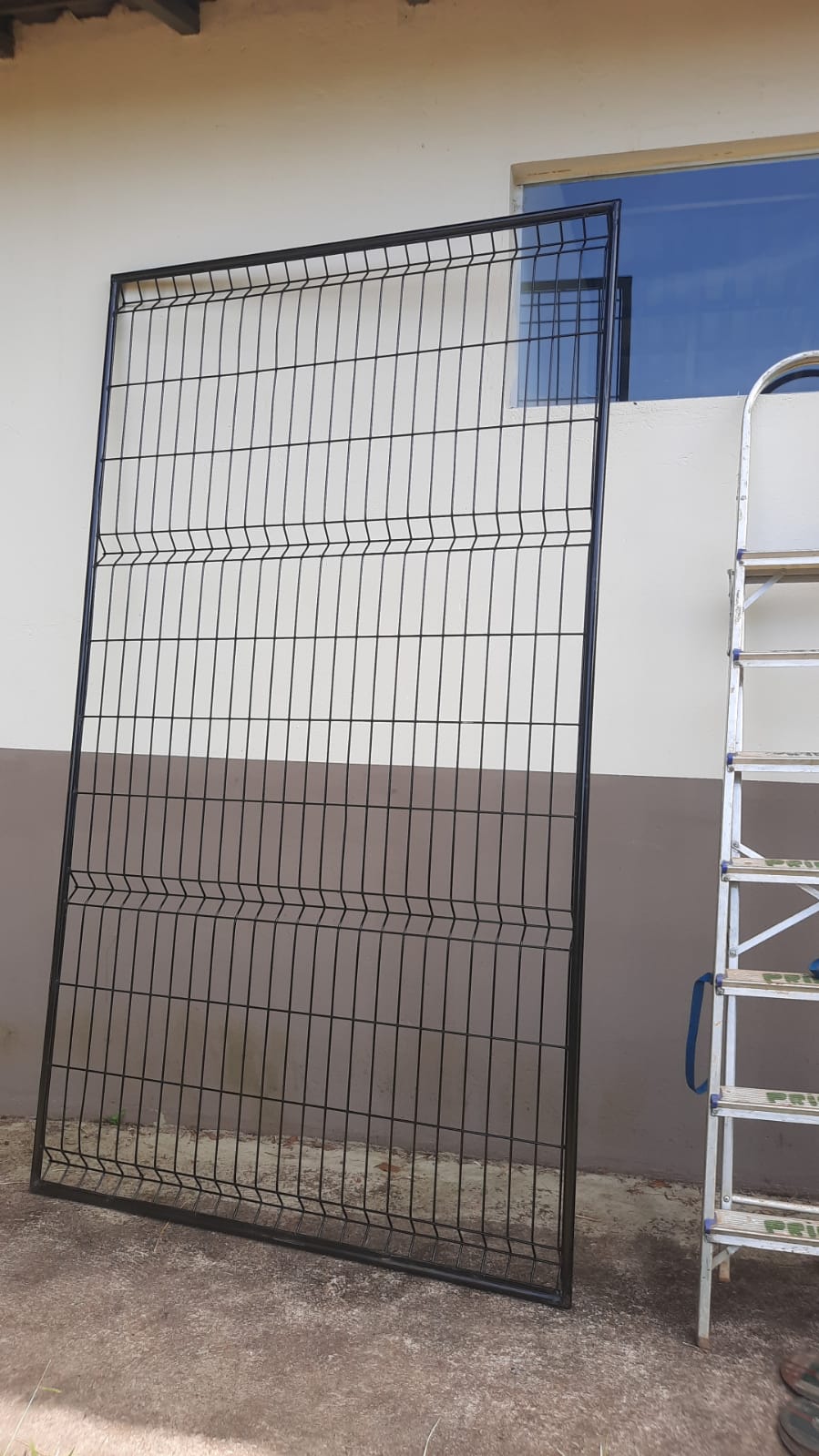 Fabricação de Ninhos
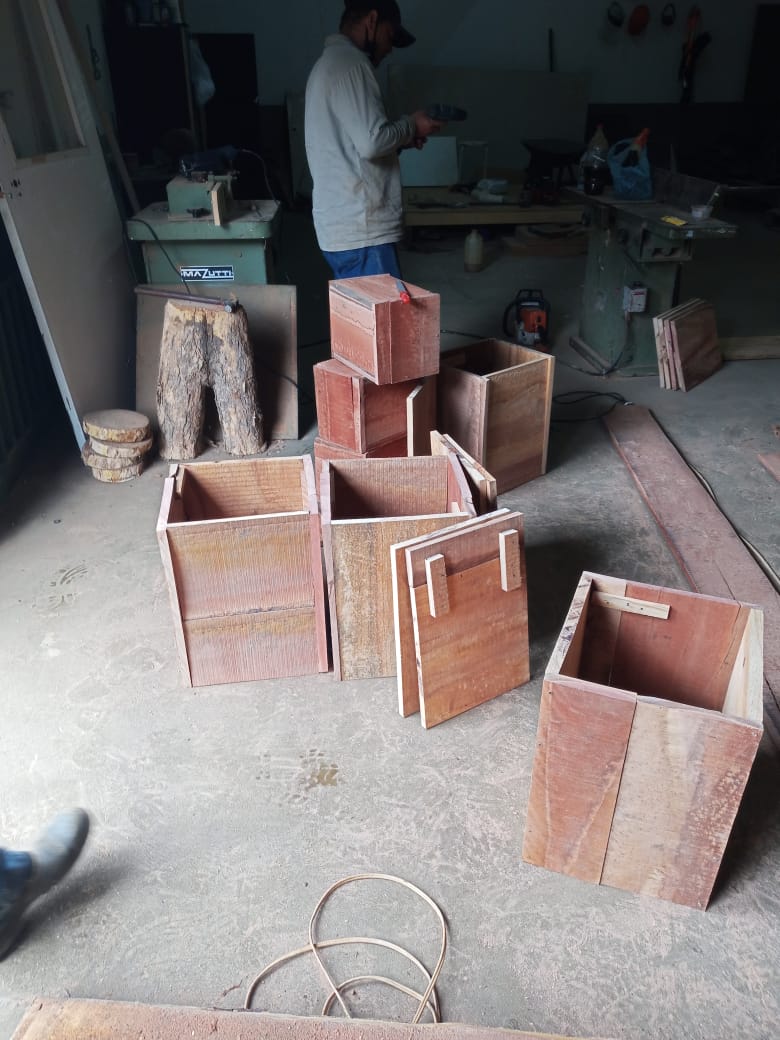 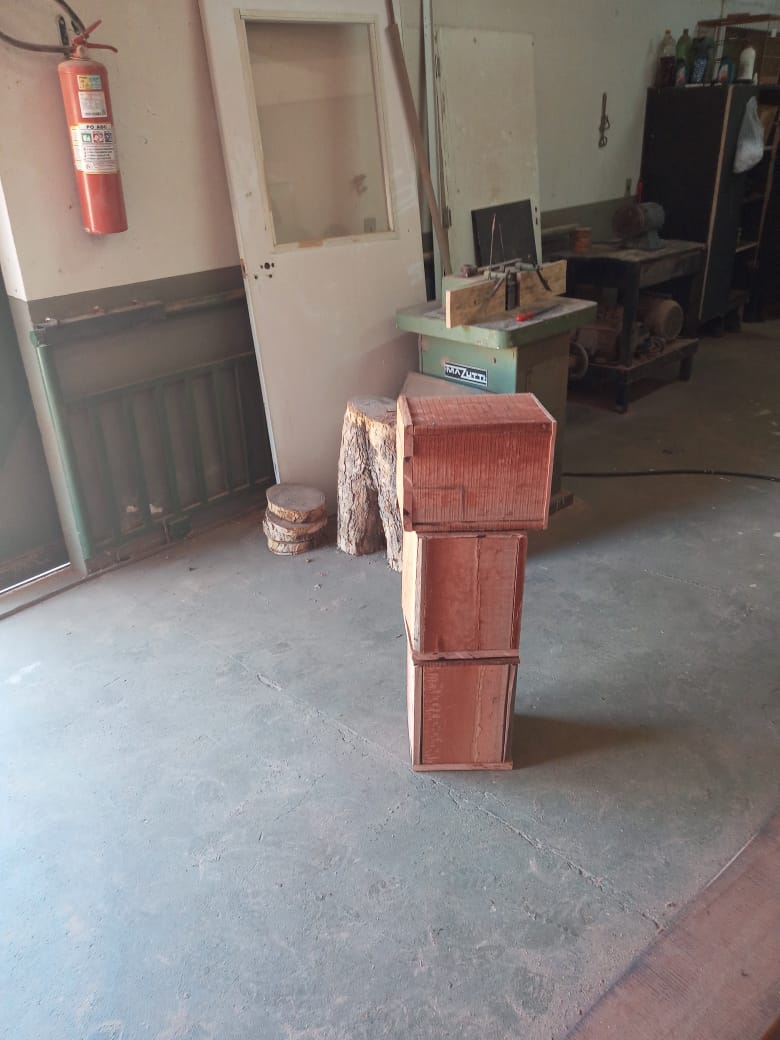 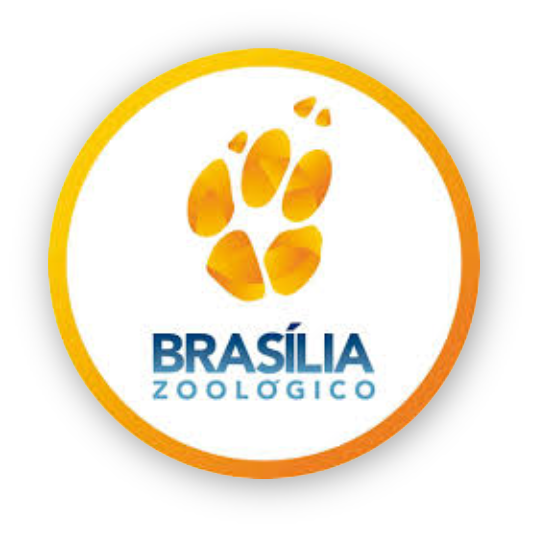 Mês de Janeiro/2022